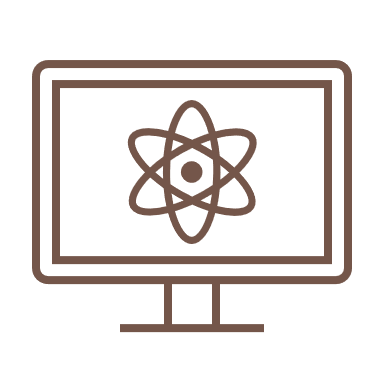 ПМПГ „Св. Климент Охридски“
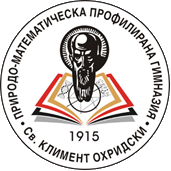 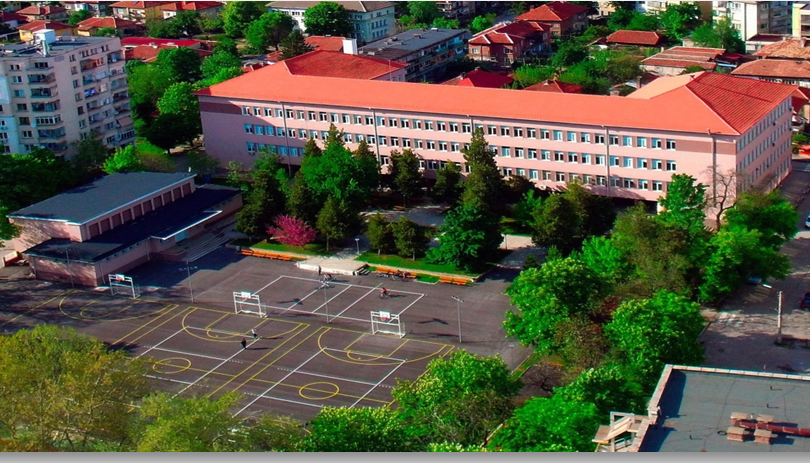 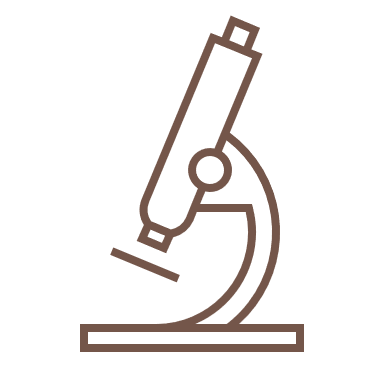 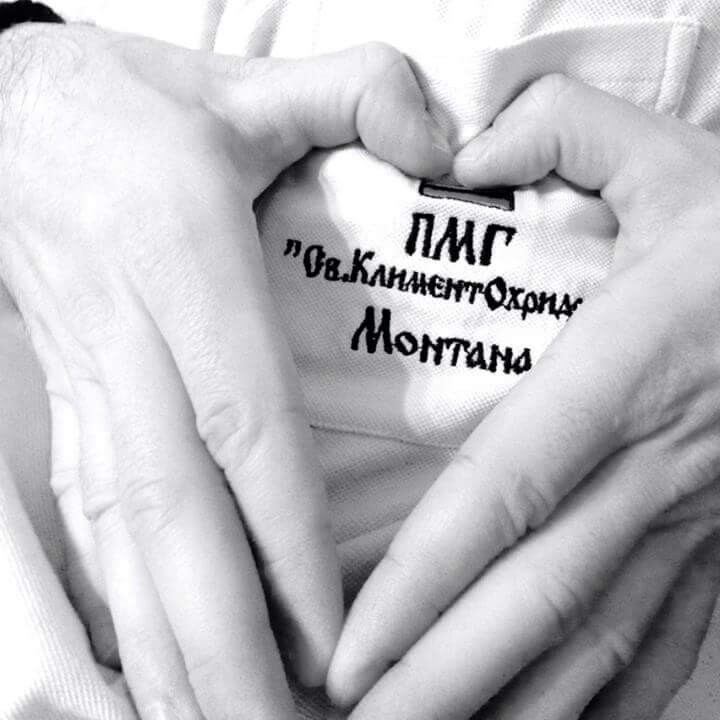 Емблема за качествено образование!
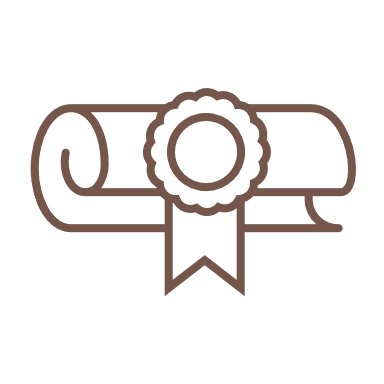 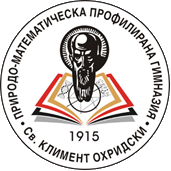 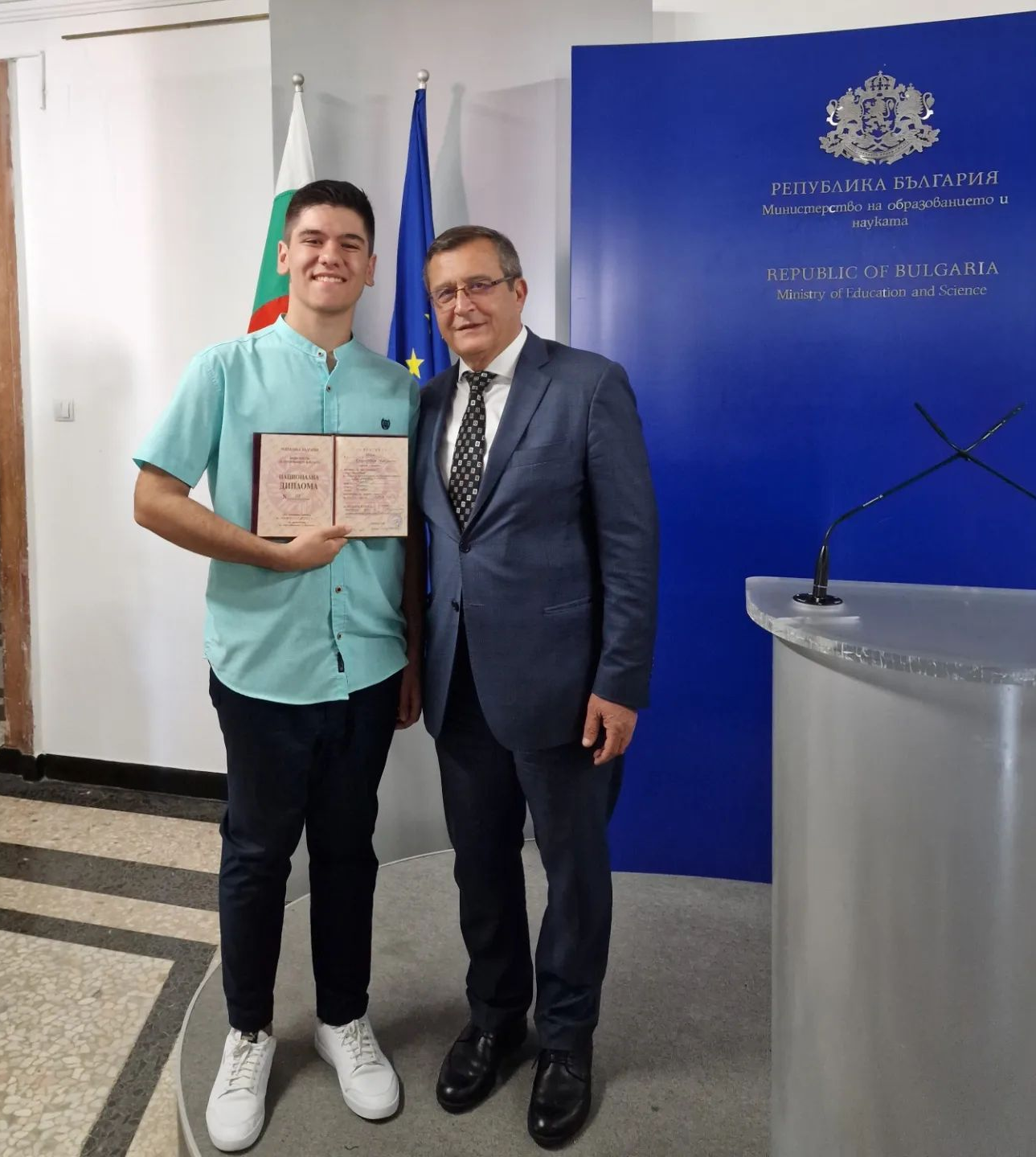 Постижения
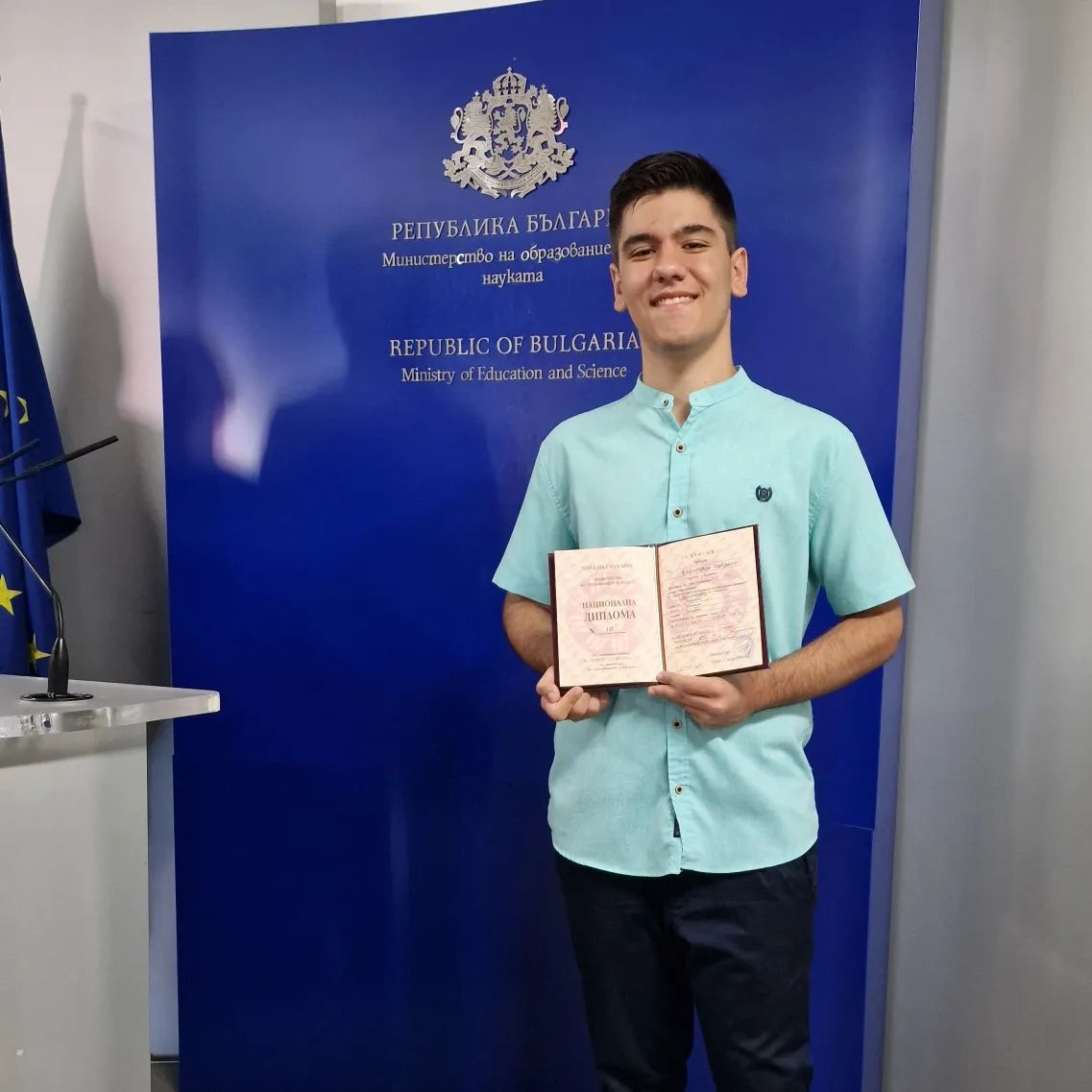 Иван Макавеев е удостоен с Национална диплома за отличен успех 6,00 и оценки от двете матури 6,00, единствен представител от област Монтана сред 50 ученици от цяла България.
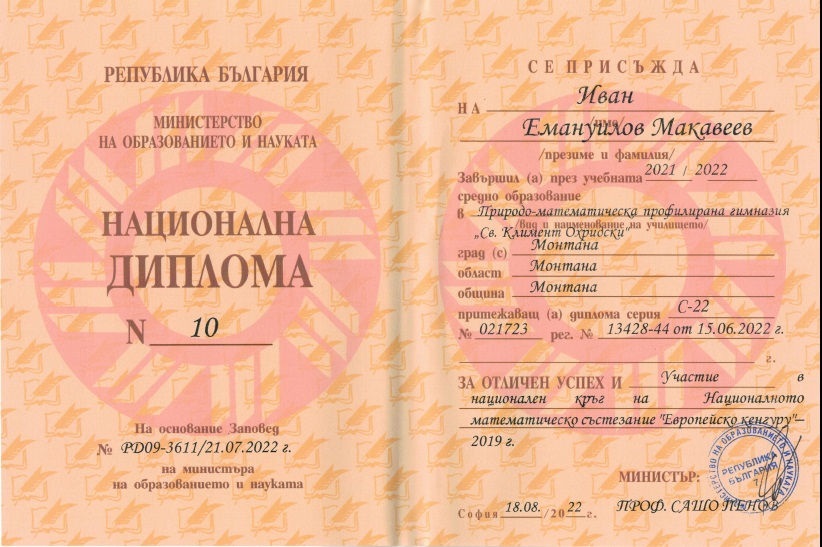 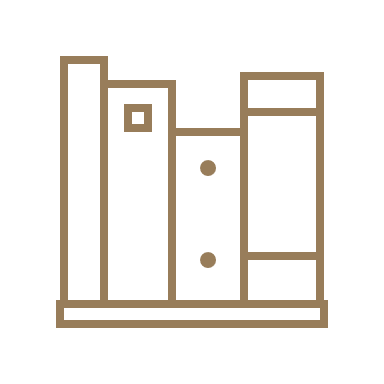 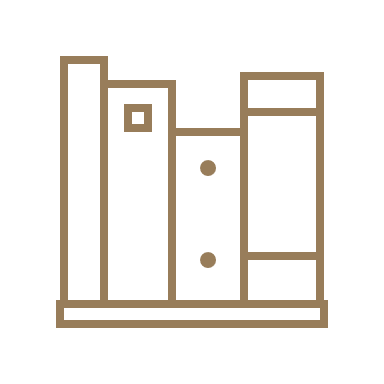 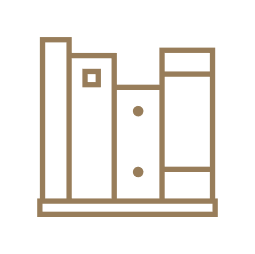 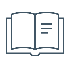 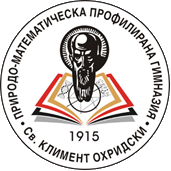 Национални Олимпиади
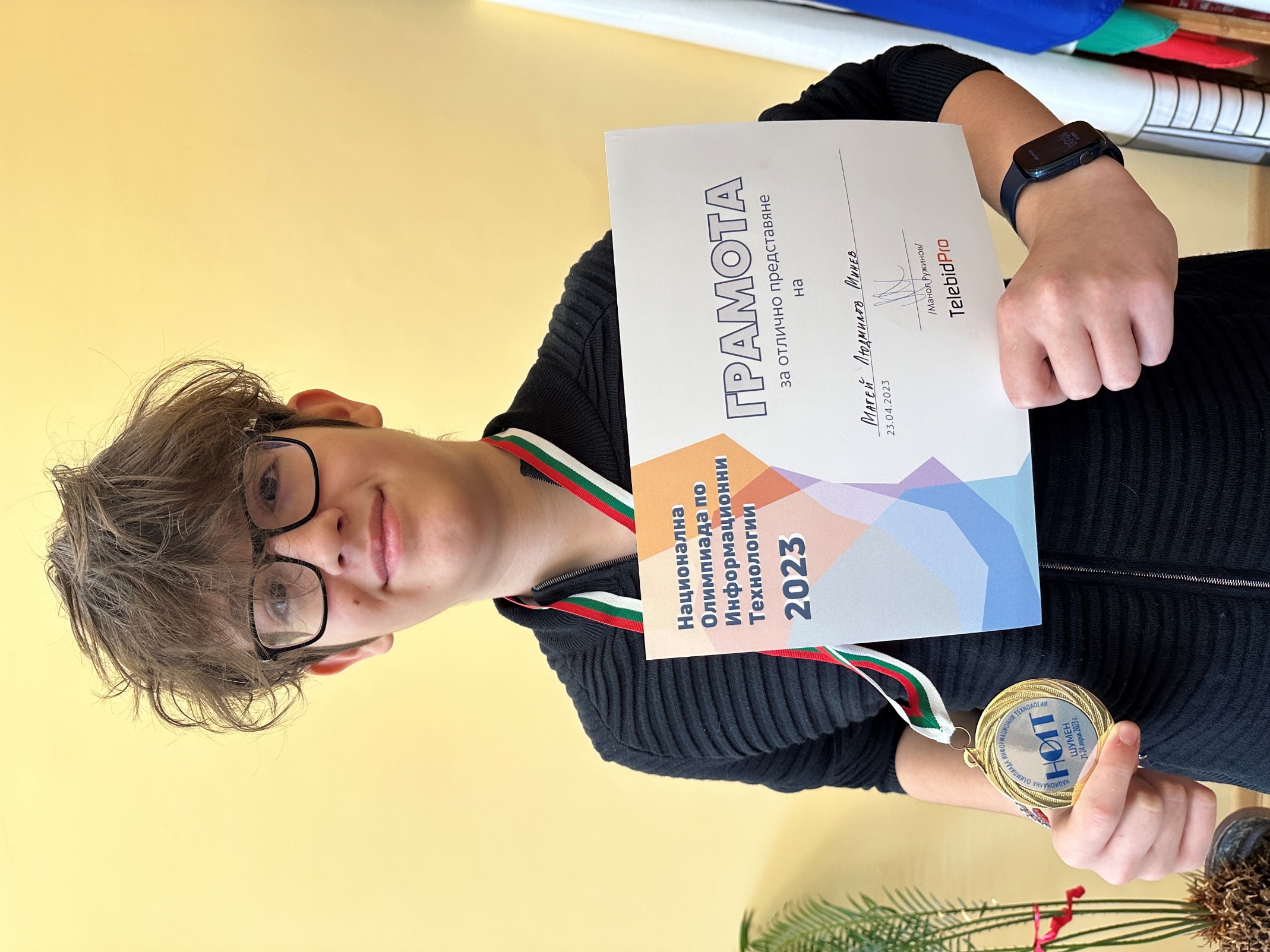 Първо място на Национална олимпиада по ИТ 2023 на Матей Минев 8 А клас.
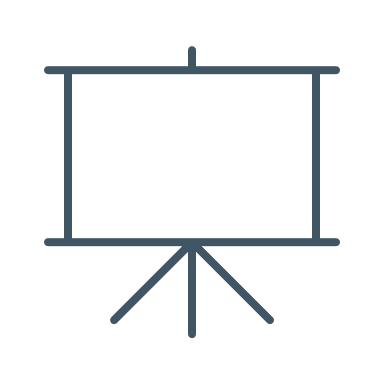 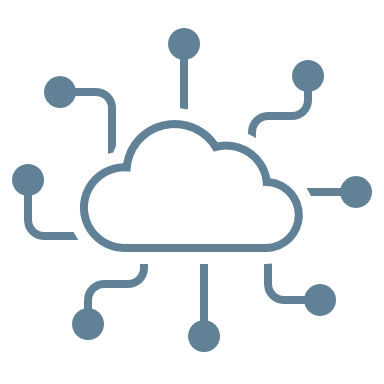 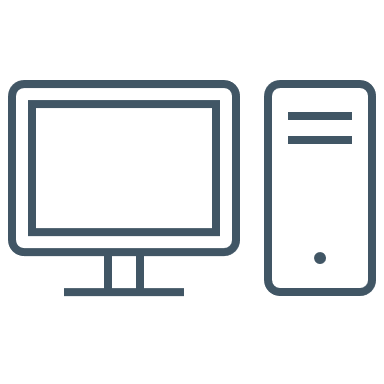 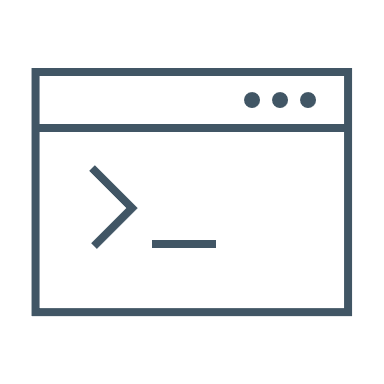 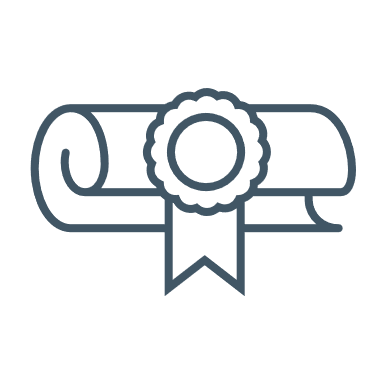 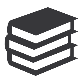 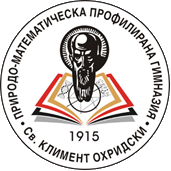 Национални Олимпиади
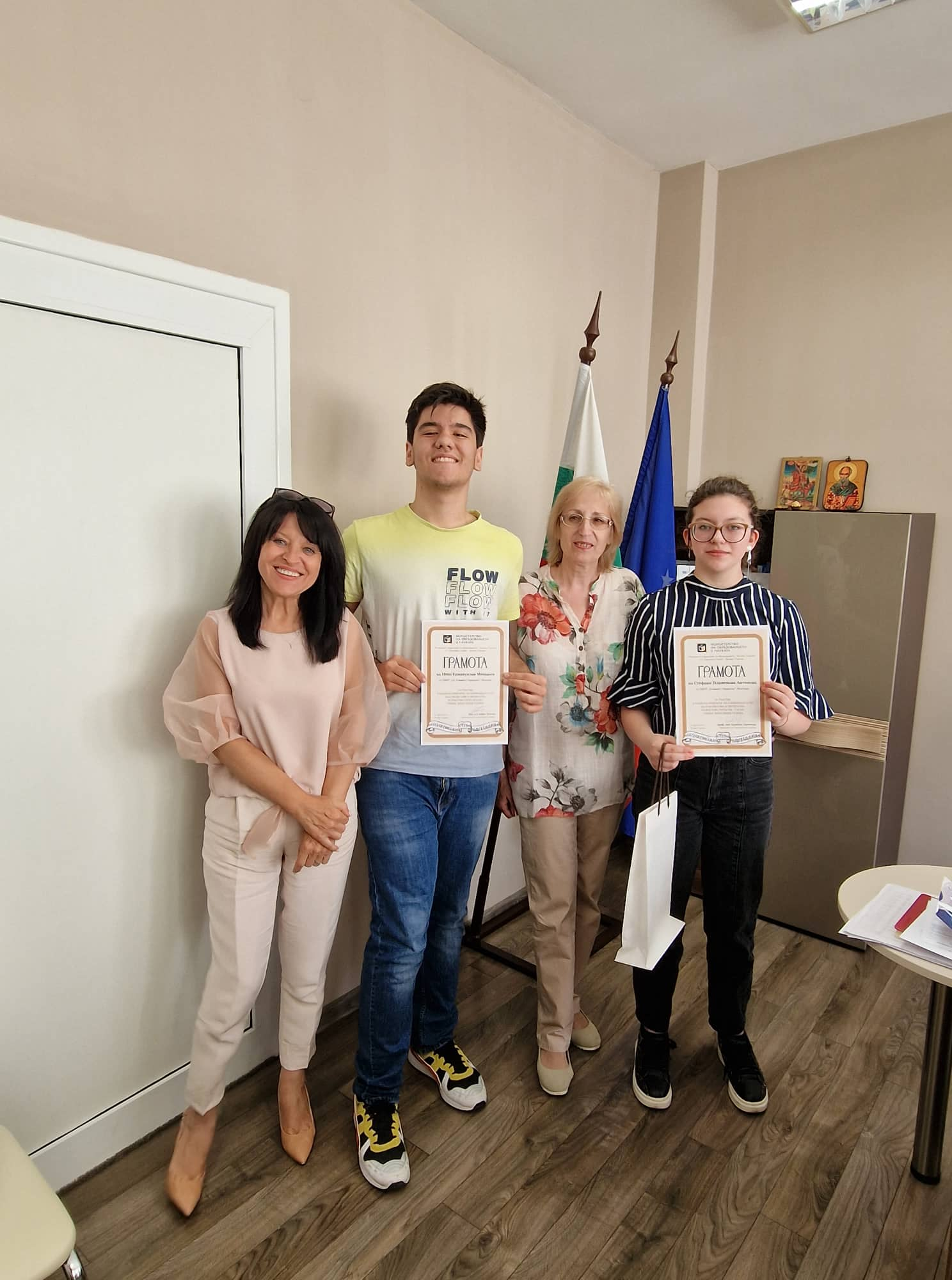 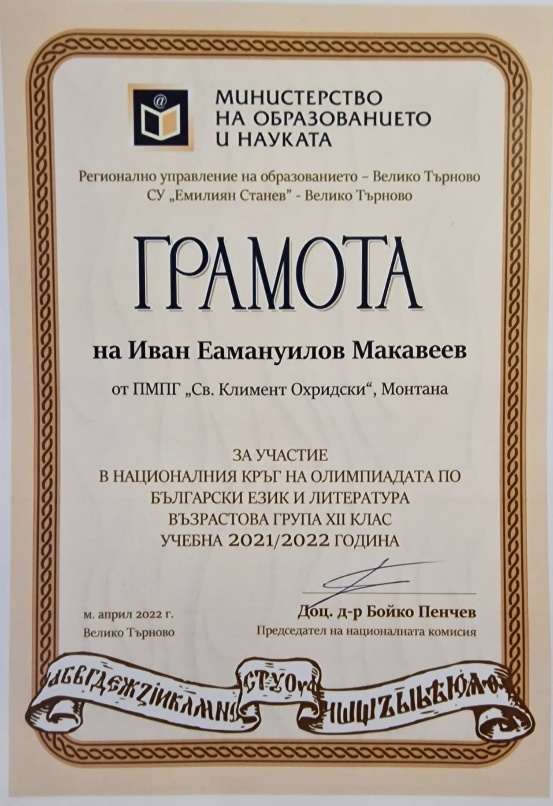 Национална олимпиада по БЕЛ 2022
Иван Макавеев
Стефани Антонова
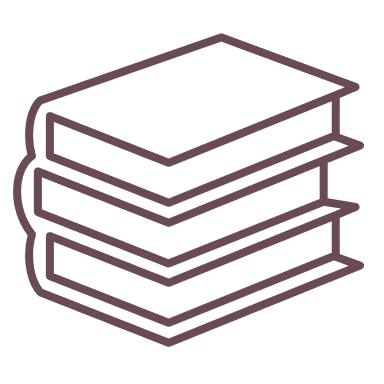 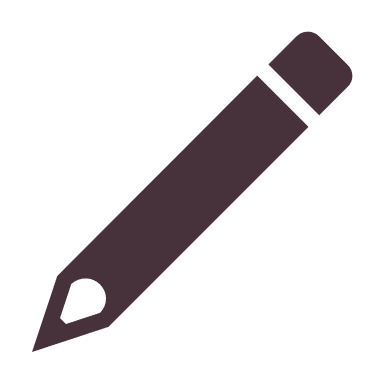 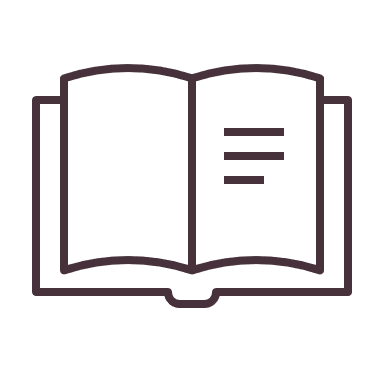 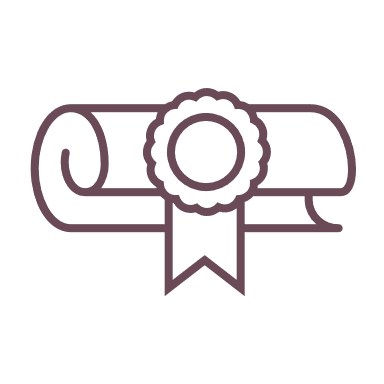 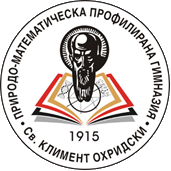 Национални Олимпиади
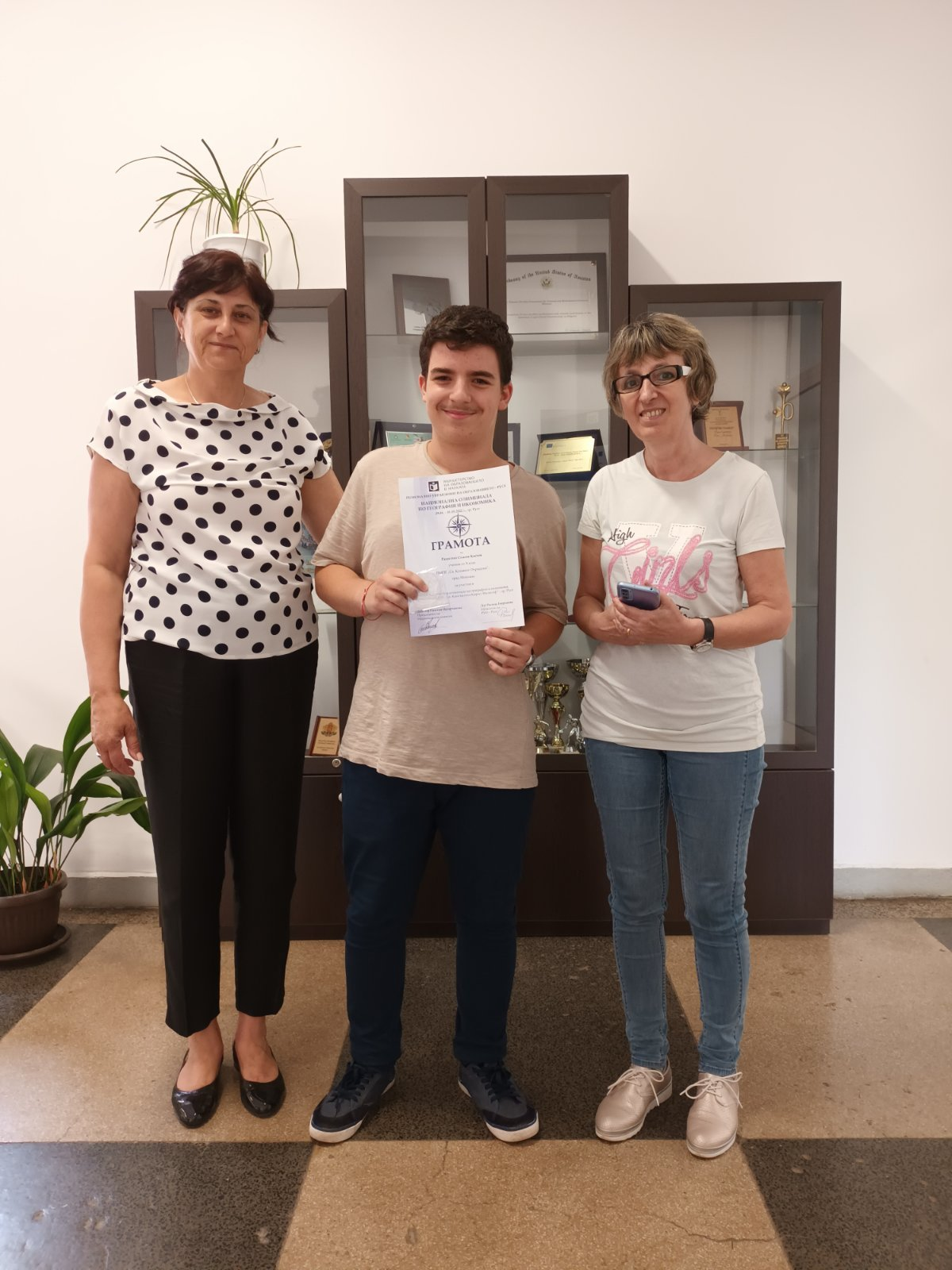 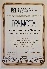 Национална олимпиада по География 2022
Радостин Костов
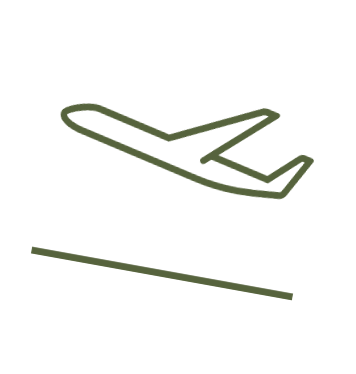 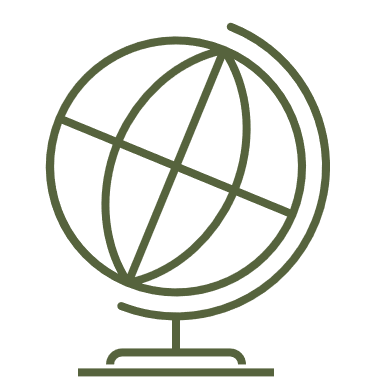 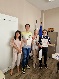 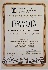 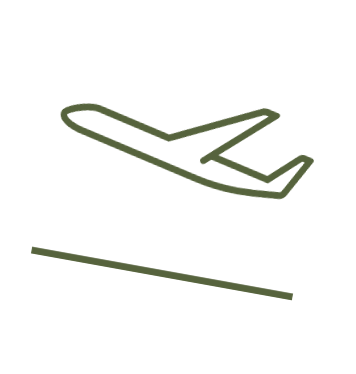 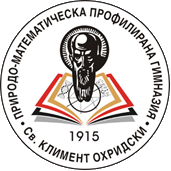 Национални Олимпиади
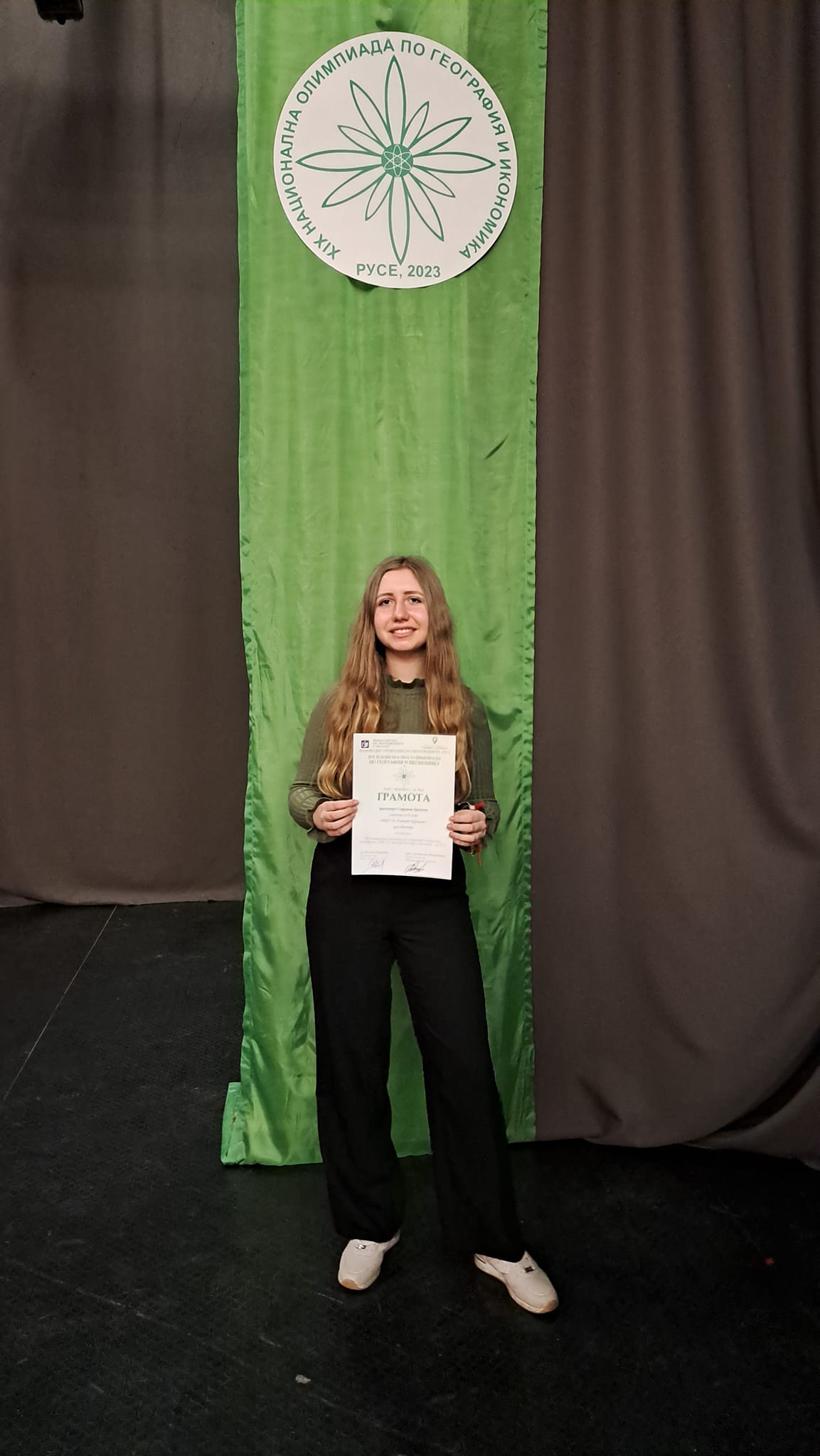 Национална олимпиада по География 2023
Цветомира Цветкова
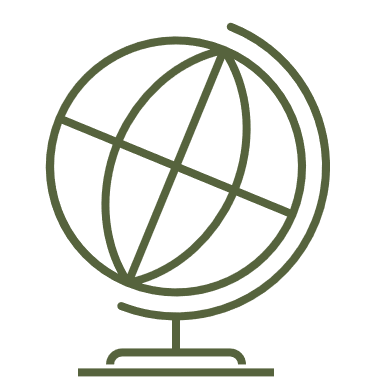 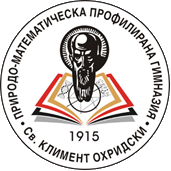 Национални Олимпиади
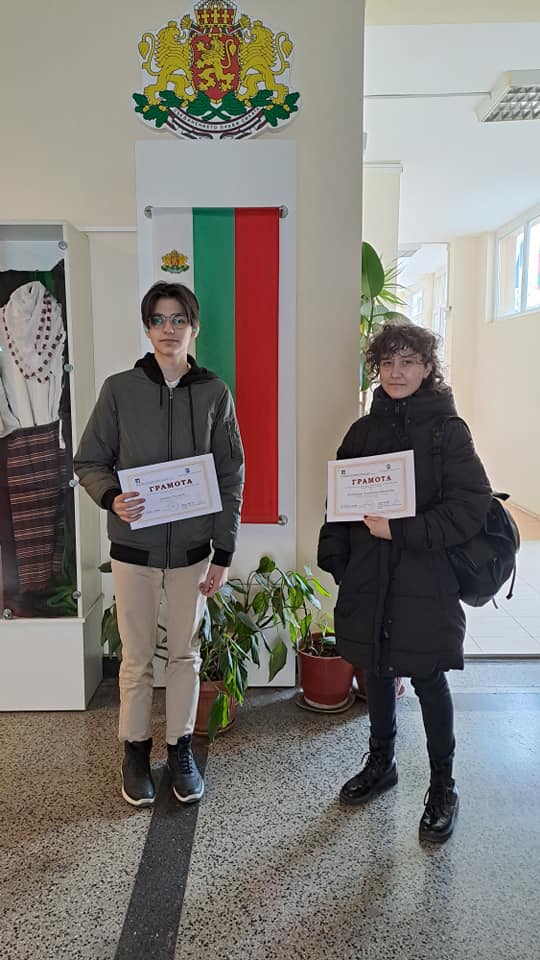 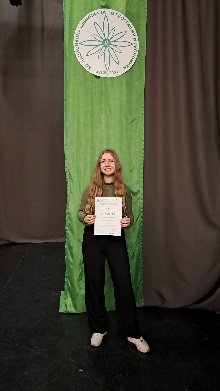 Национална олимпиада по Английски език 2023
Давид Реджай от 8  клас и Катерина Калинова от 10 клас станаха наши национални победители. Те защитиха достойно името на ПМПГ в националния кръг, проведен в град Варна, като бяха единствените участници от област Монтана.
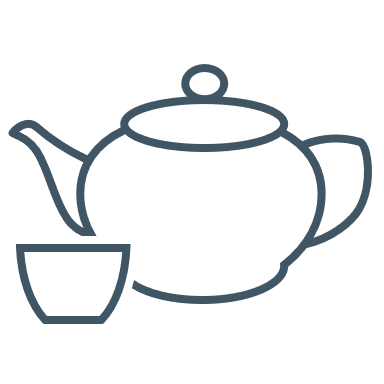 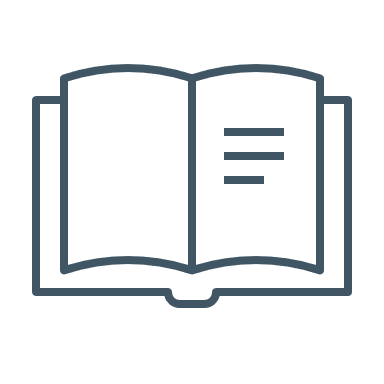 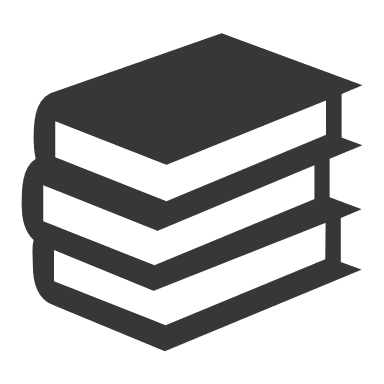 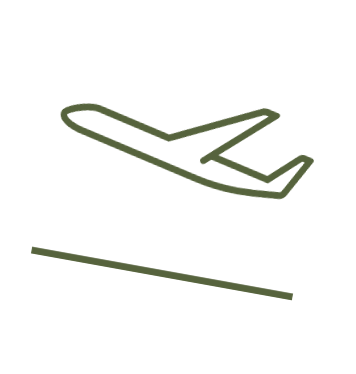 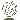 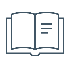 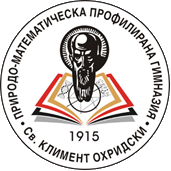 Национални Олимпиади
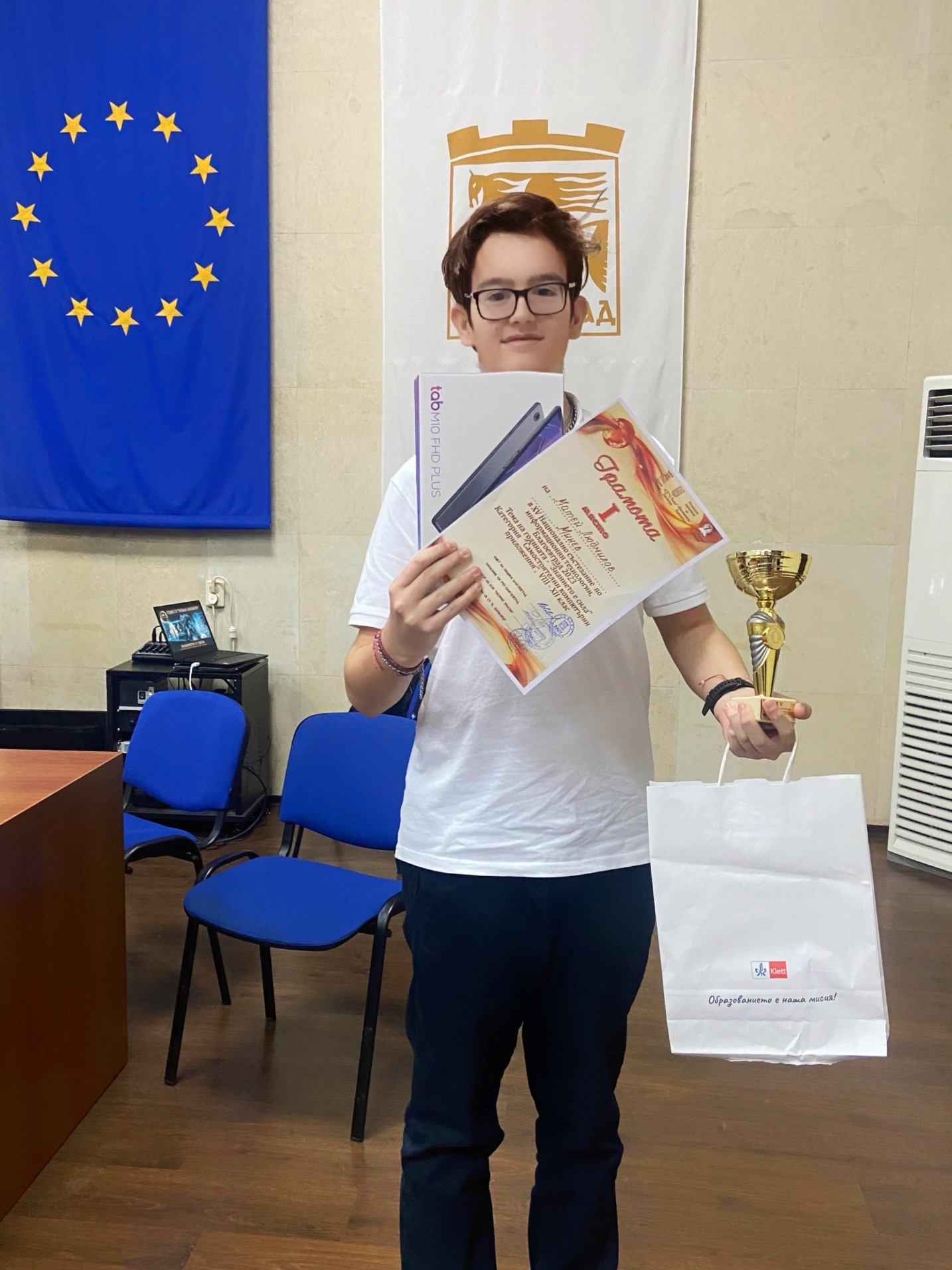 Матей Минев 8 А клас - Първо място на Национална олимпиада по ИТ 2021. Първо място на Национално състезание по ИТ категория Самостоятелни компютърни приложения.
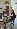 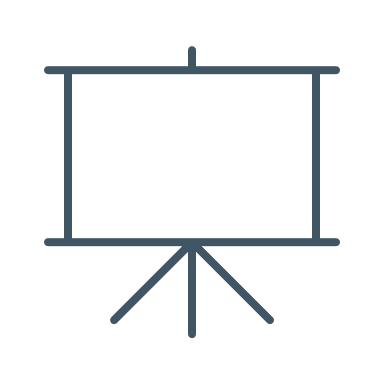 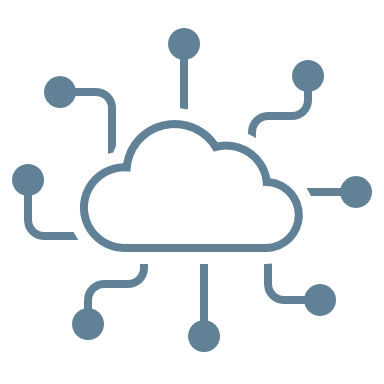 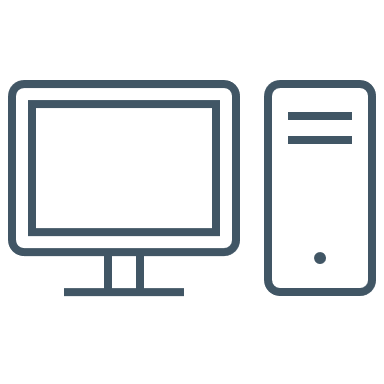 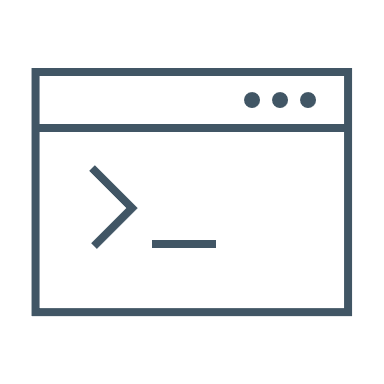 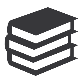 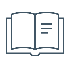 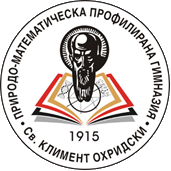 Национални Олимпиади
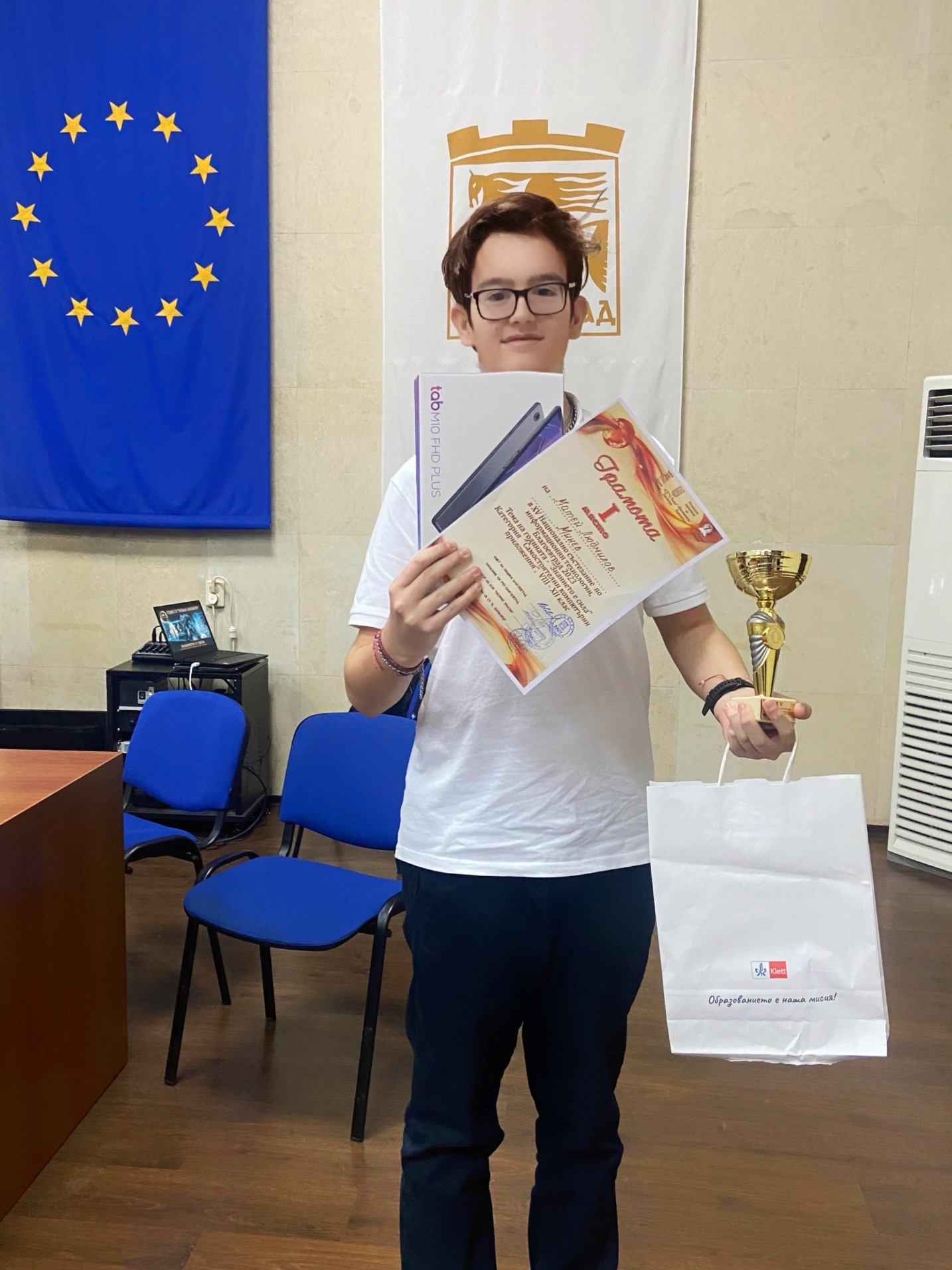 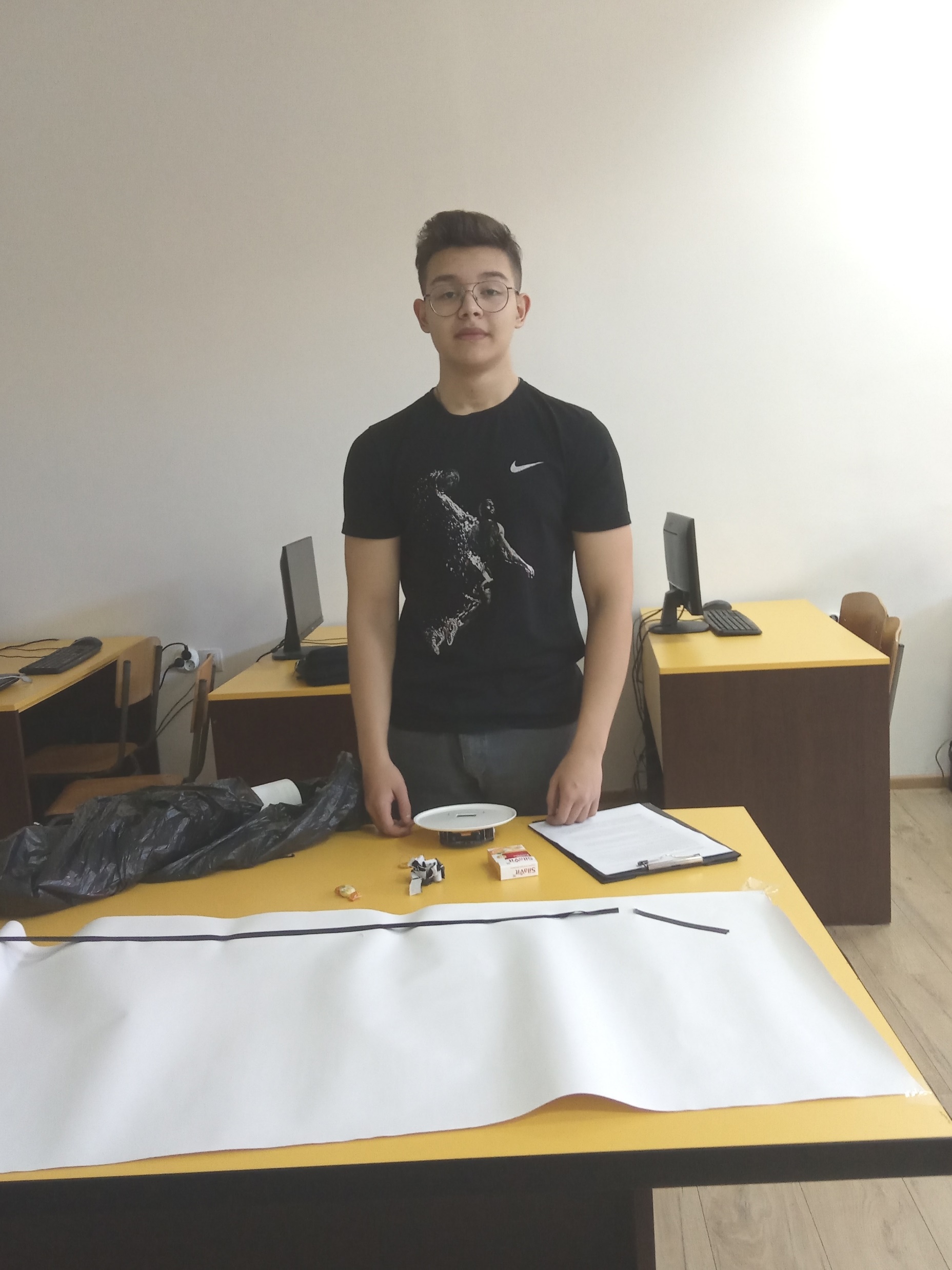 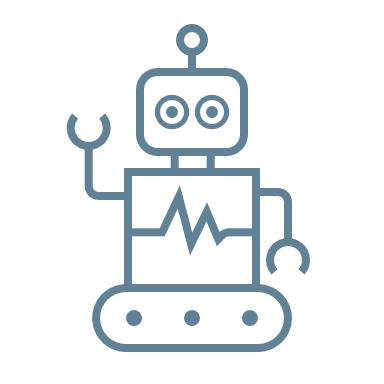 Златимир Петров 10 А клас - класиран nа Национален кръг на олимпиада по ИТ 2023 г. Носител на специална награда на сесия на Ученически институт на БАН 2020 г.
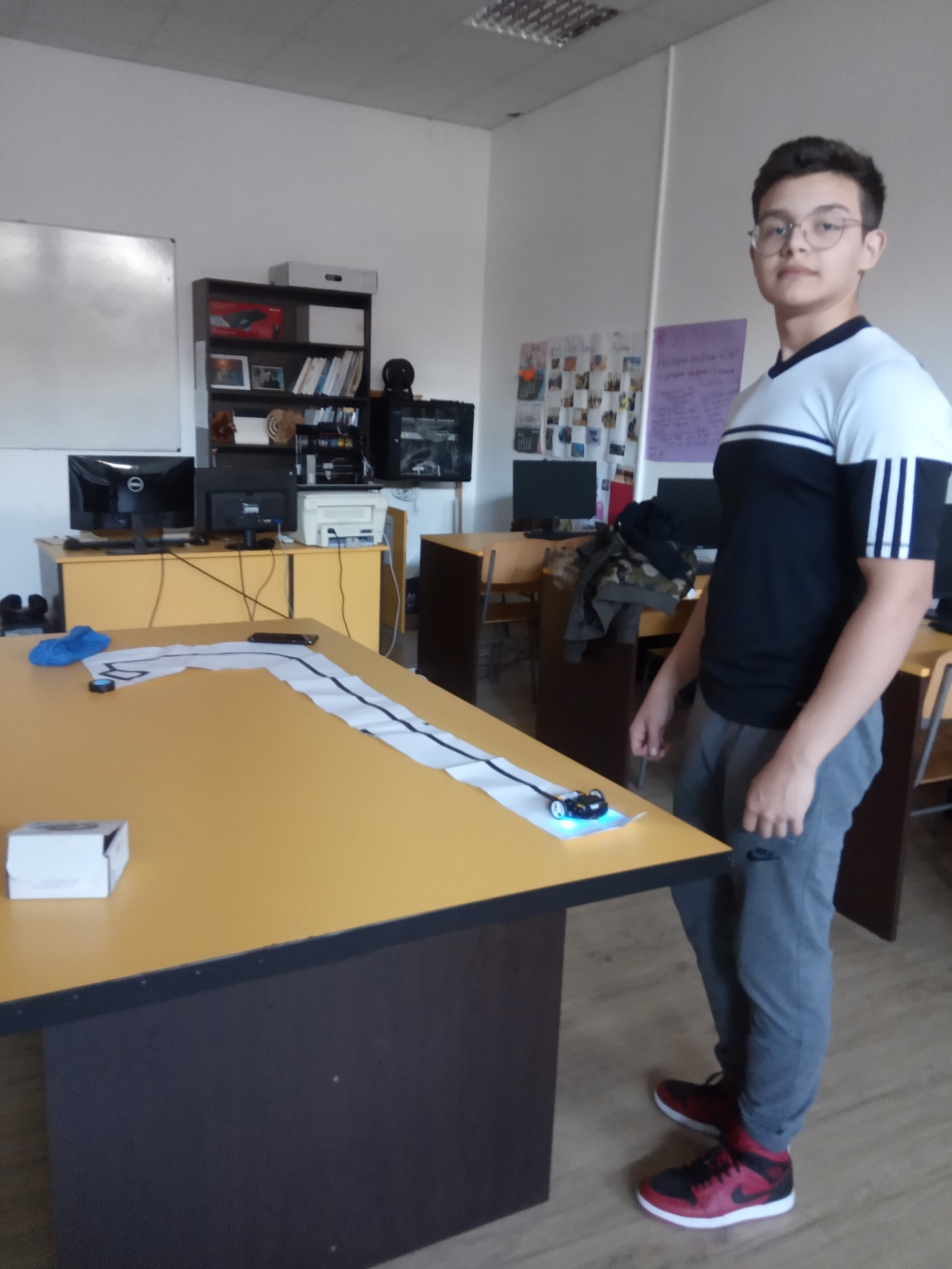 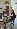 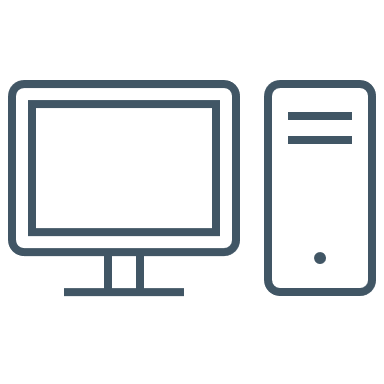 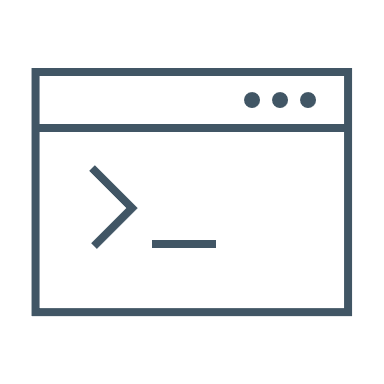 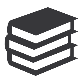 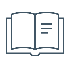 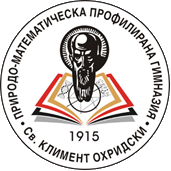 Национални Олимпиади
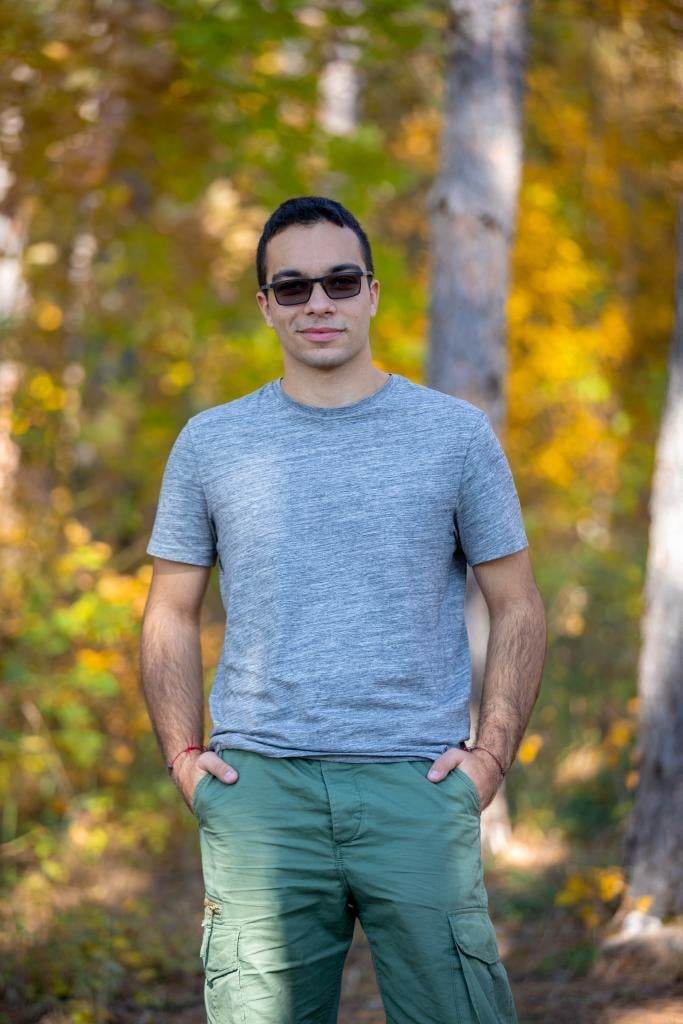 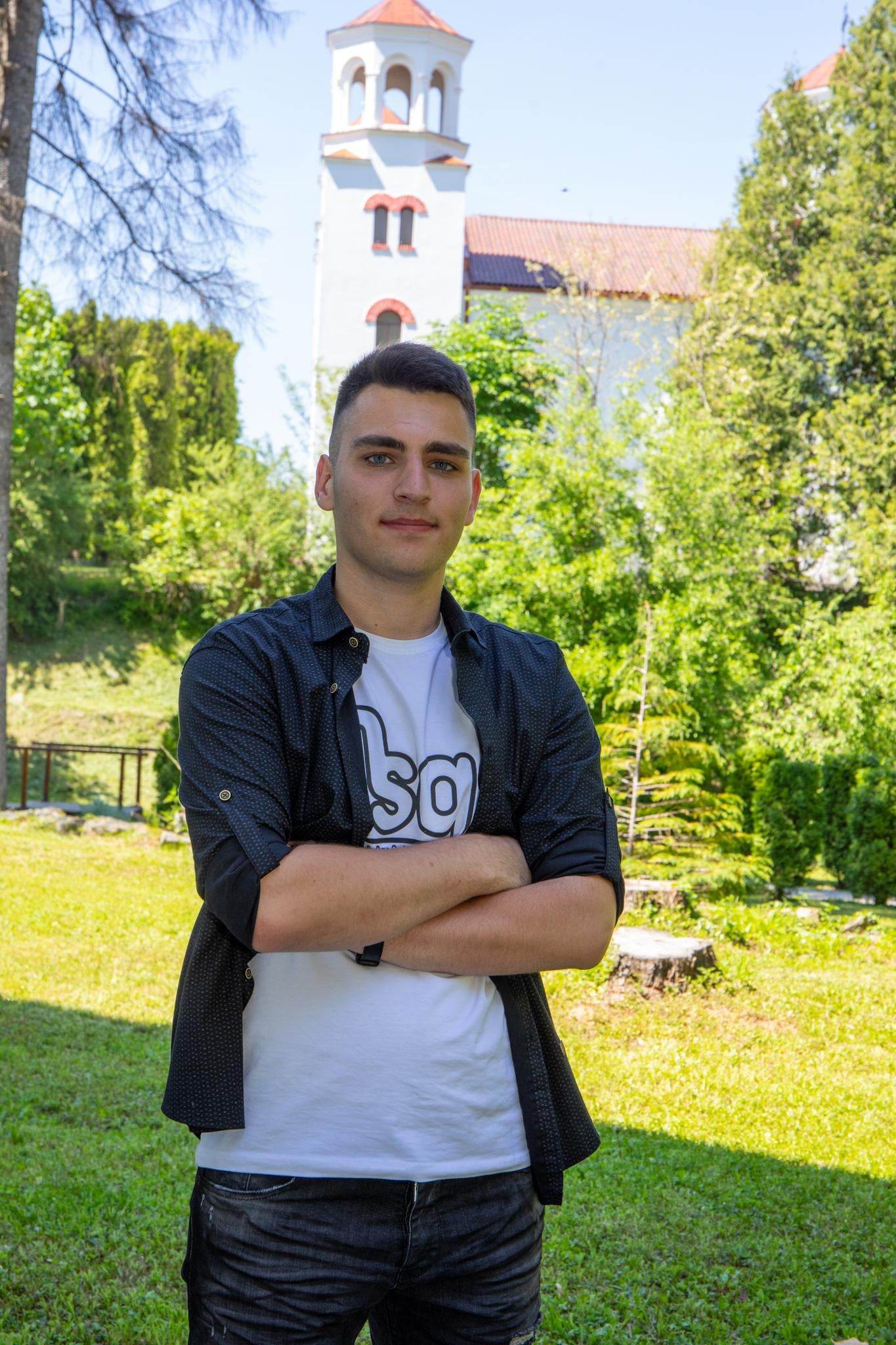 Трето Място от Национална олимпиада по информантика Иван Михайлов и Цветослав Илиев и специална награда на Smart IT от Софтуниада.
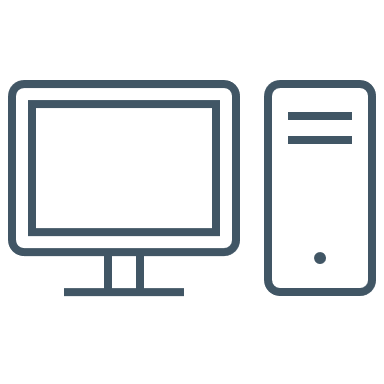 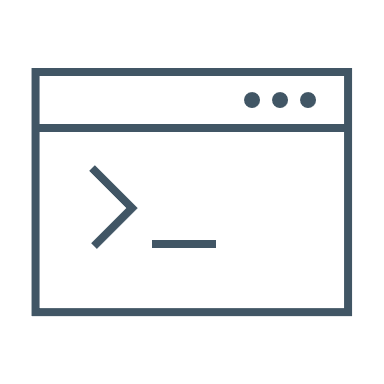 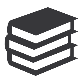 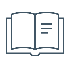 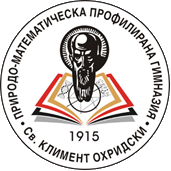 Състезания
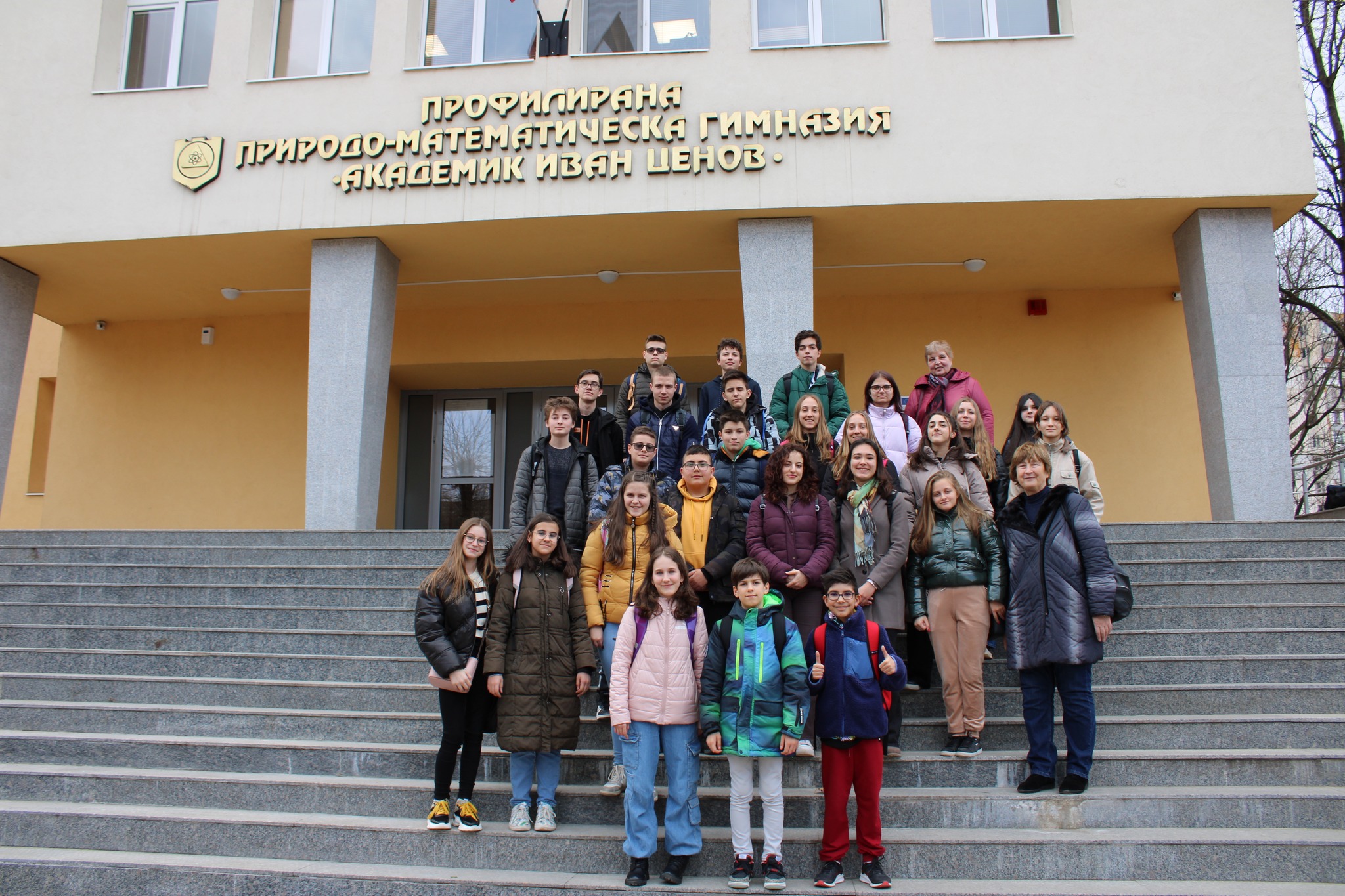 Математически турнир Видин-Враца-Монтана
Учениците от 5 до 12 клас достойно представиха ПМПГ „Св. Климент Охридски“ и гр. Монтана
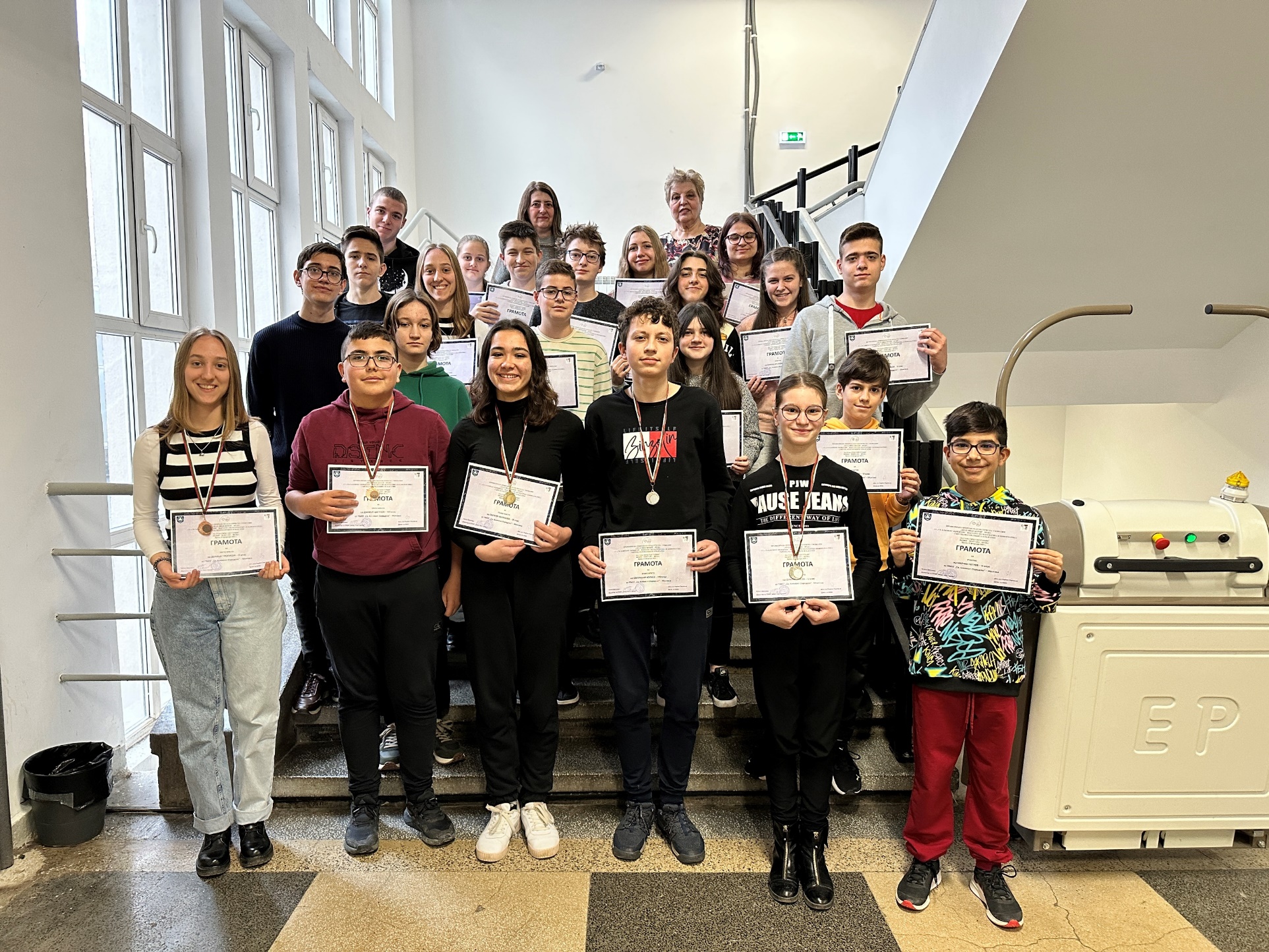 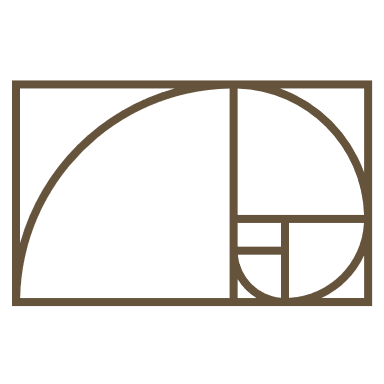 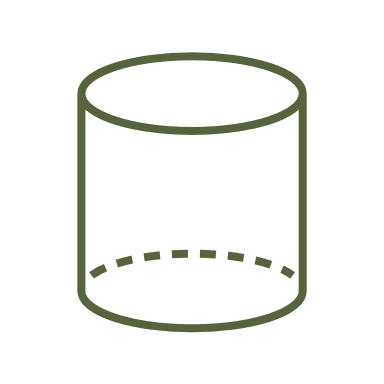 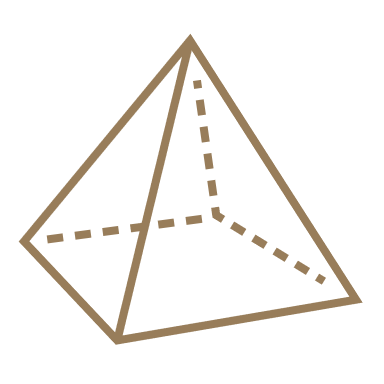 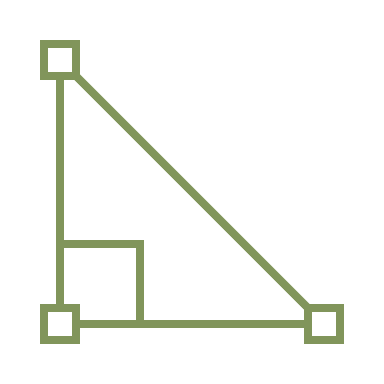 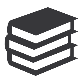 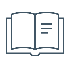 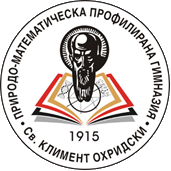 Състезания
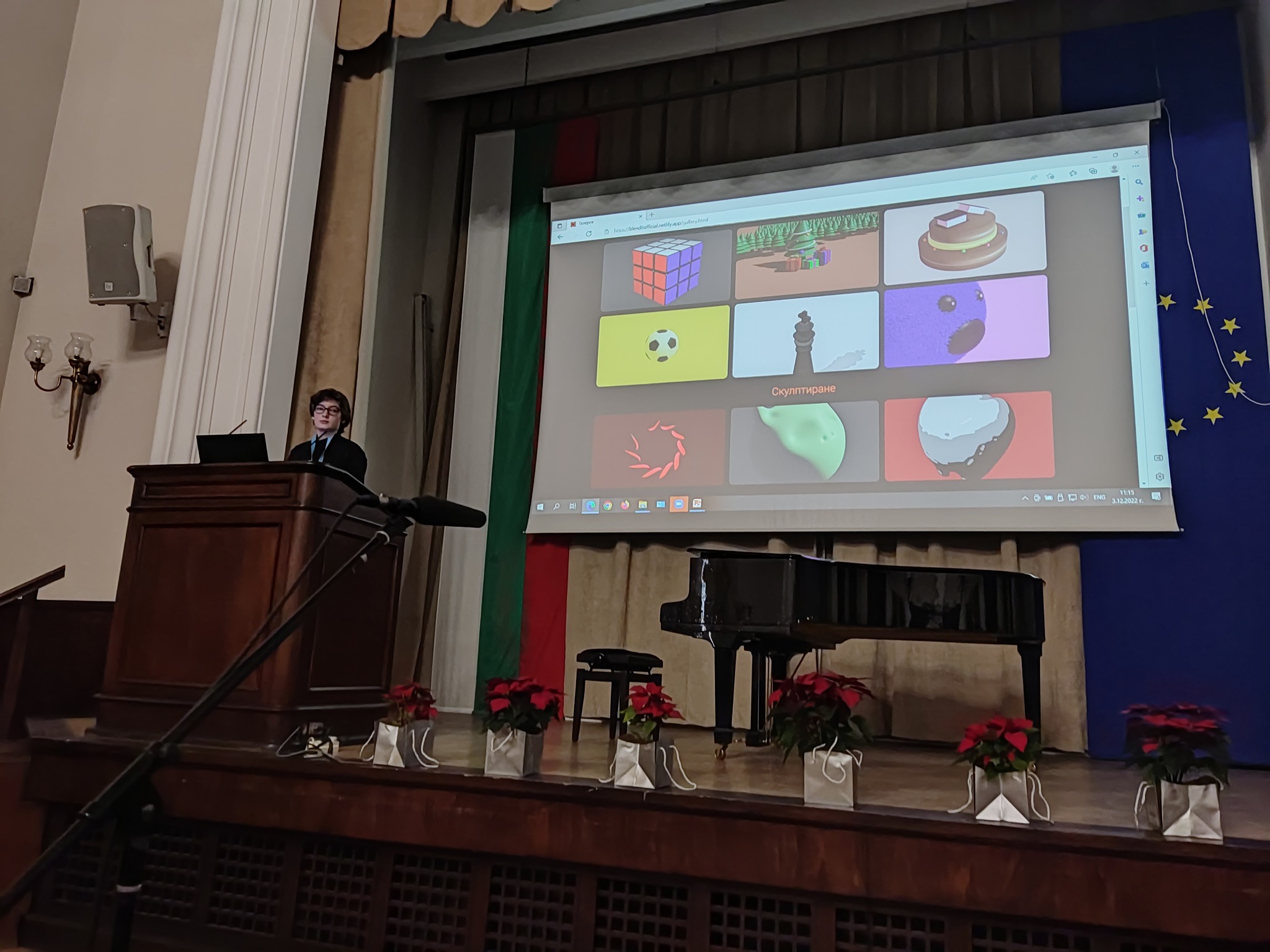 Габриел Горанов  8 Б клас -  Специална награда и награда за блестяща и иновативна проучвателна проектна работа в сферата на информатиката на Девета сесия на Ученическия институт на БАН 2022 г.
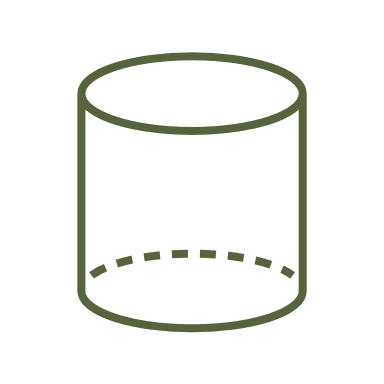 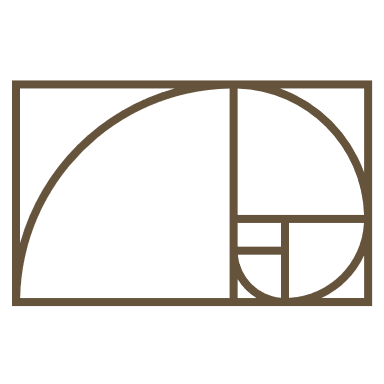 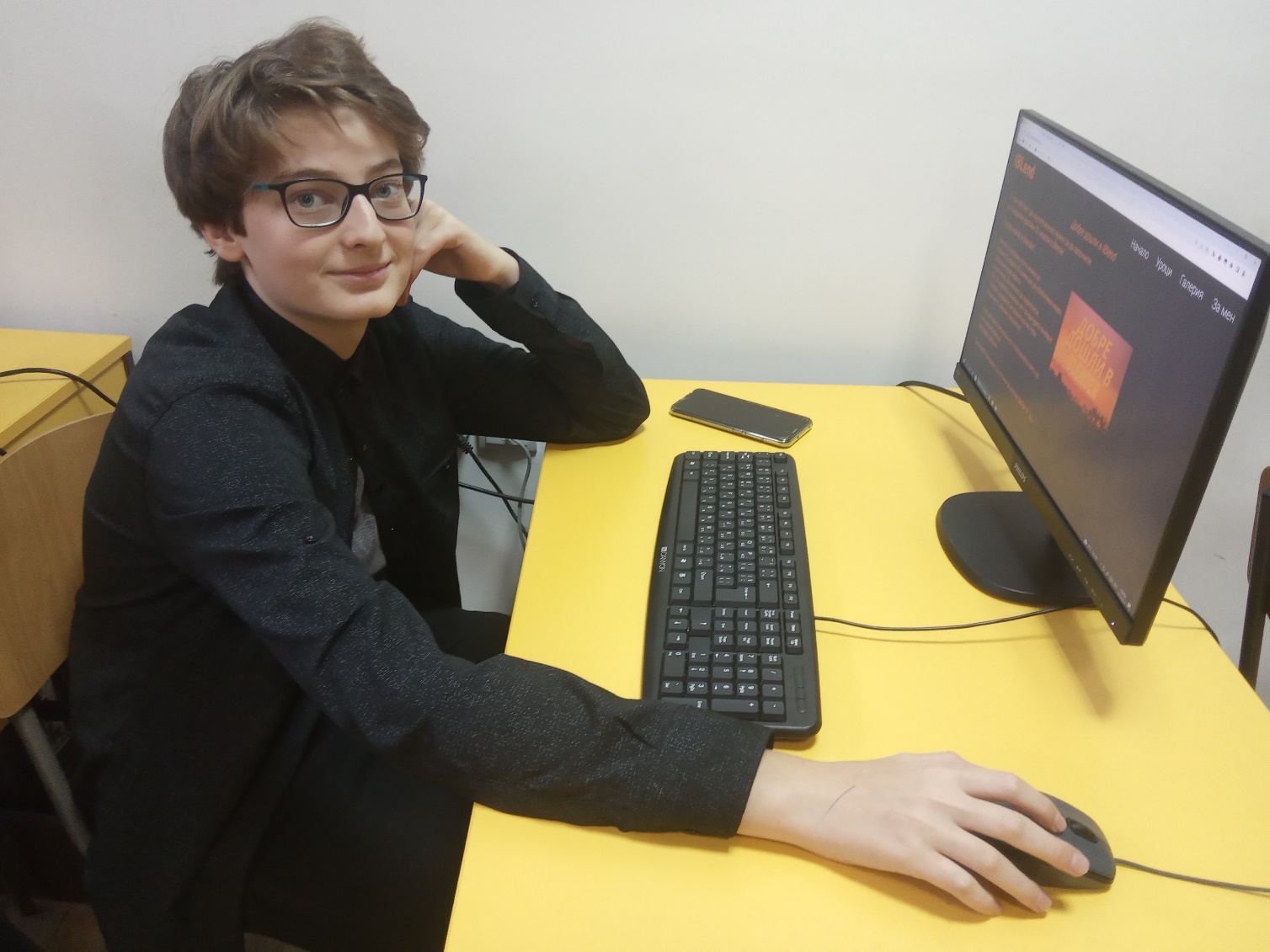 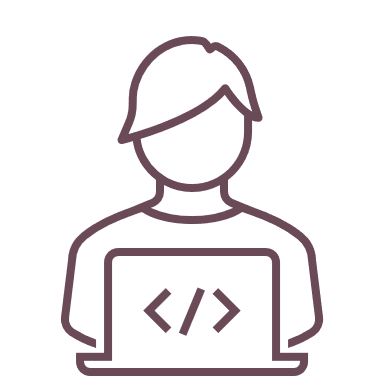 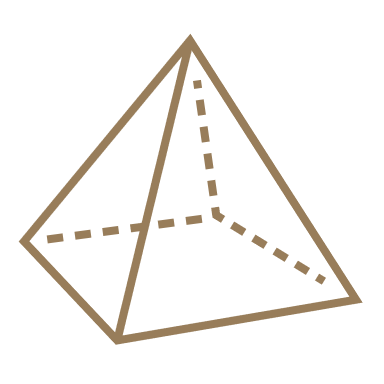 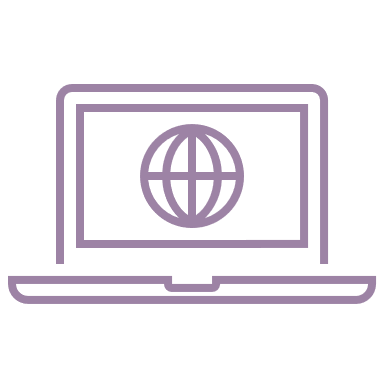 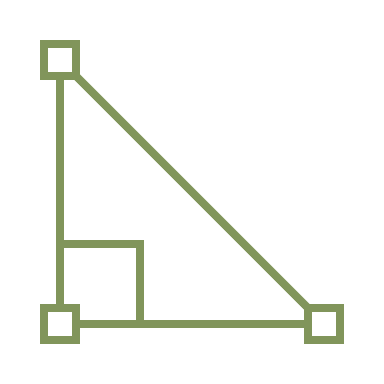 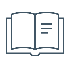 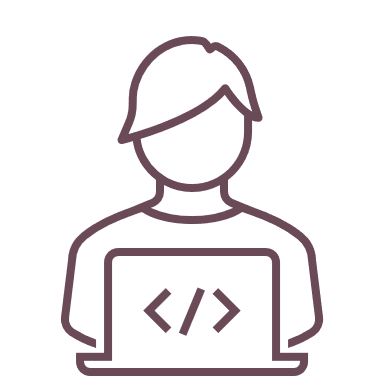 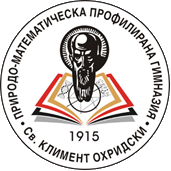 Състезания
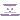 Участие в състезание по информатика и визуални изкуства “Аз мога тук и сега” - град Девин.
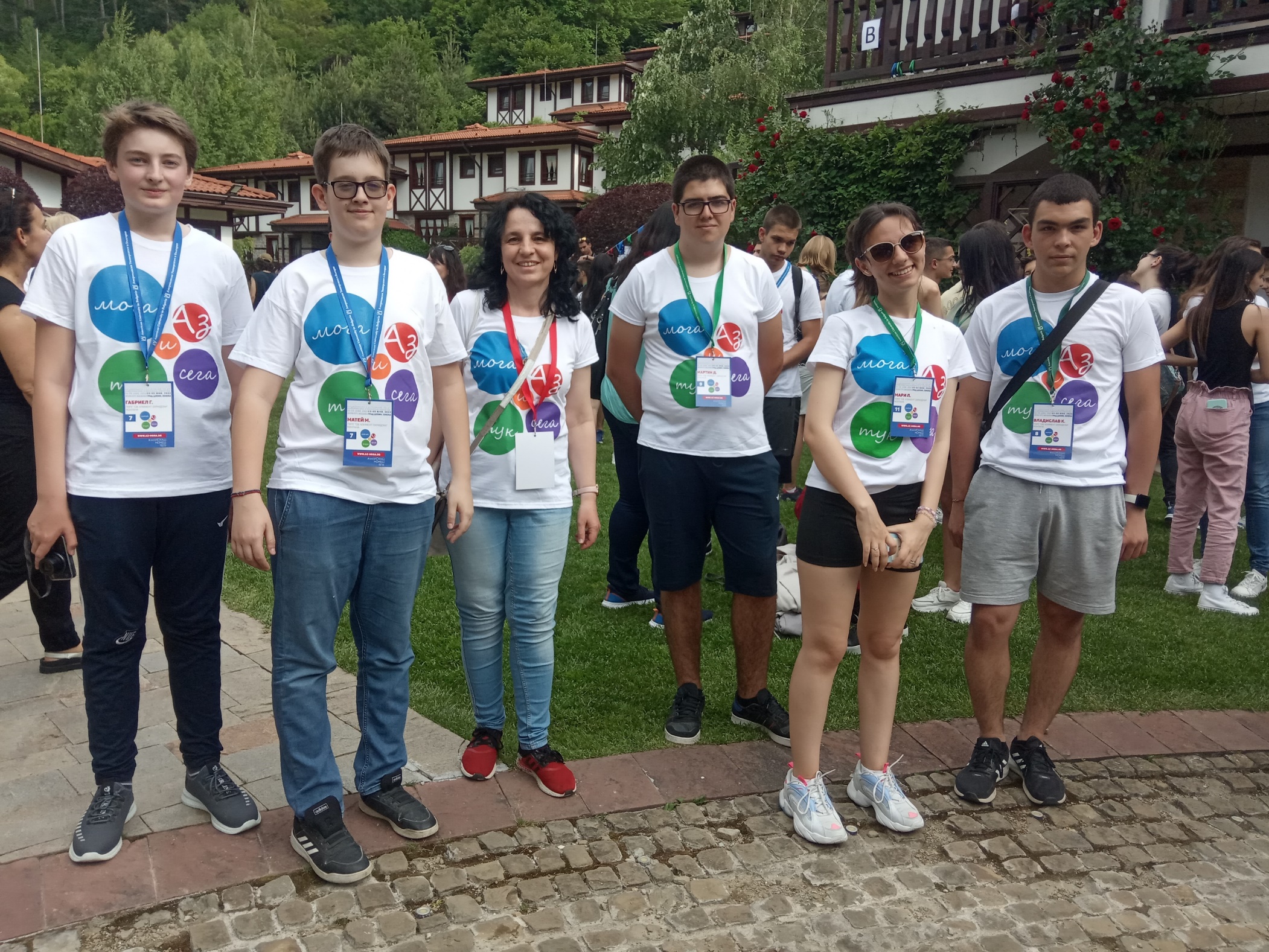 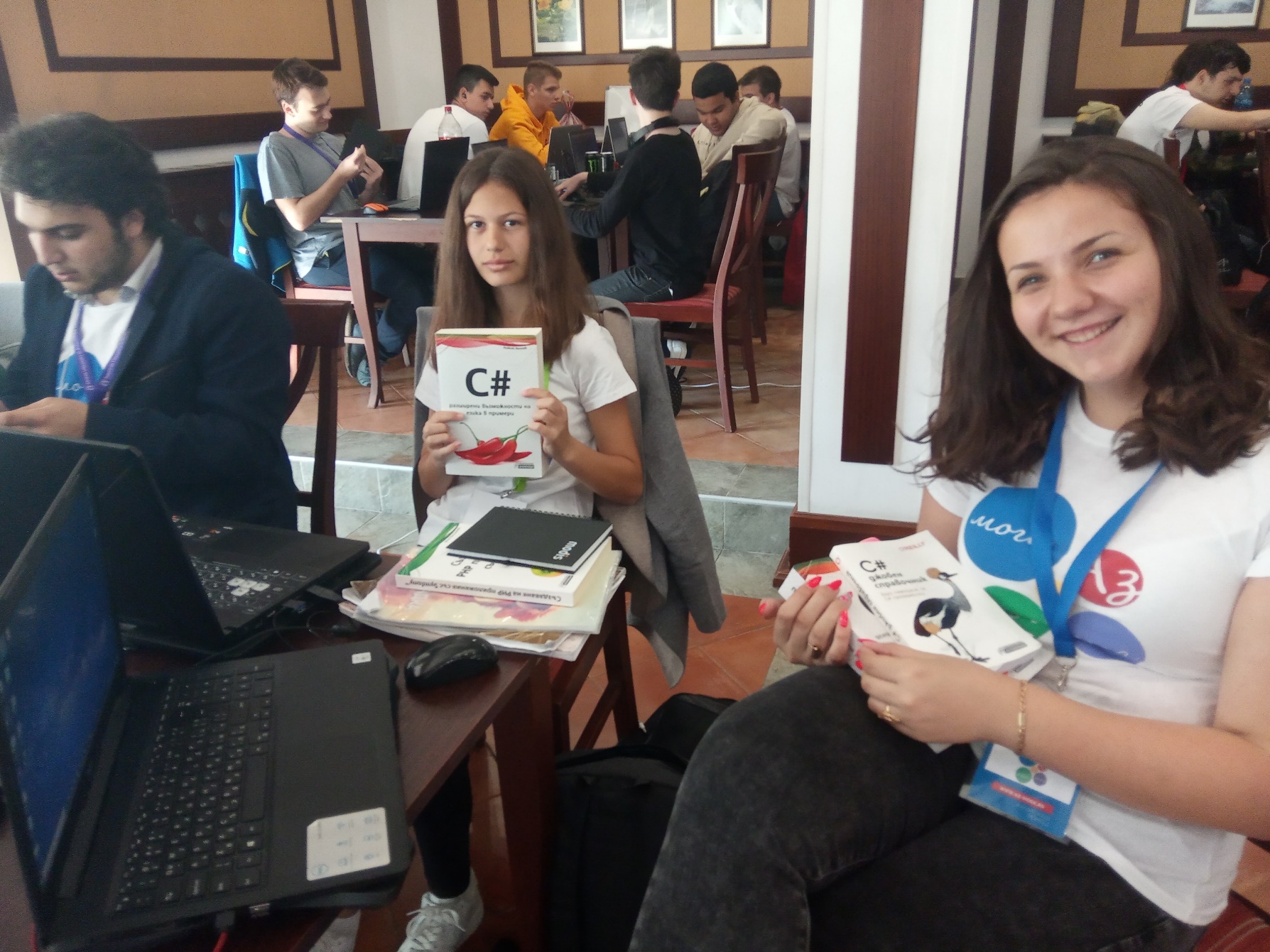 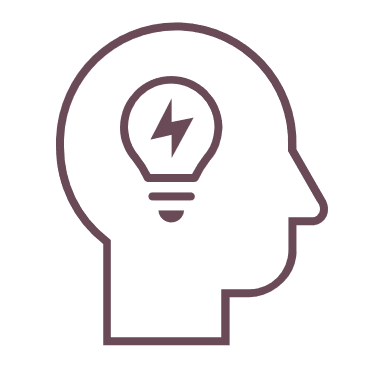 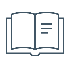 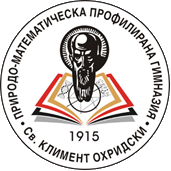 Състезания
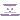 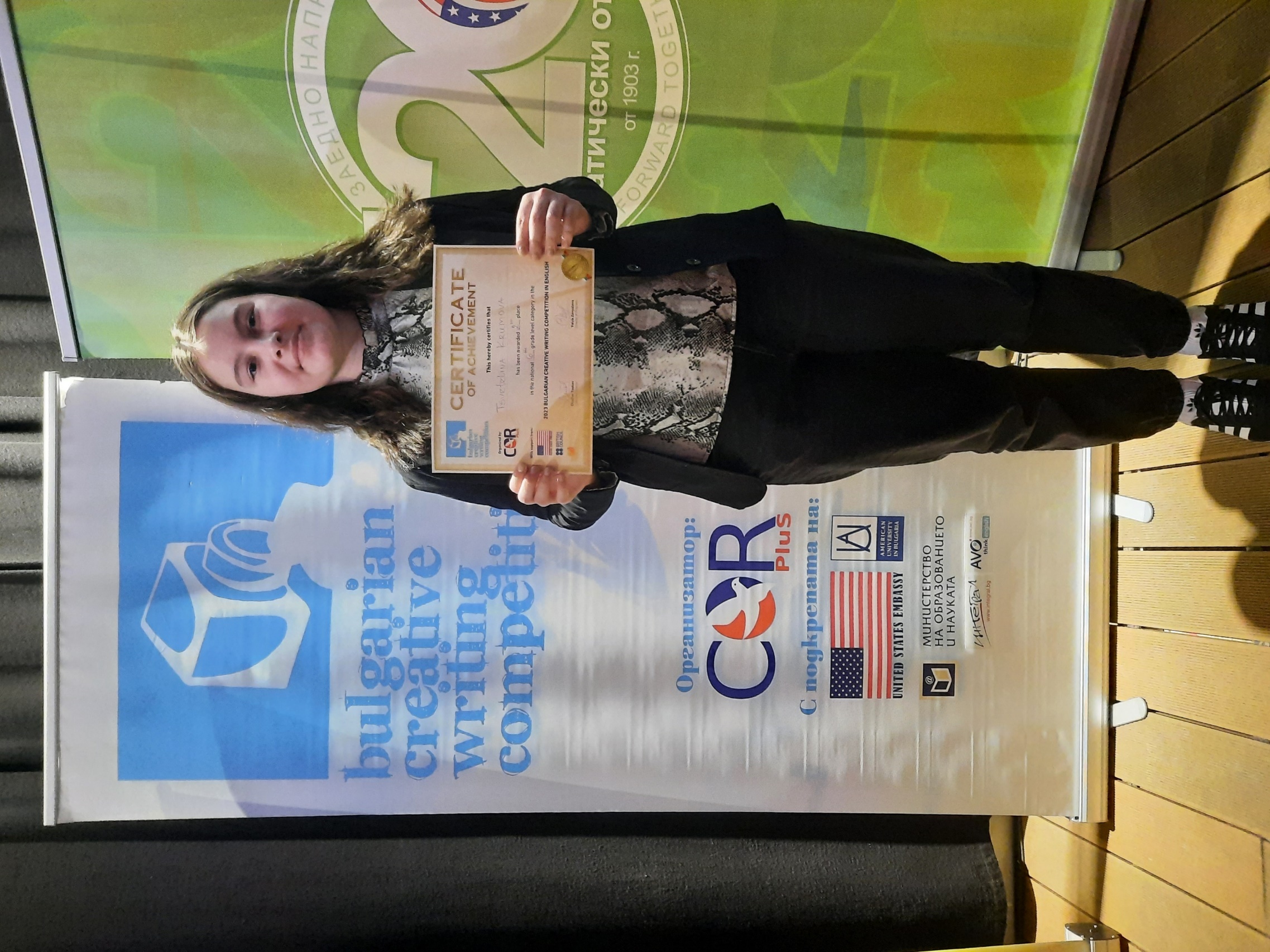 Национално състезание по творческо писане на английски език
В състезанието по творческо писане на английски език, организирано от НО “Корплюс“, нашият национален победител е Цветелина Крумова от 6 клас.
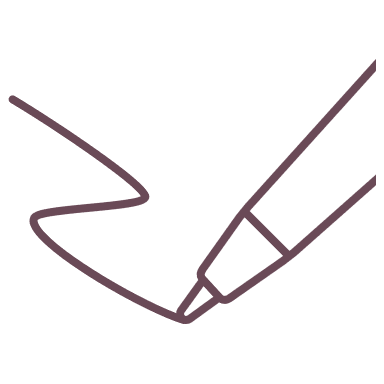 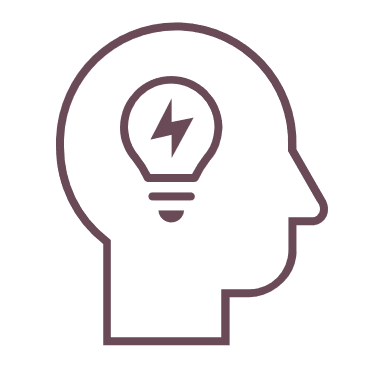 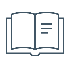 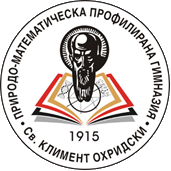 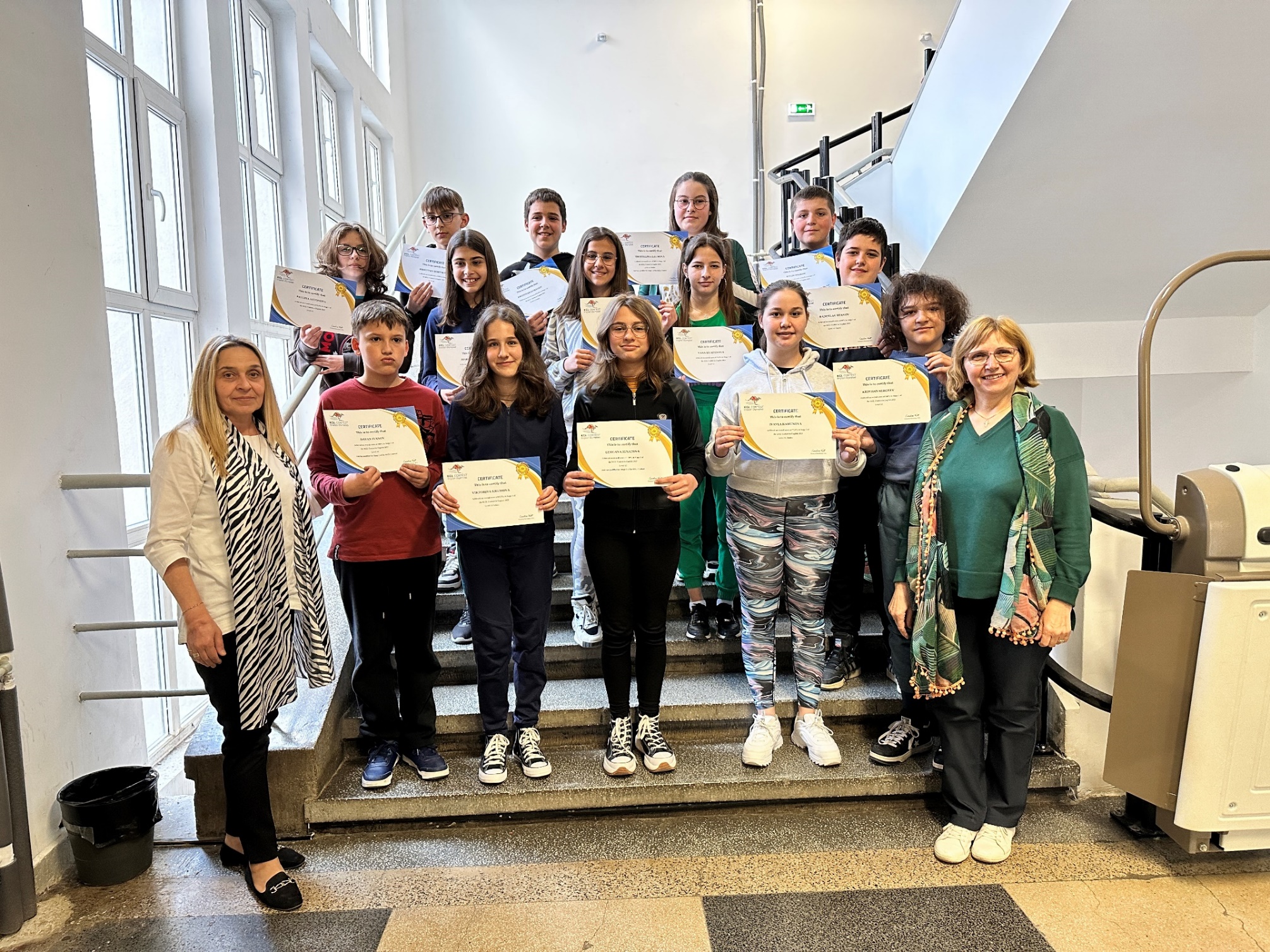 Състезания
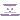 Международното състезание по АЕ „Kangaroo Global Linguistic”.
Даян Иванов 5 клас – 3 място на национален кръг на KGL. 
От 31 участници в училищния кръг шест ученици се класираха за националния етап в град Казанлък. 
Максимален брой точки, 100  от 100 възможни, получиха Даян Иванов,5 клас, Кристиян Сергеев и Гергана Игнатова от 6 клас. 
Давид Реджай от 8 б клас се яви на най-високото ниво, В2, като постигна  96 точки. Похвала заслужават всички участници в KGL
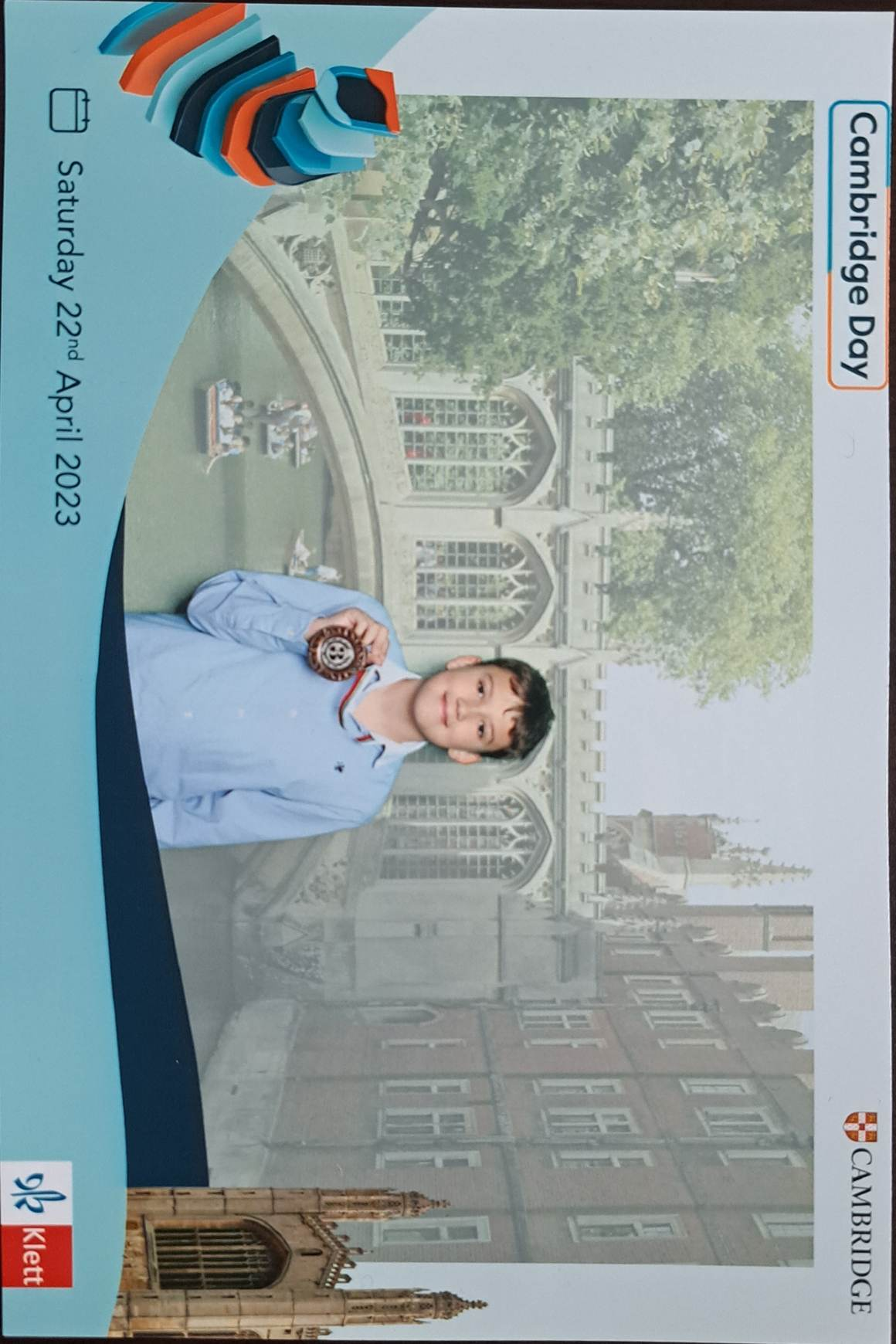 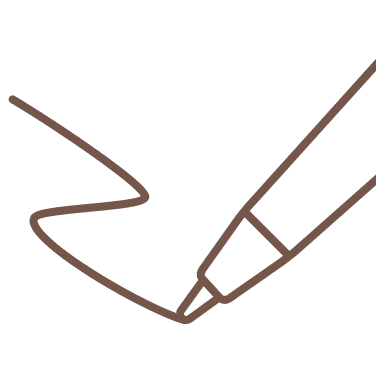 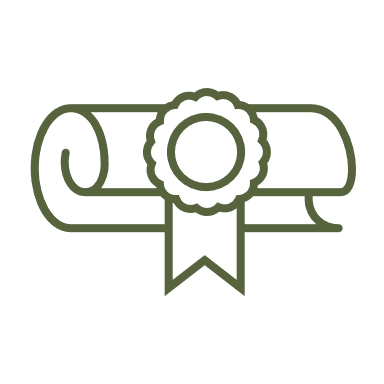 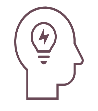 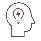 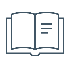 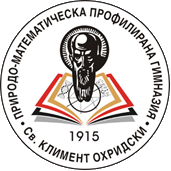 Състезания
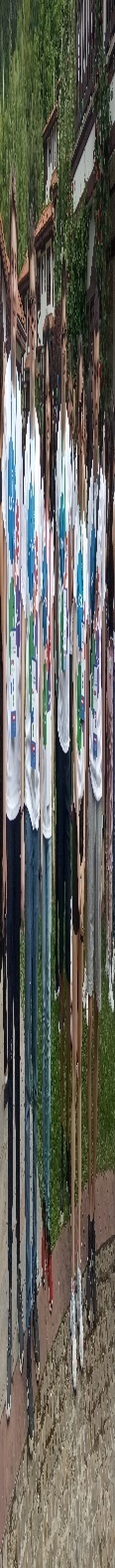 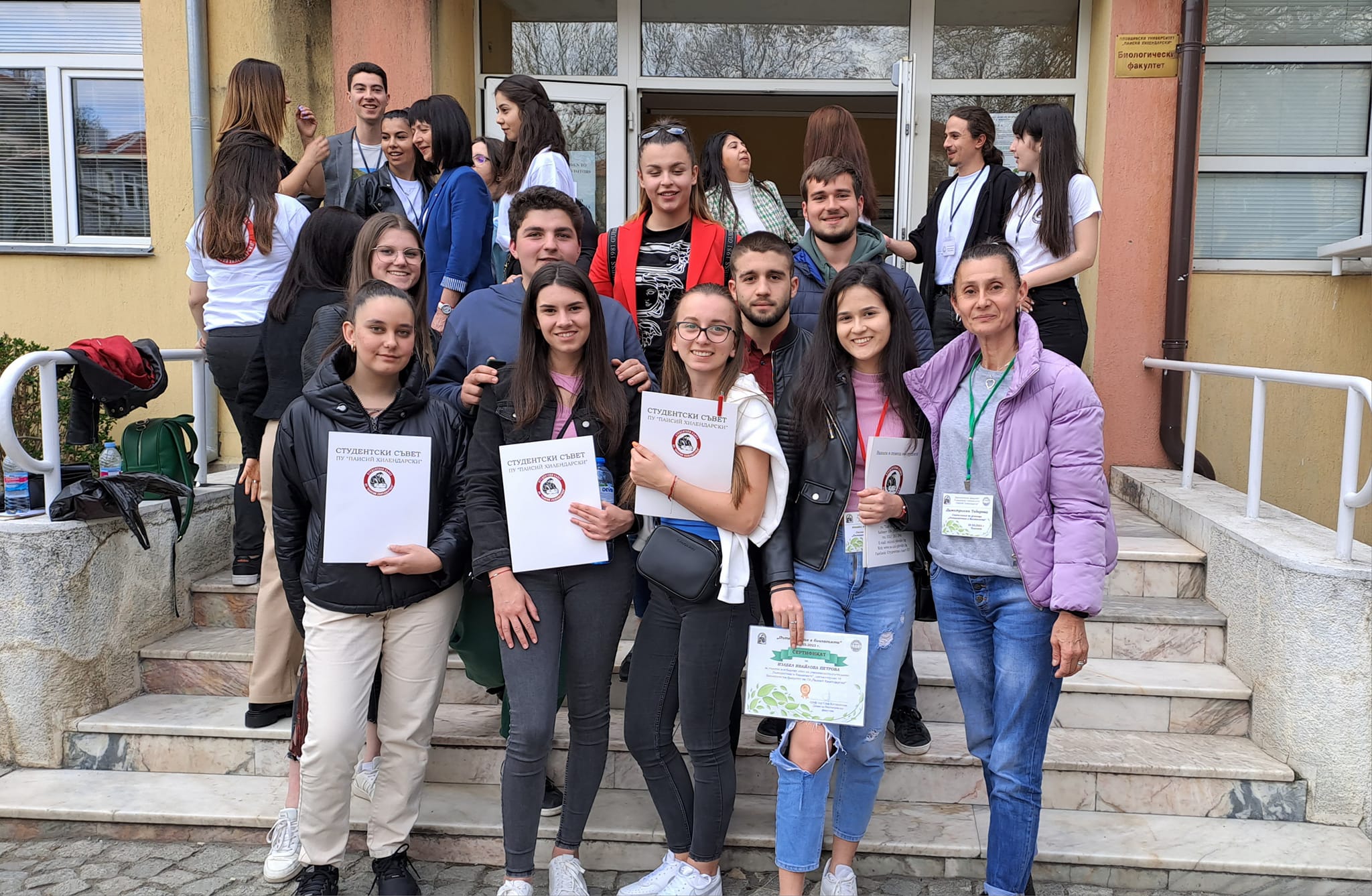 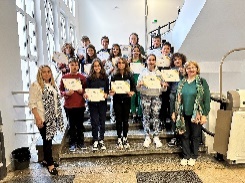 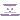 Участие в състезанието ,,Пътешествие в биологията”, организирано от Пловдивски университет
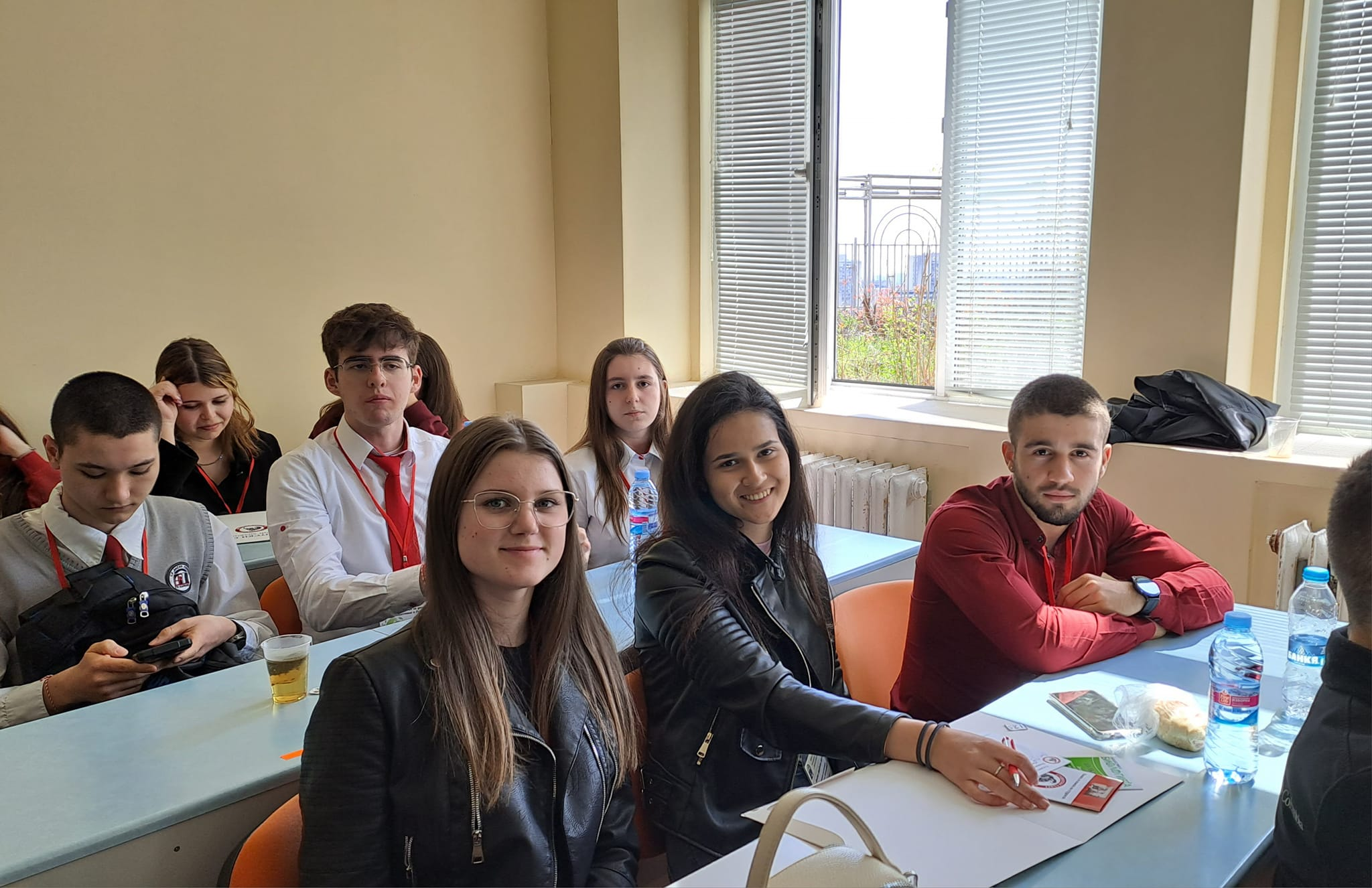 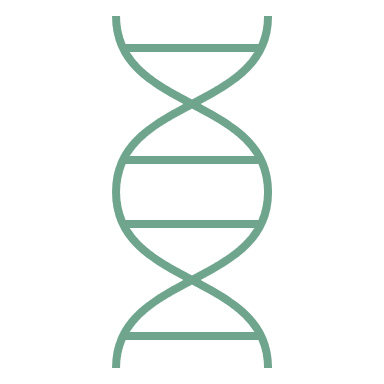 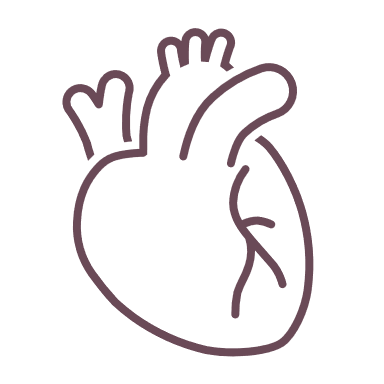 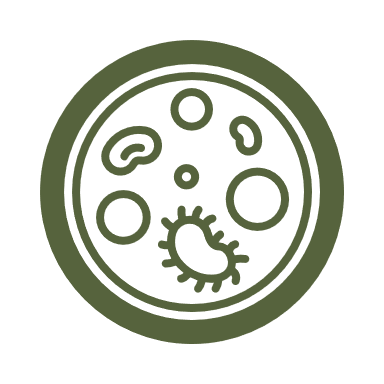 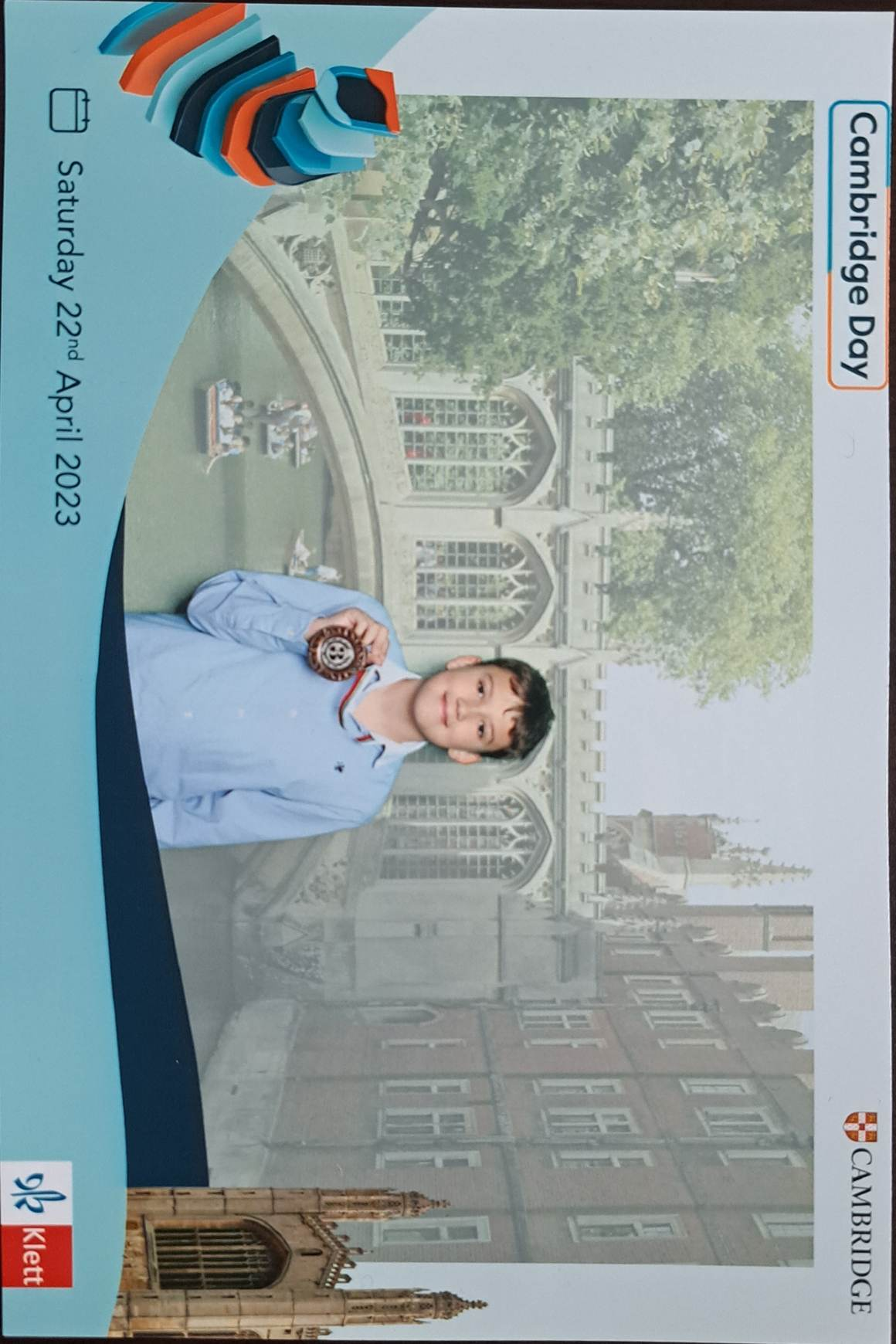 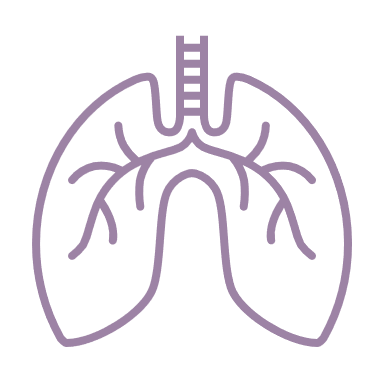 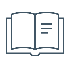 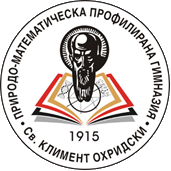 Школа по програмиране
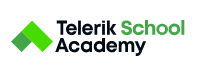 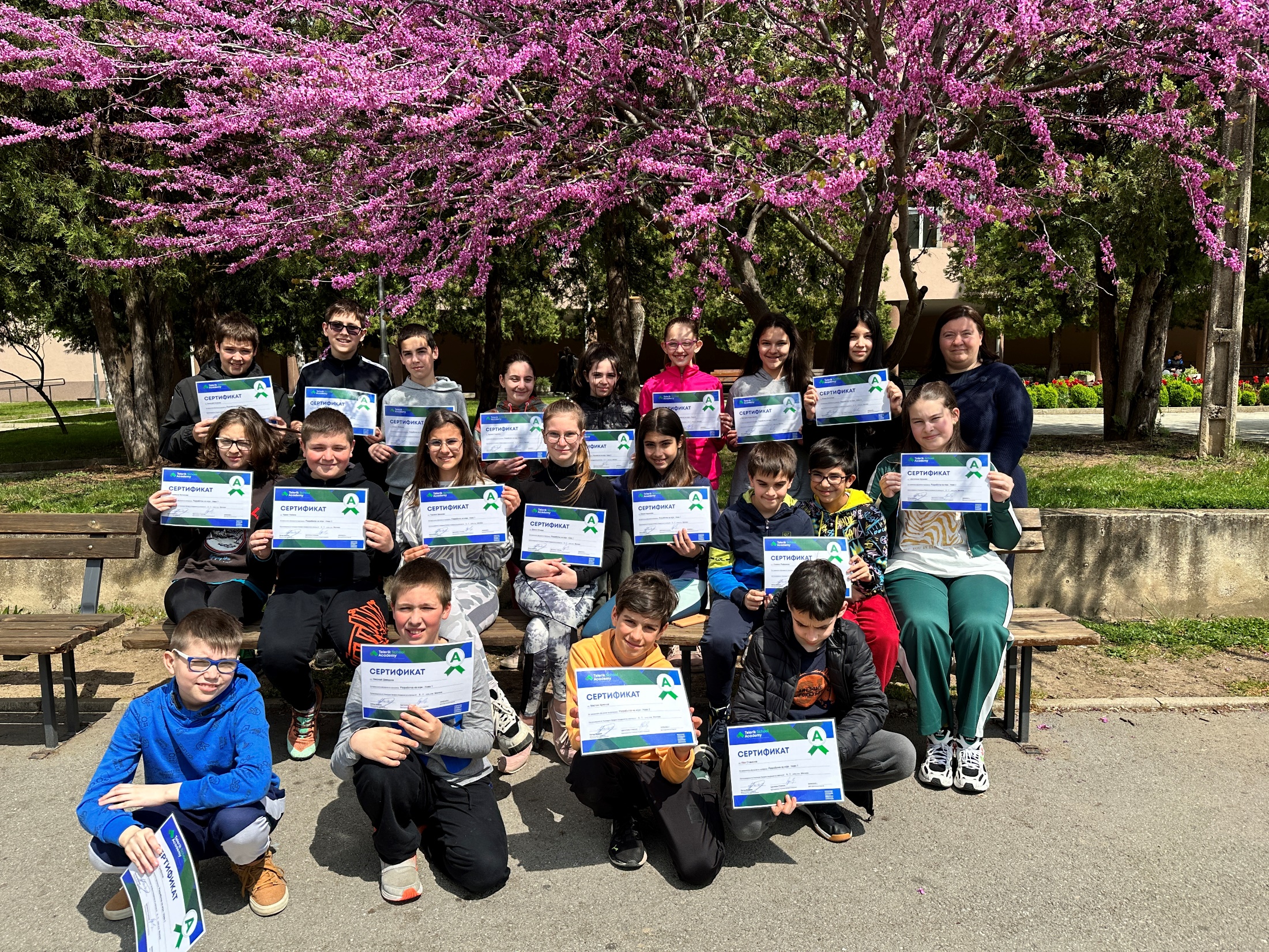 Учениците на ПМПГ „Св. Климент Охридски“ успешно завършиха школата по програмиране на нашия партньор „Училищна Телерик Академия“ – „Разработка на игри“
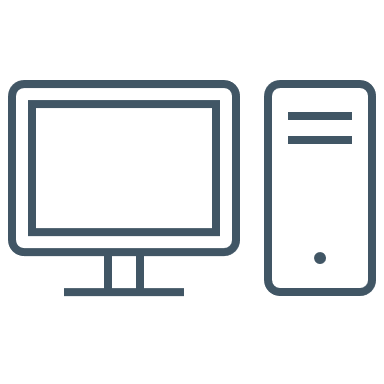 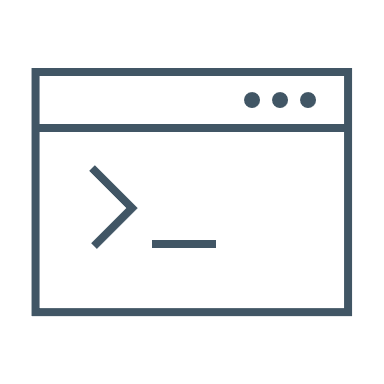 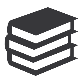 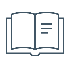 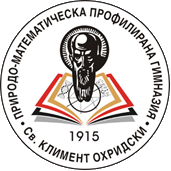 Химия и биология
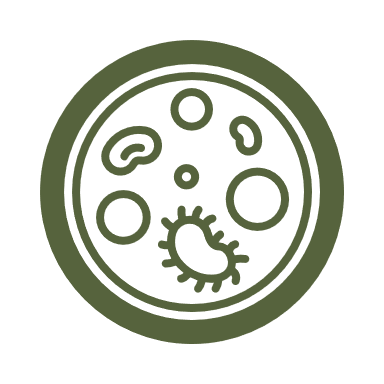 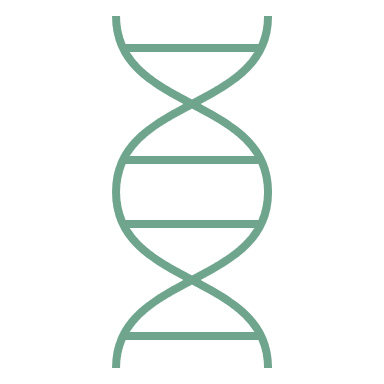 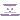 Младите биолози работят съвместно с БЧК, РИОСВ, РЗИ и други обществени организации. В ПМПГ са сформирани клубове по интереси „Млад биолог“ и „Природа“. Работи се по европейски проекти, свързани с екологията.
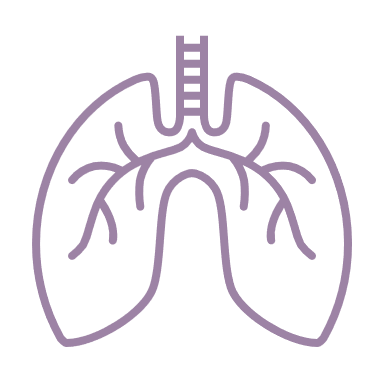 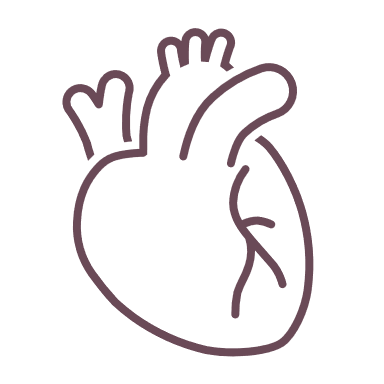 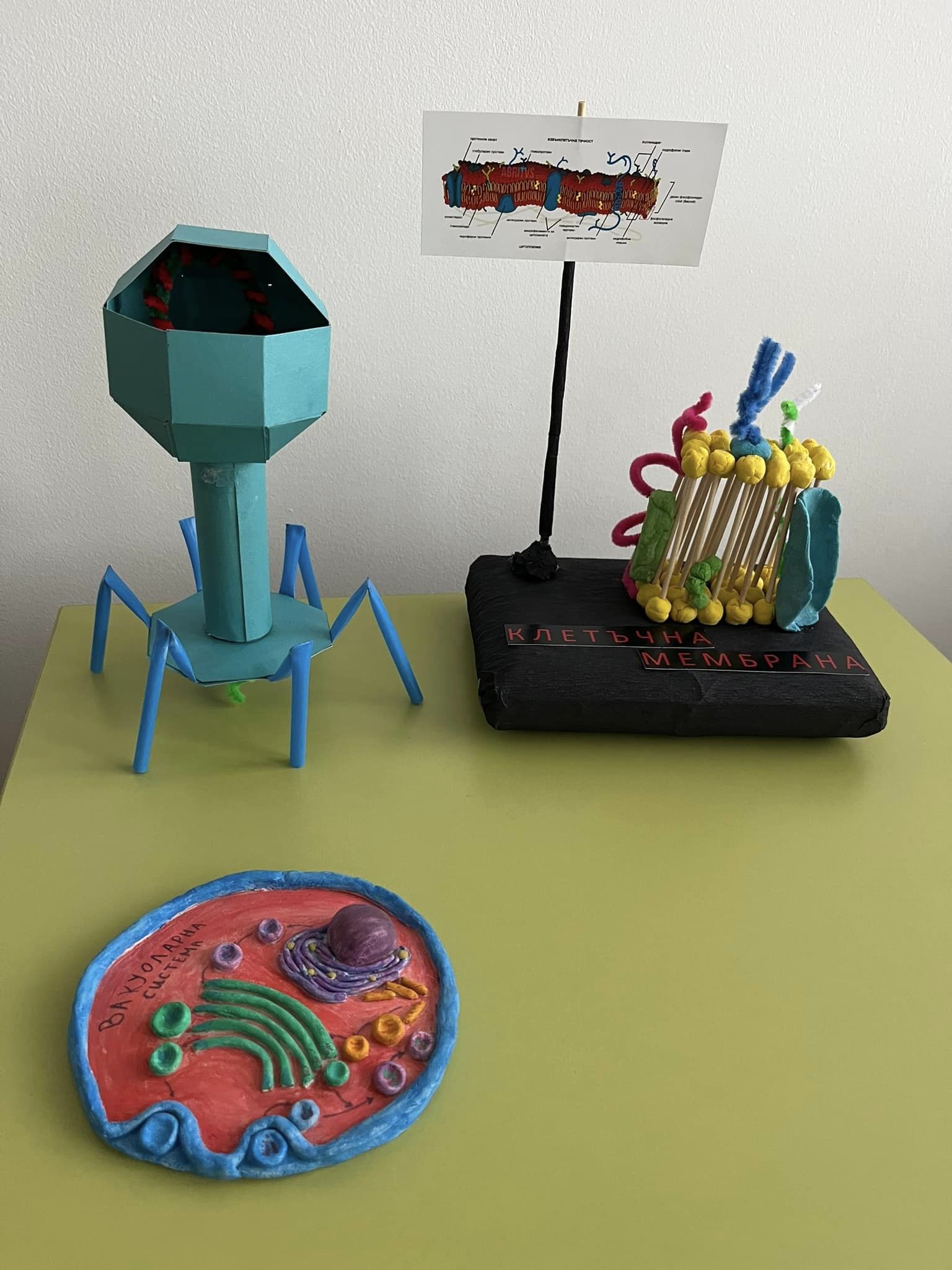 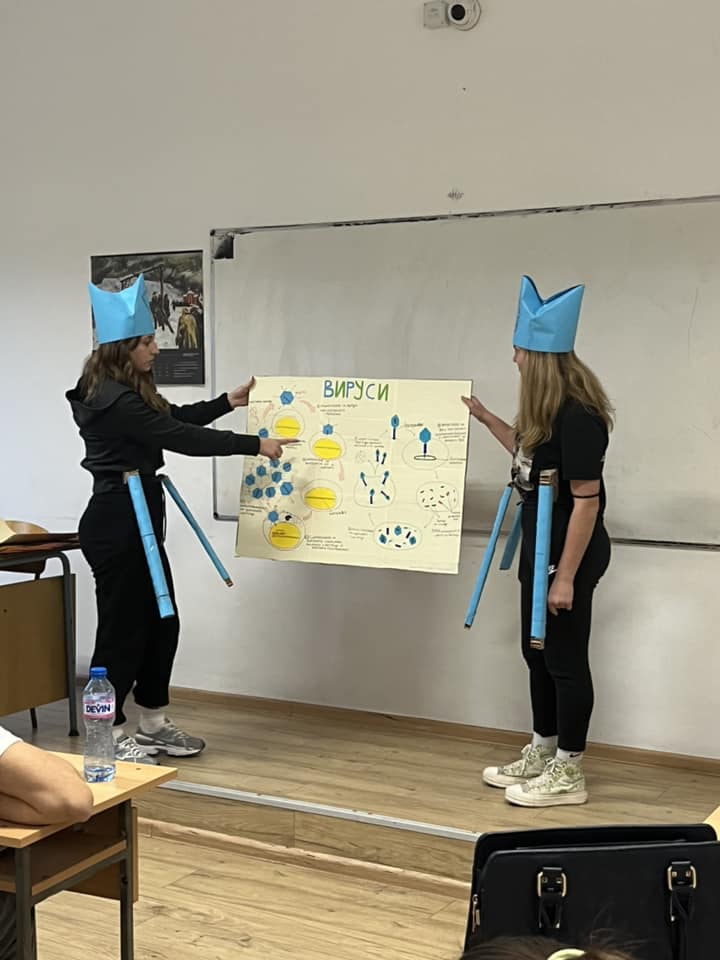 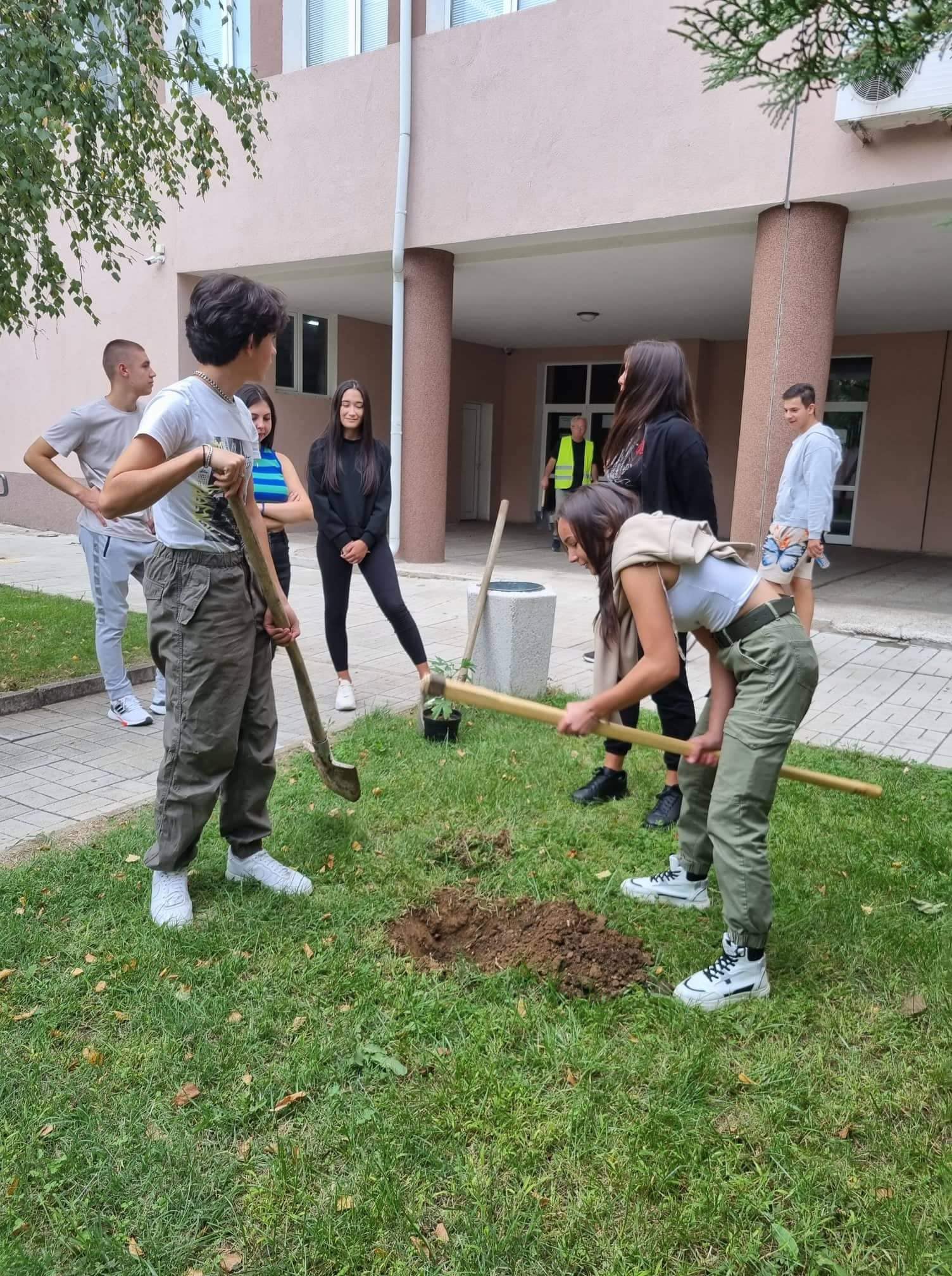 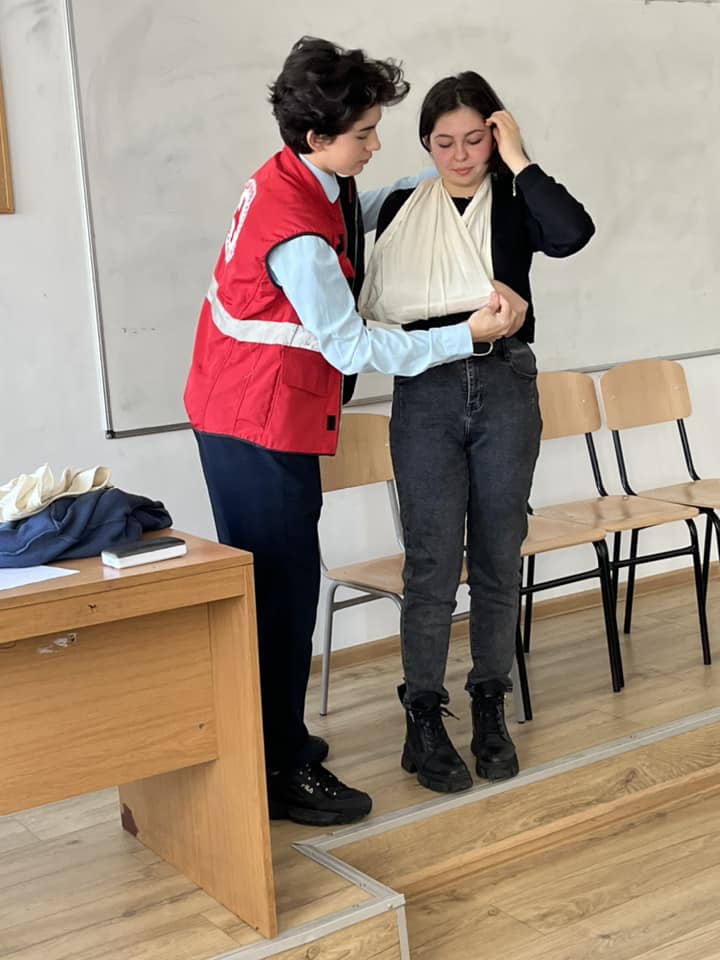 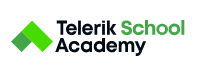 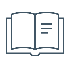 Проекти
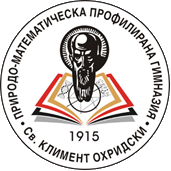 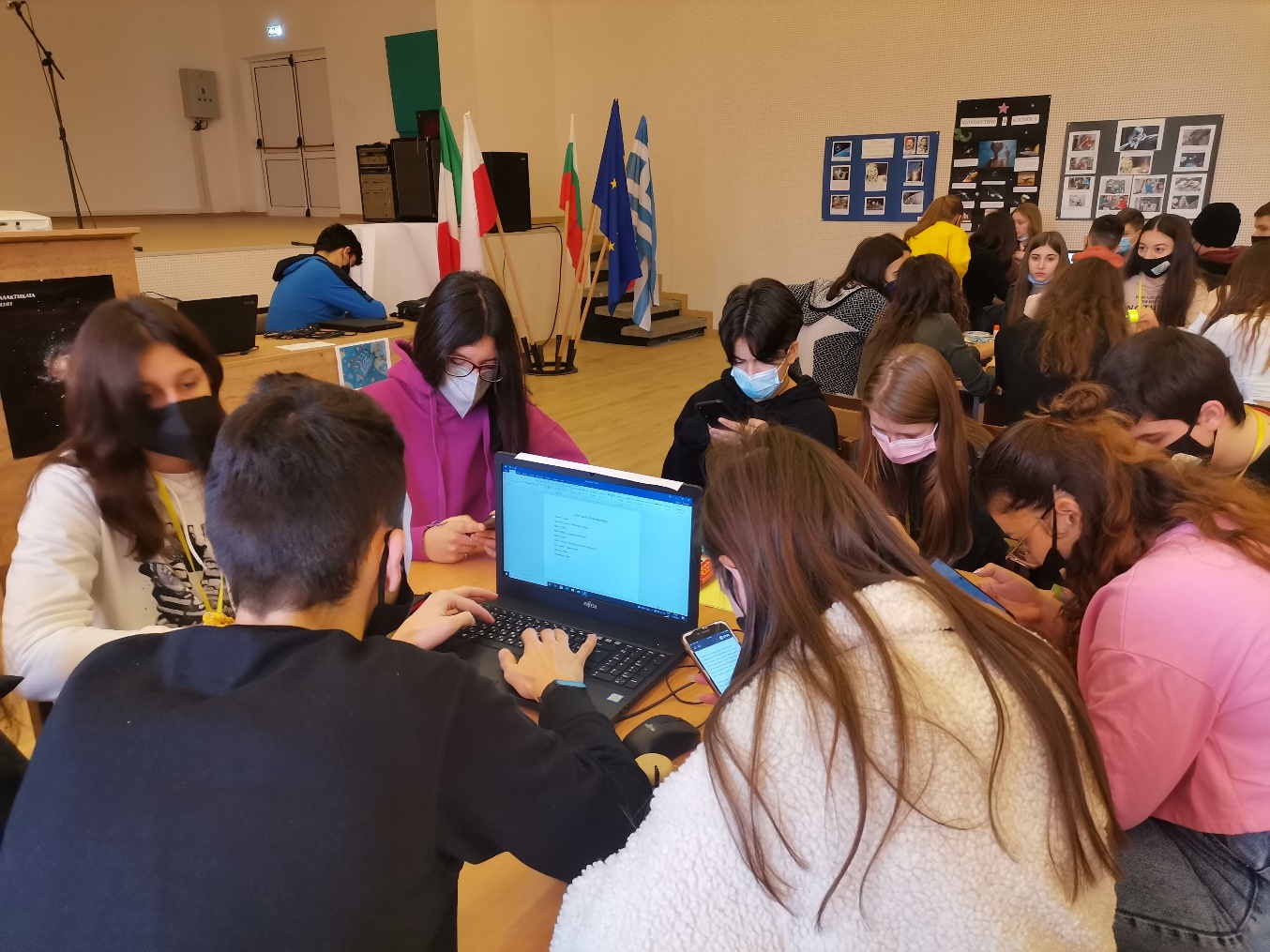 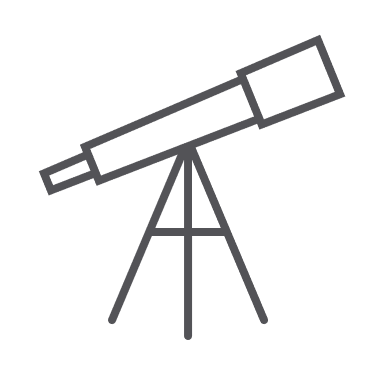 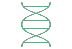 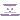 Ученици от ПМПГ ”Св. Кл. Охридски“ участват в международен проект STARS на европейската програма Еразъм +, който е посветен на актуалното днес  STEM обучение. Наши партньори бяха Италия, Гърция, Полша и Румъния.
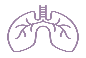 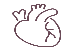 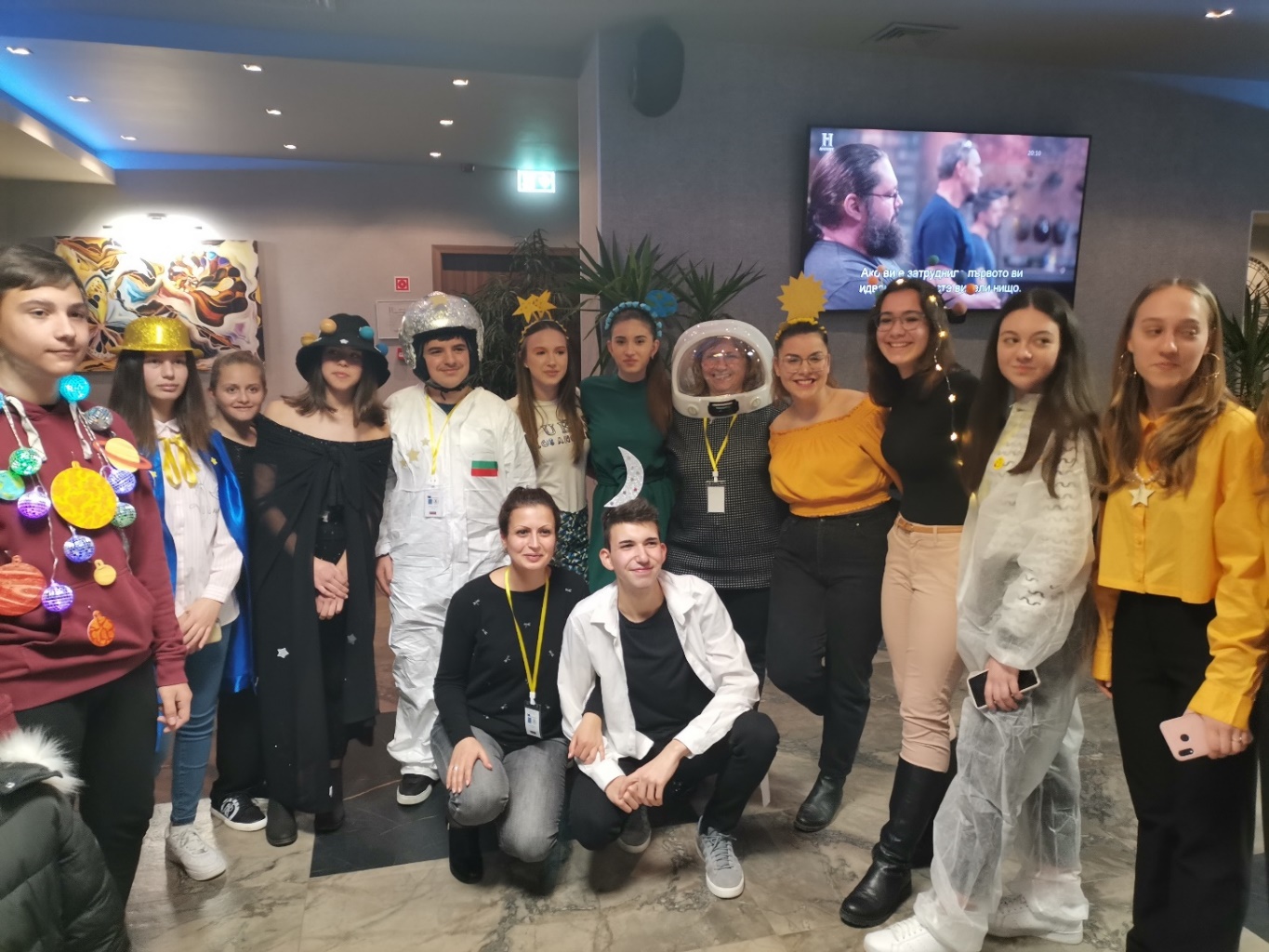 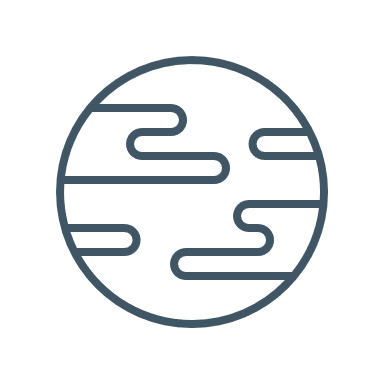 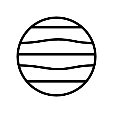 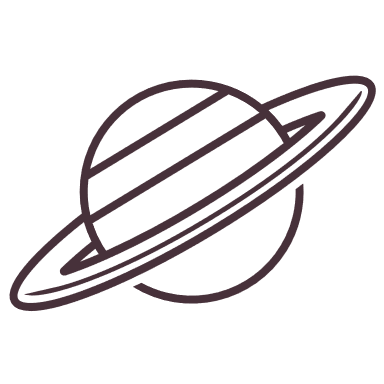 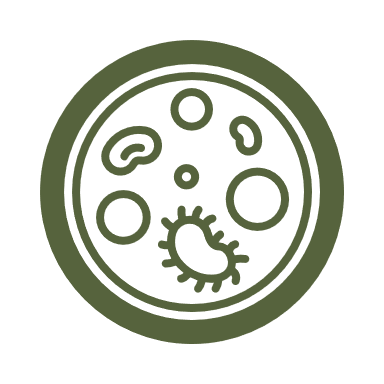 Проекти
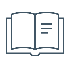 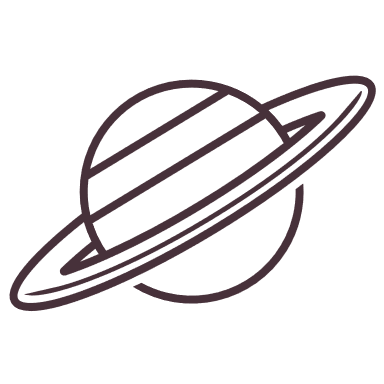 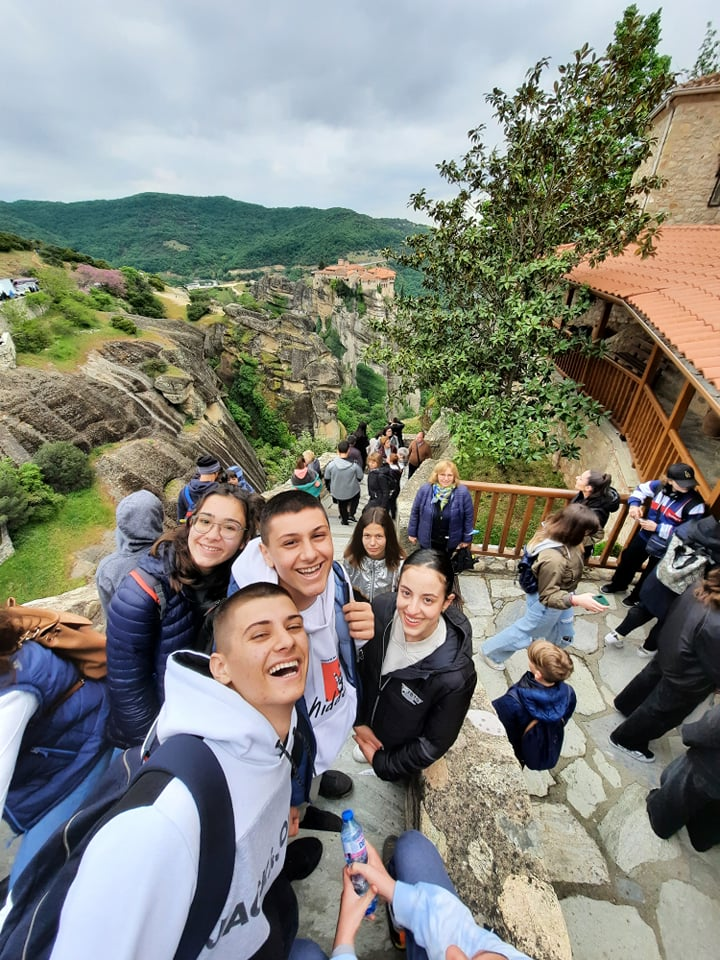 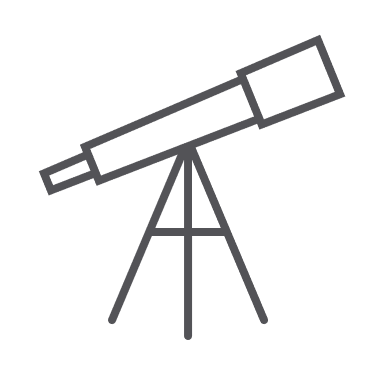 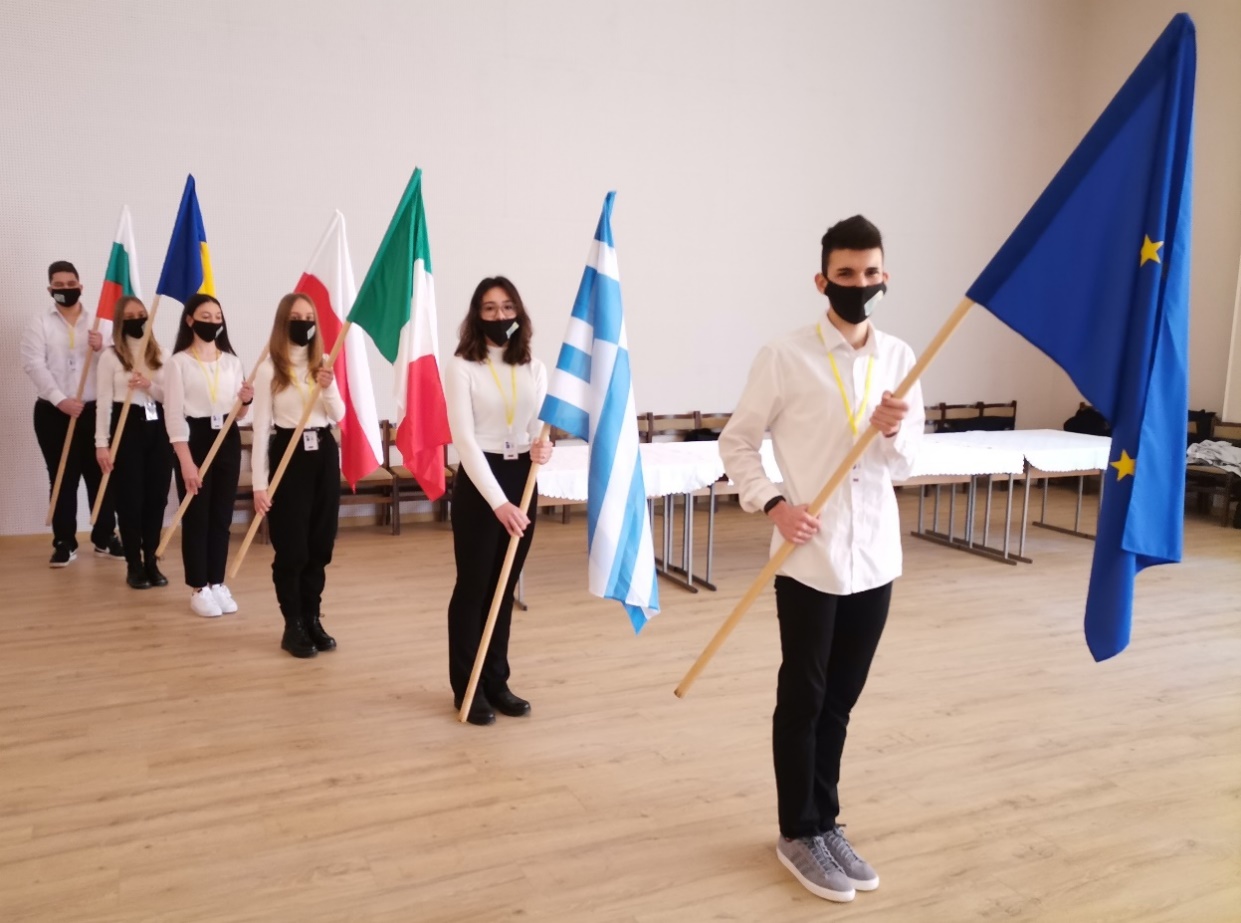 В периода ноември 2019 - август 2022 година ученици от ПМПГ ”Св. Кл. Охридски“, с ръководители Марияна Стефанова, Юлия Тимова, Цеца Кръстева, Нели Йорданова и Елина Бобева участваха в международен проект STARS на европейската програма Еразъм +, който е посветен на актуалното днес  STEM обучение. Наши партньори бяха Италия, Гърция, Полша и Румъния.
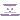 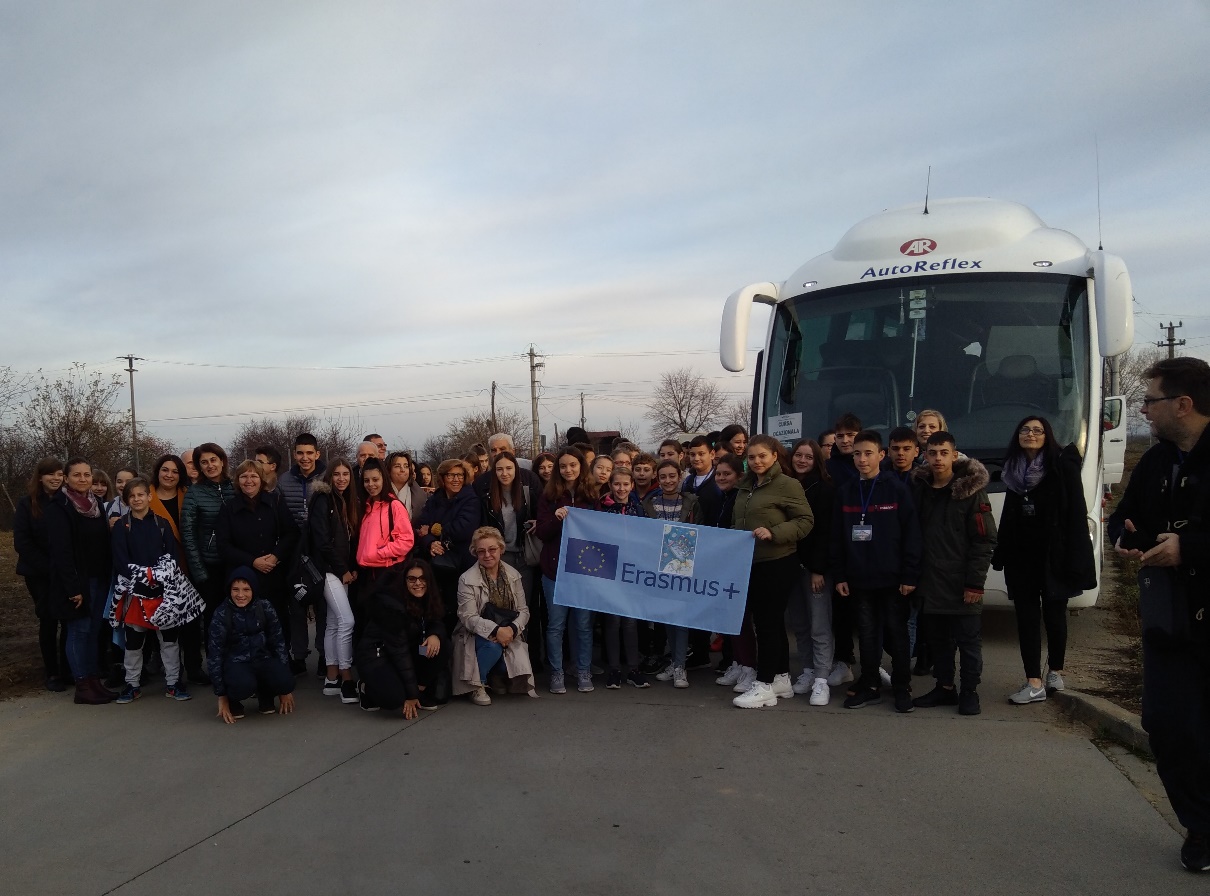 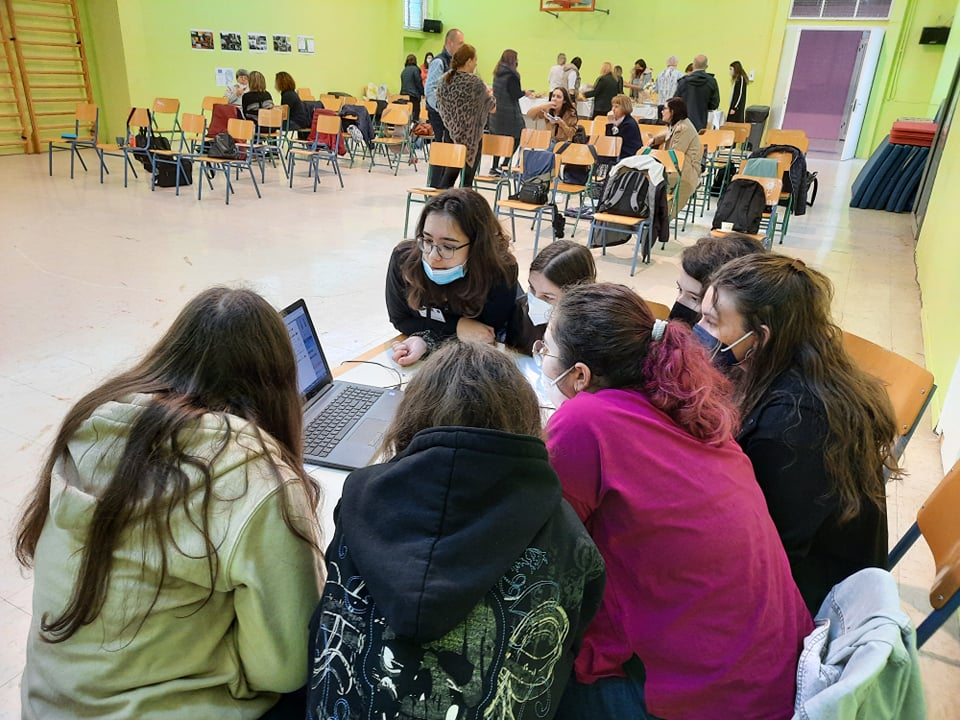 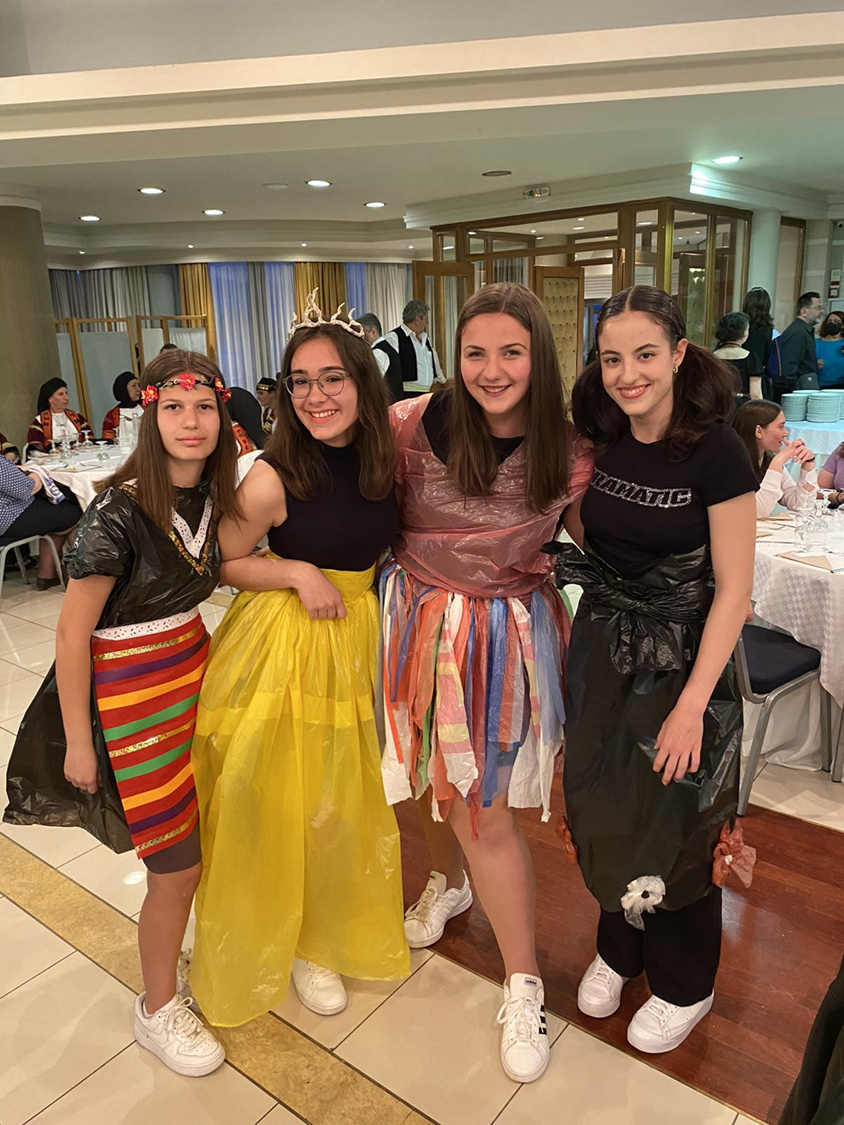 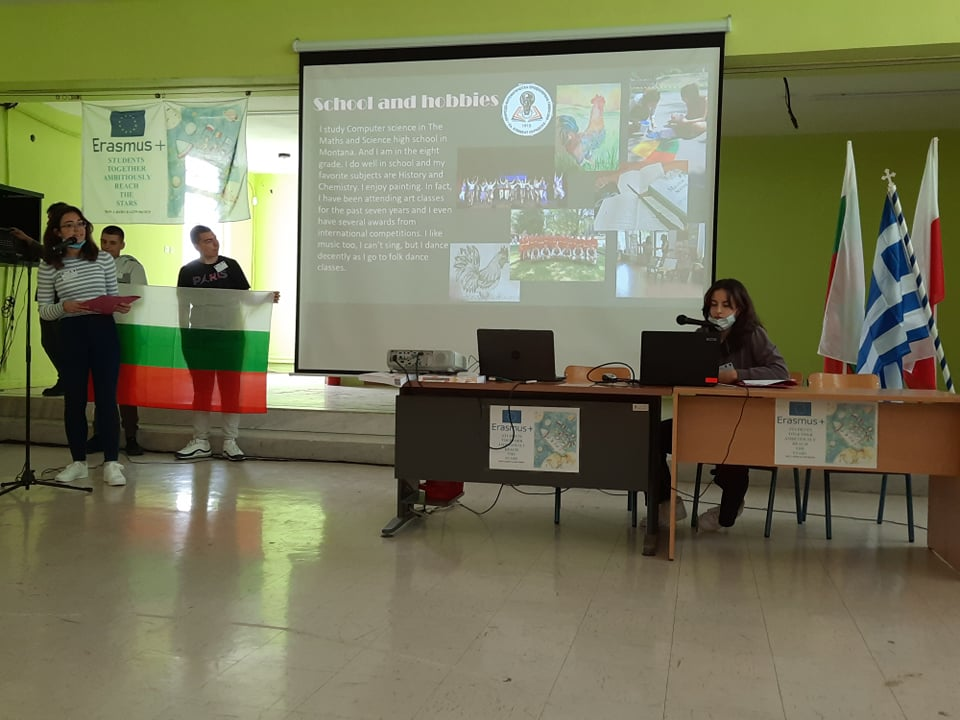 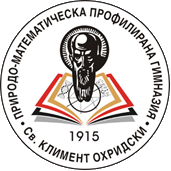 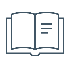 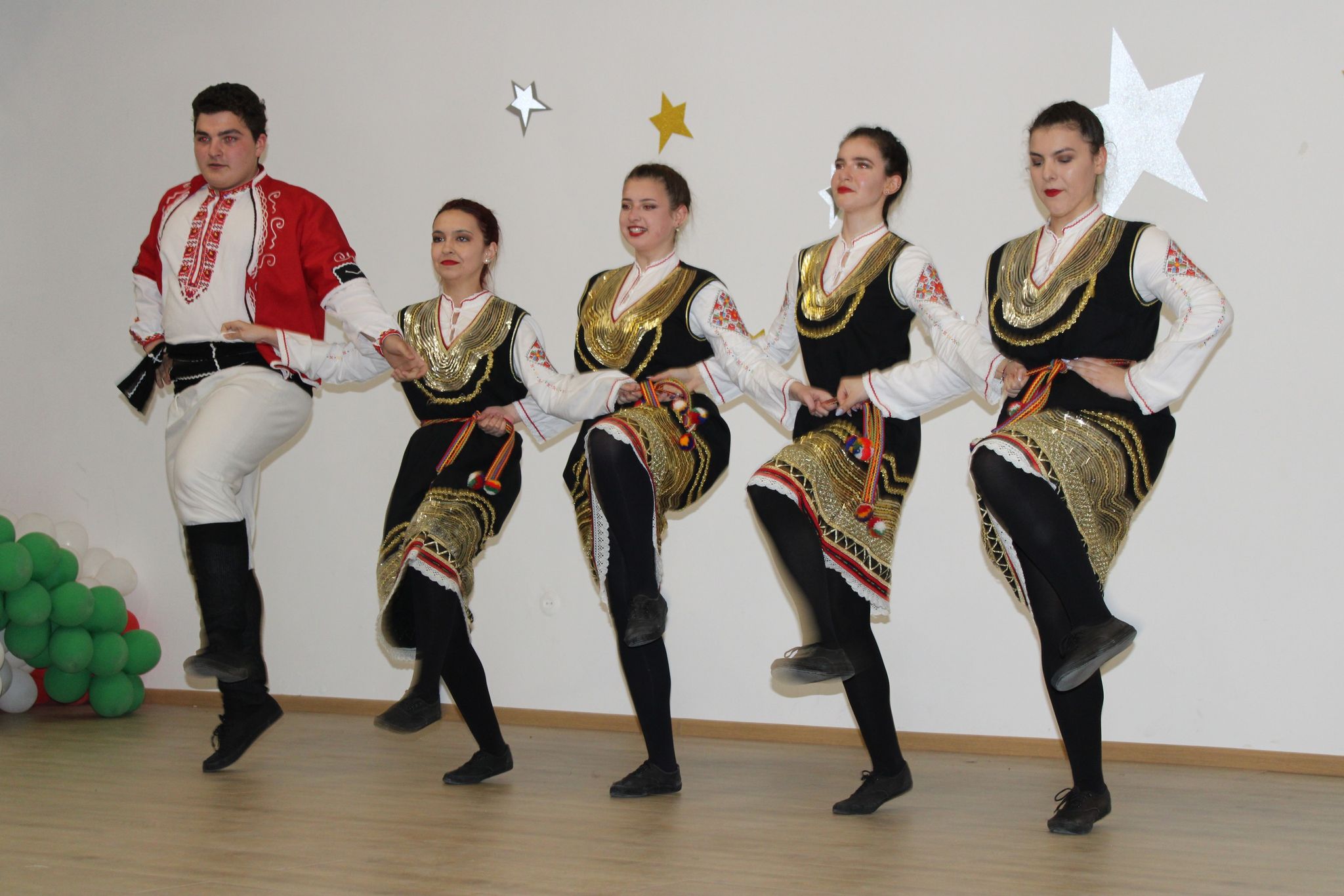 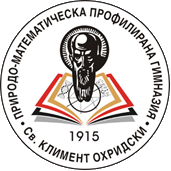 Дейности, клубове
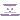 Клуб „Европа“ – концерт „Европейската идентичност в музиката“
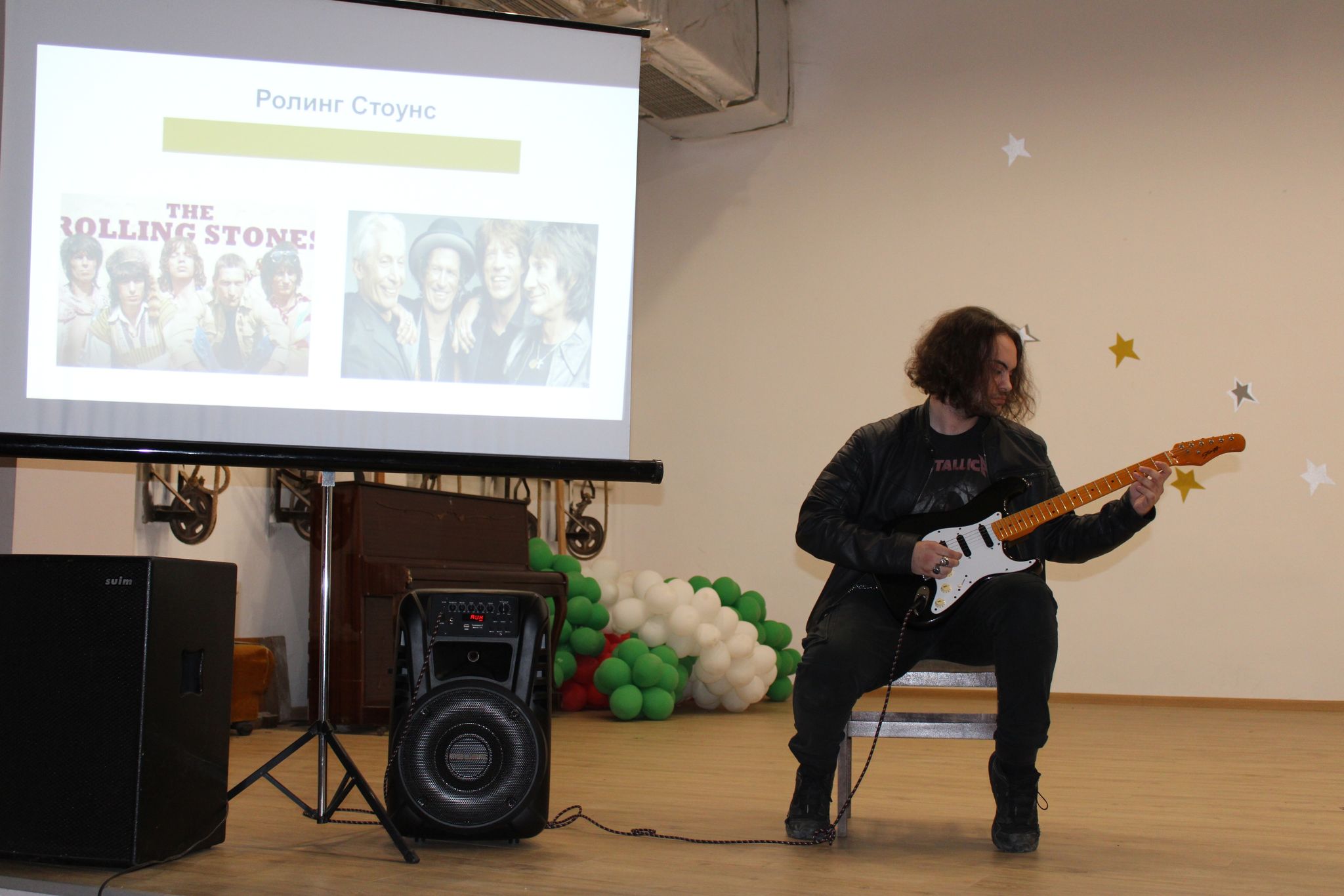 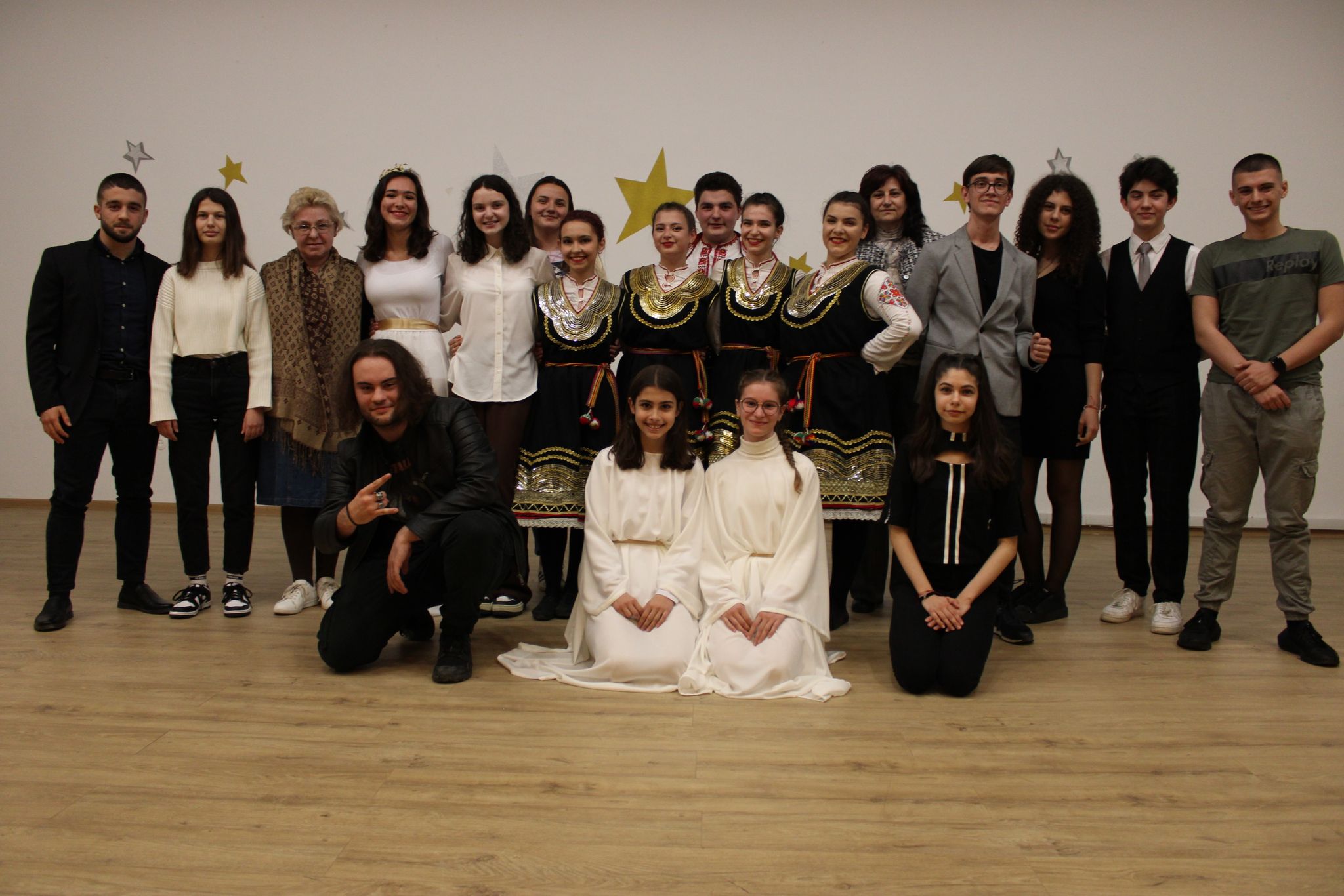 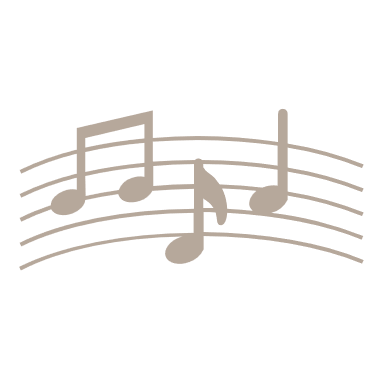 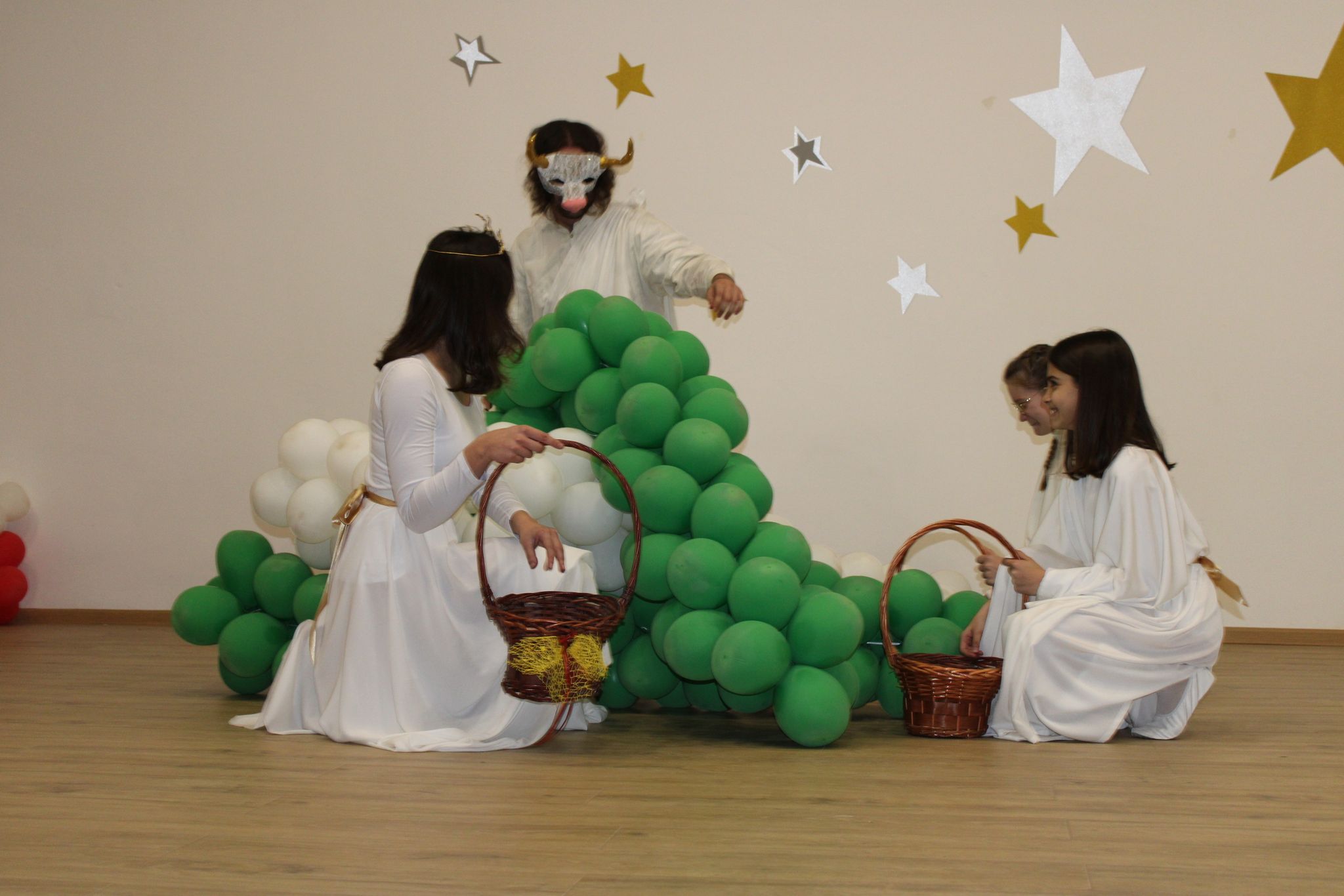 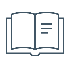 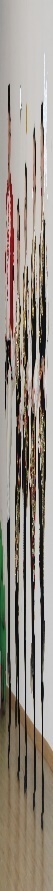 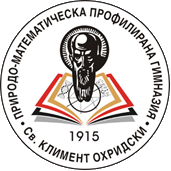 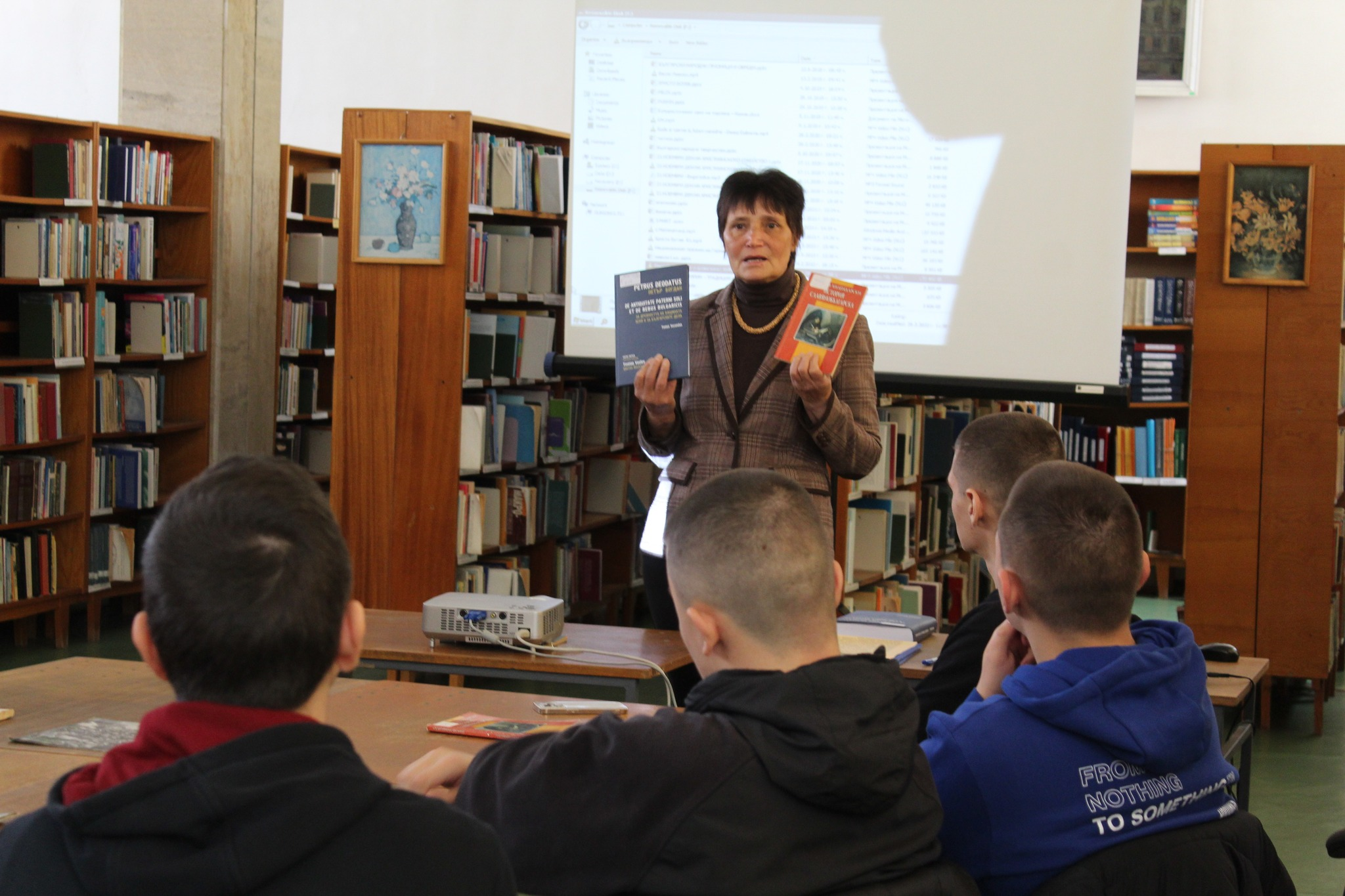 Дейности, клубове
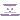 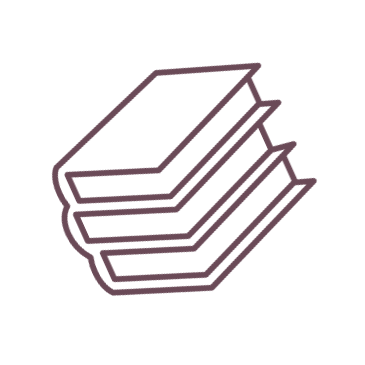 Посещение на клуб „Език и стил“ в библиотеката.
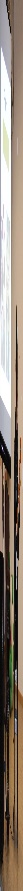 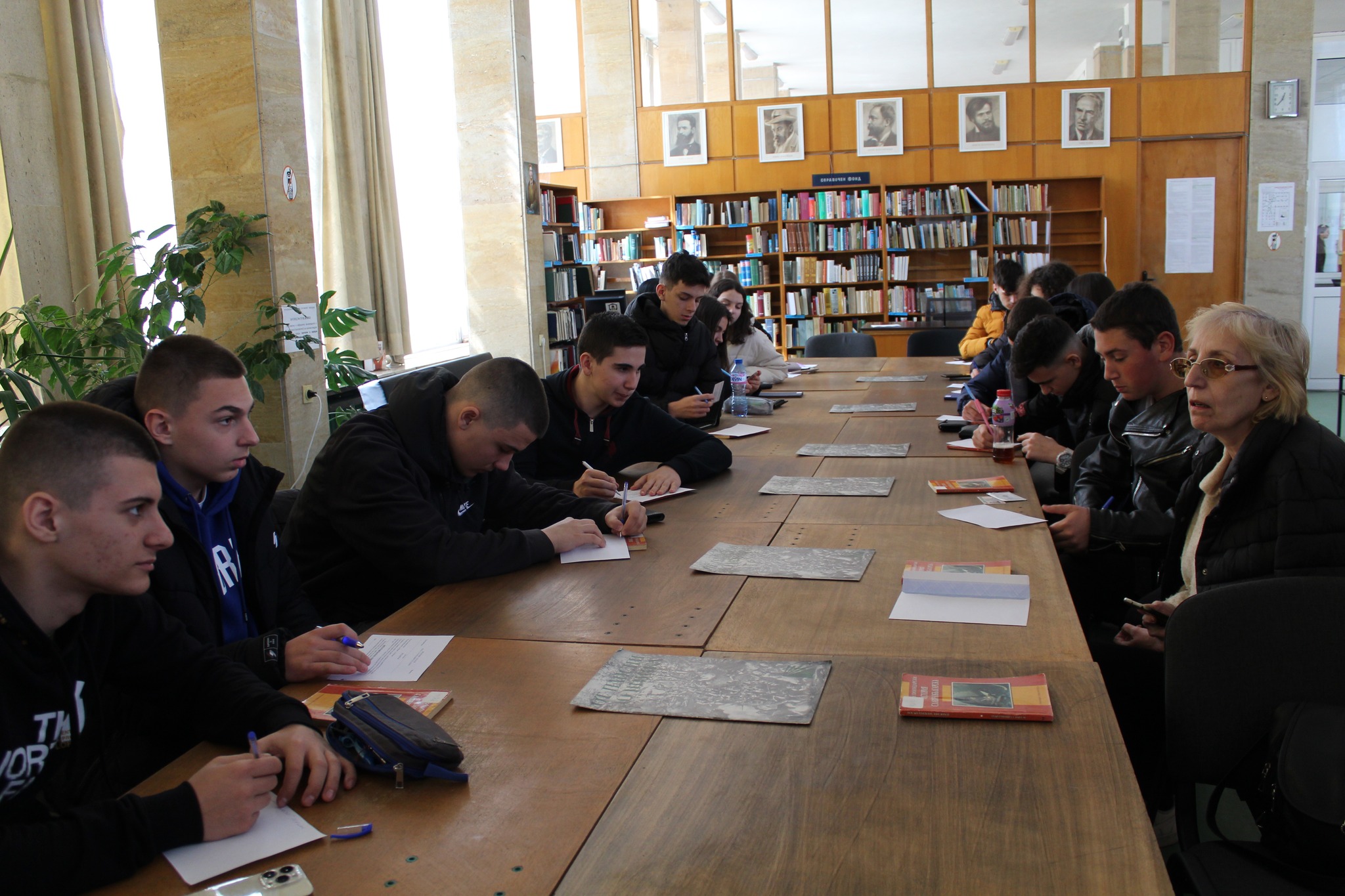 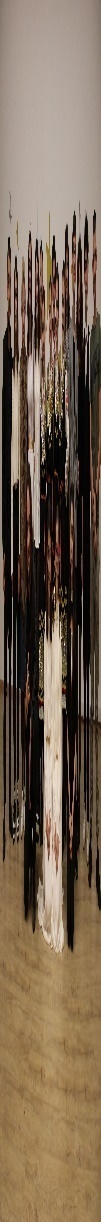 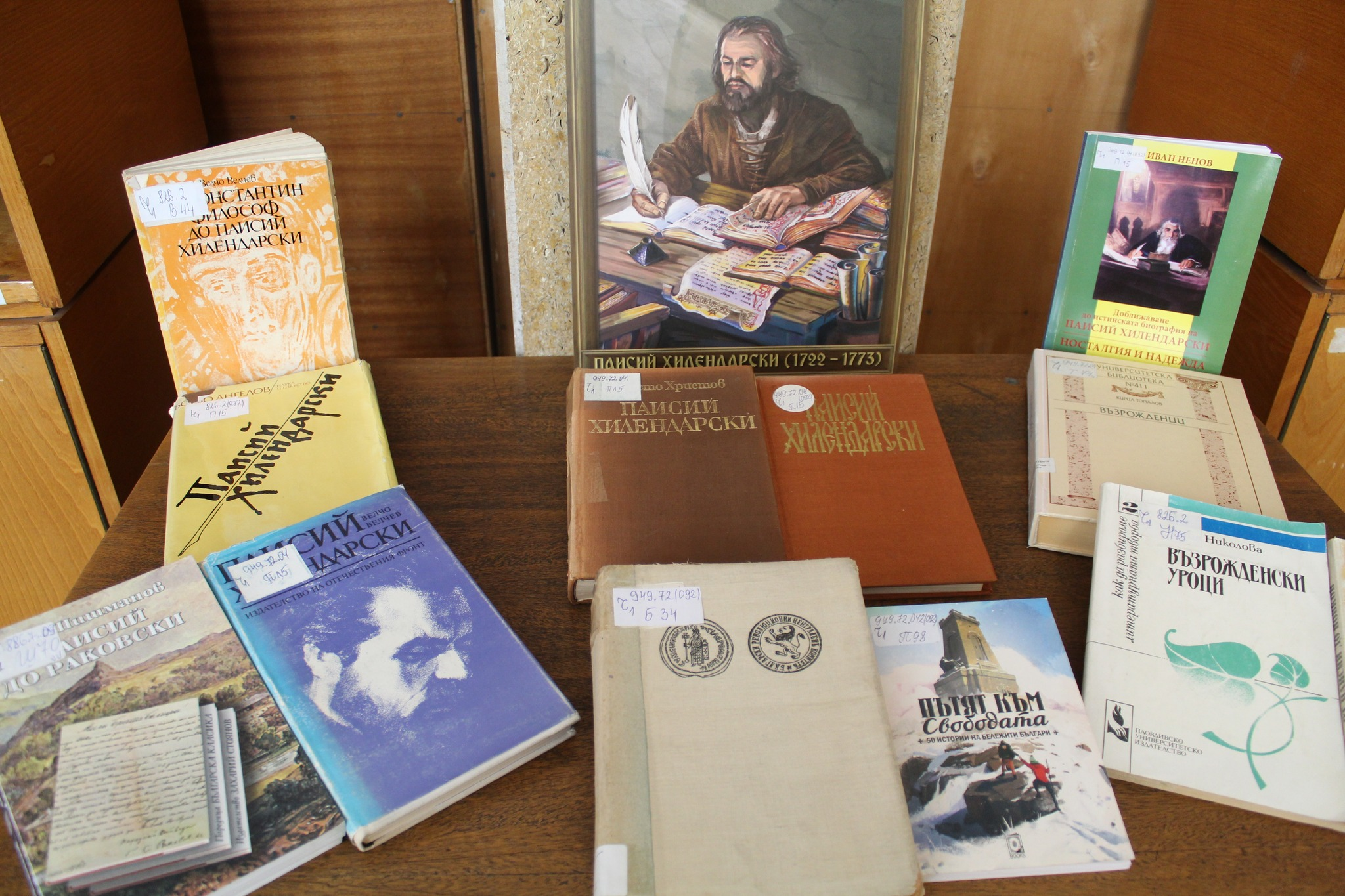 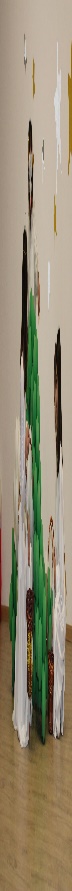 Дейности, клубове
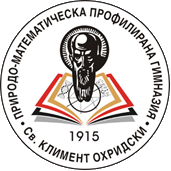 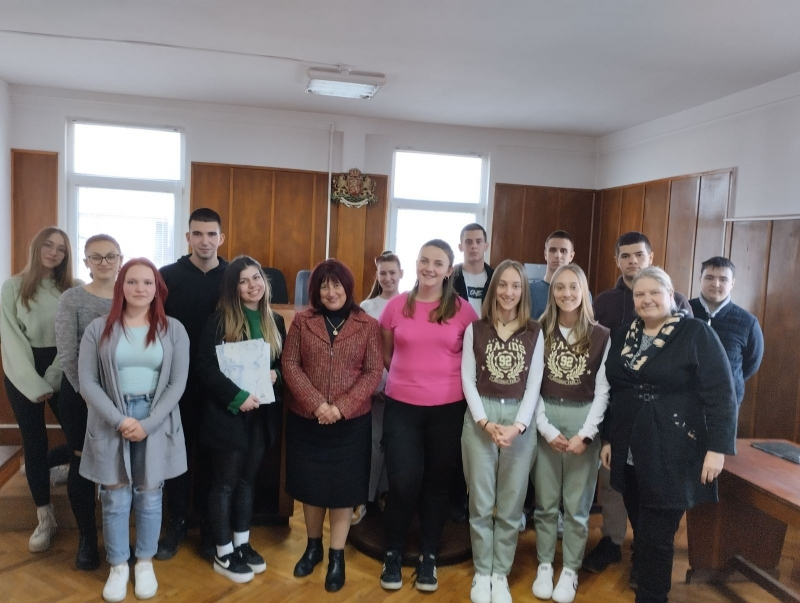 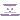 Посещение на учениците от 10 клас в съда.
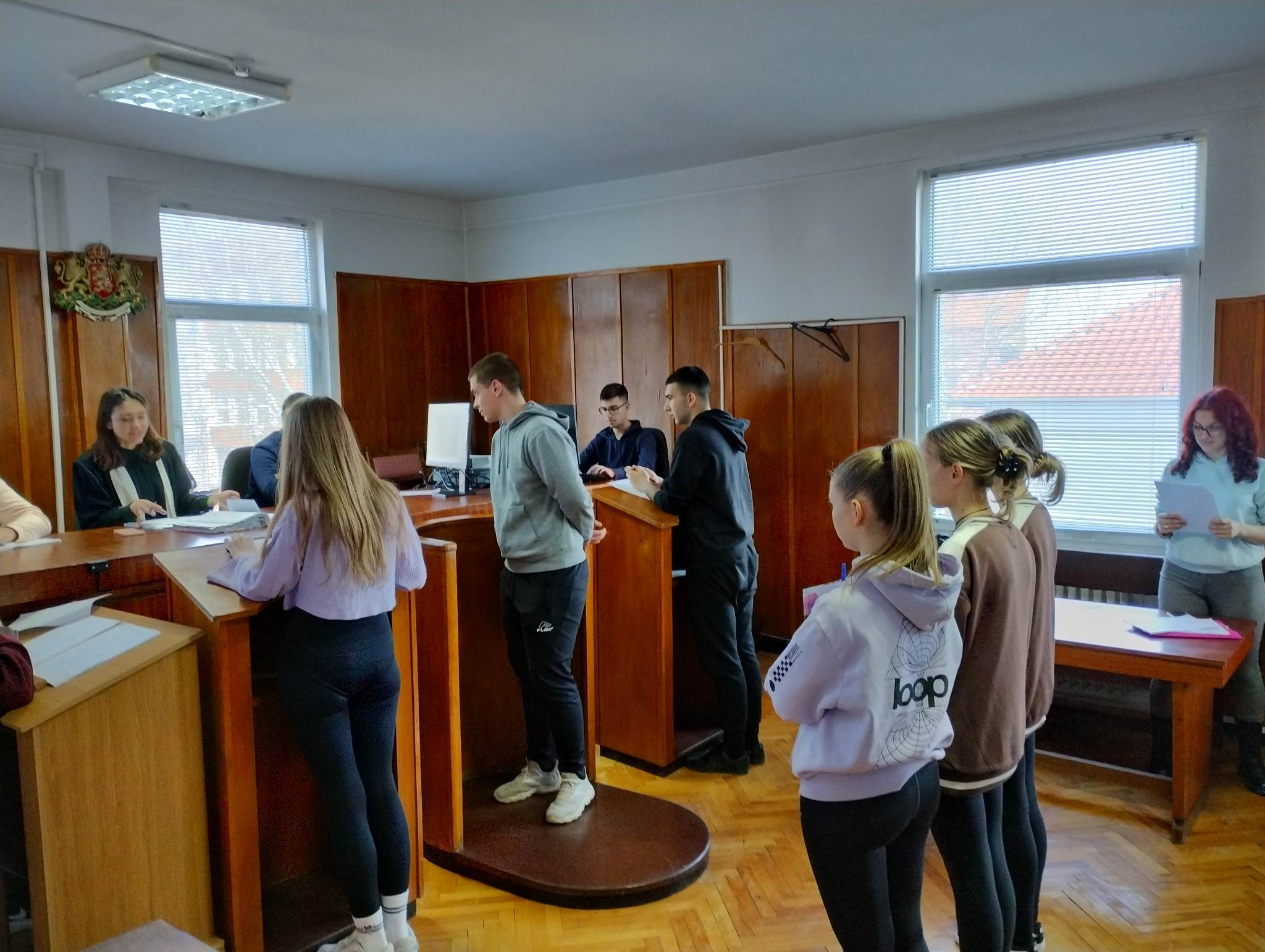 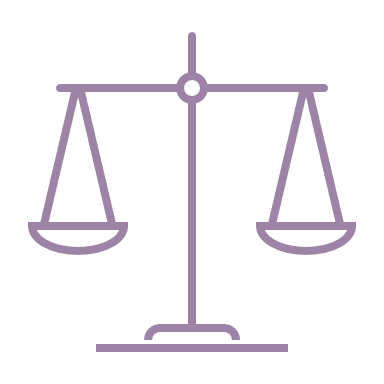 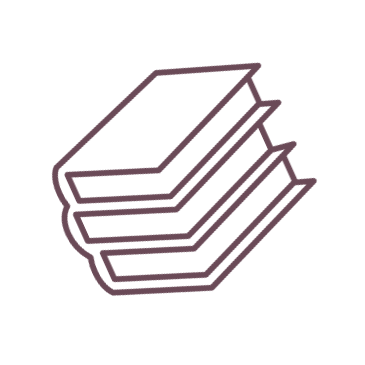 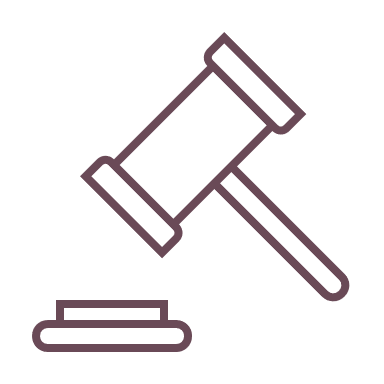 Дейности, клубове
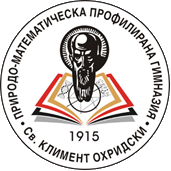 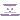 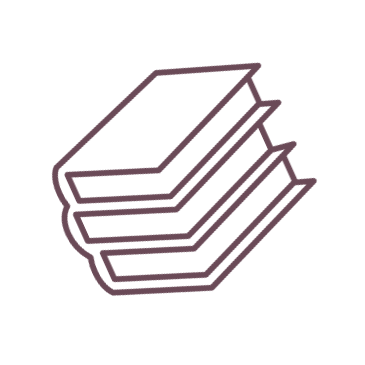 Рецитал „Разкажи ми за Левски“ по случай 150 години от смъртта на Апостола.
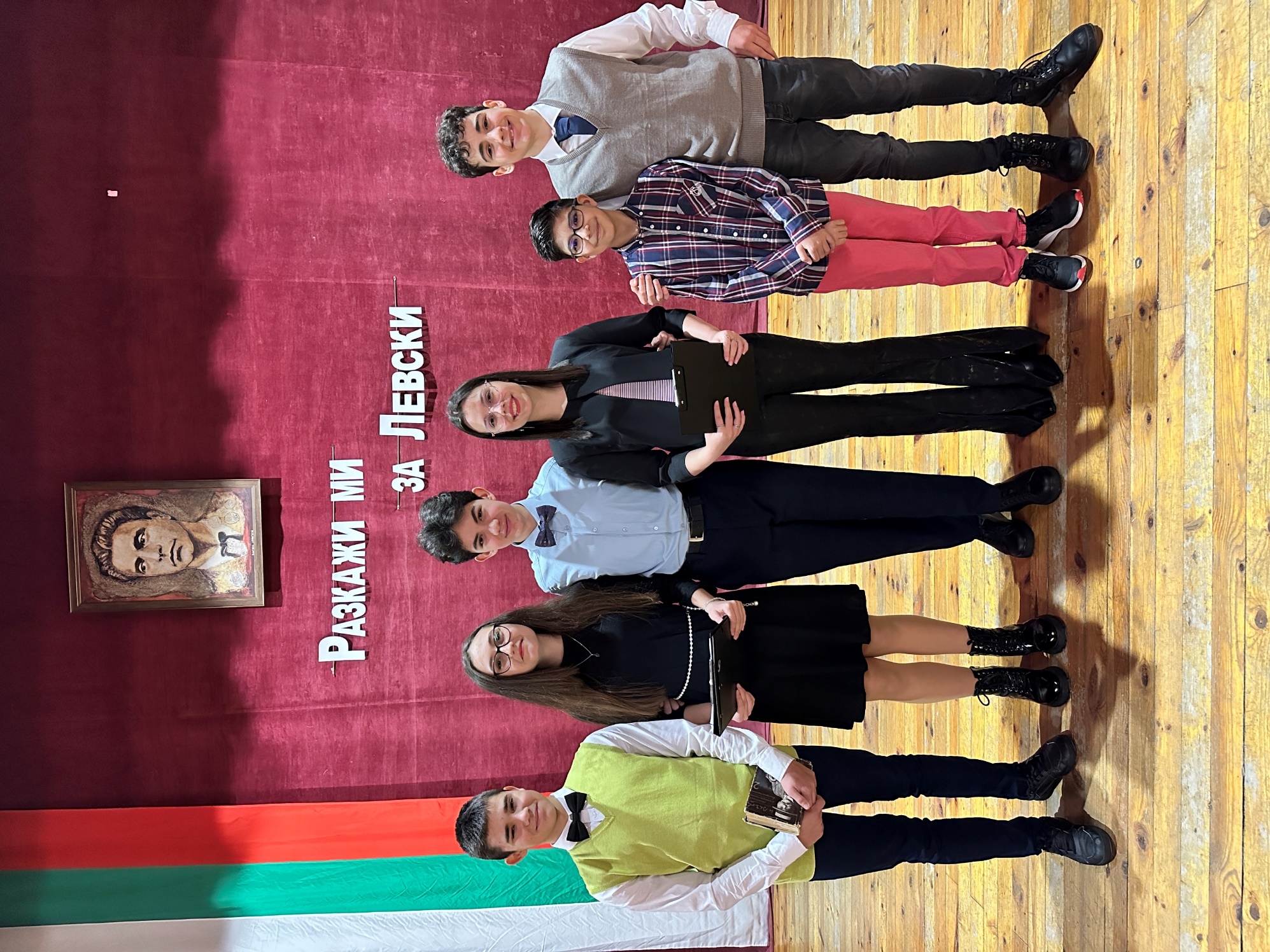 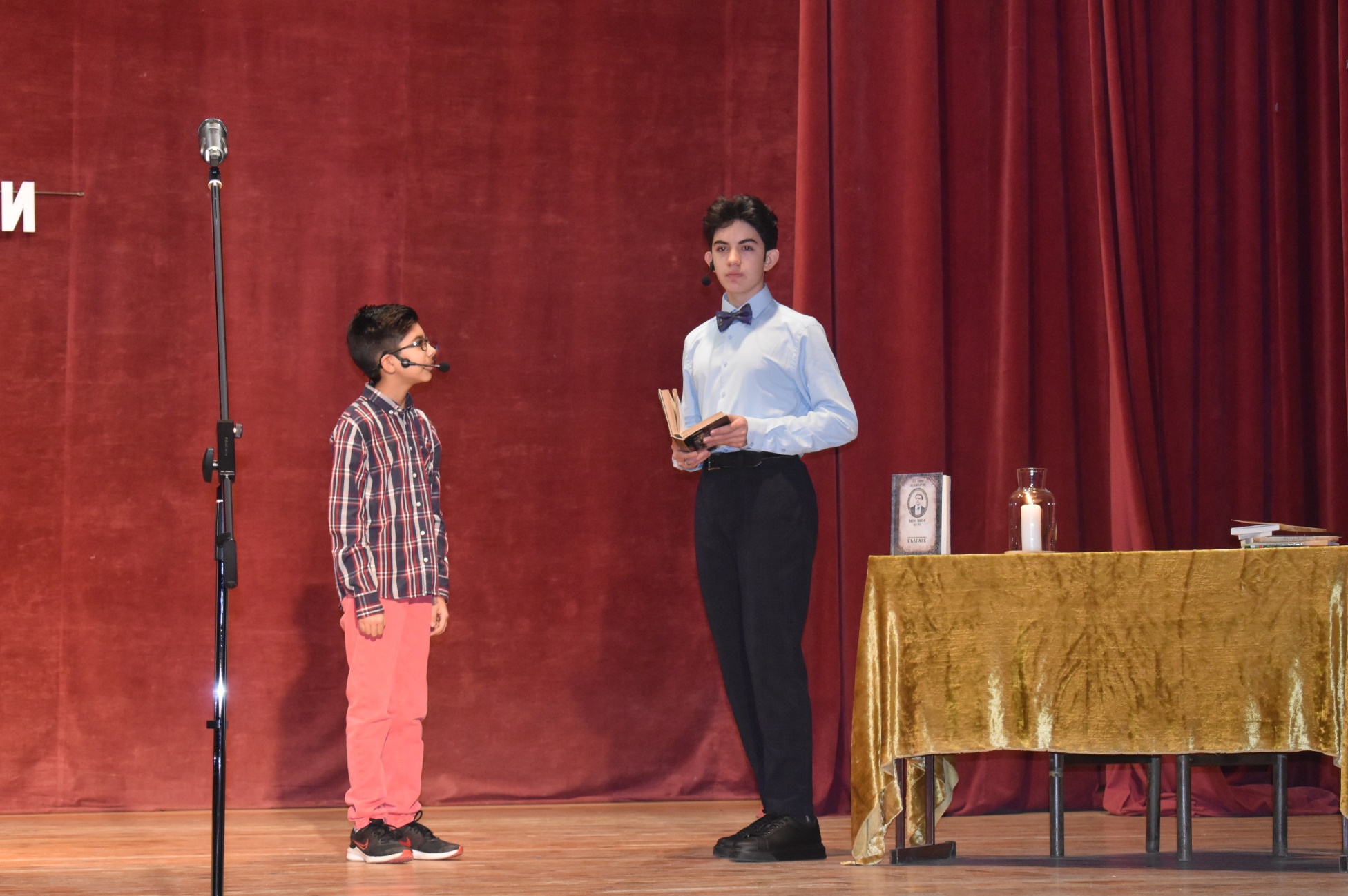 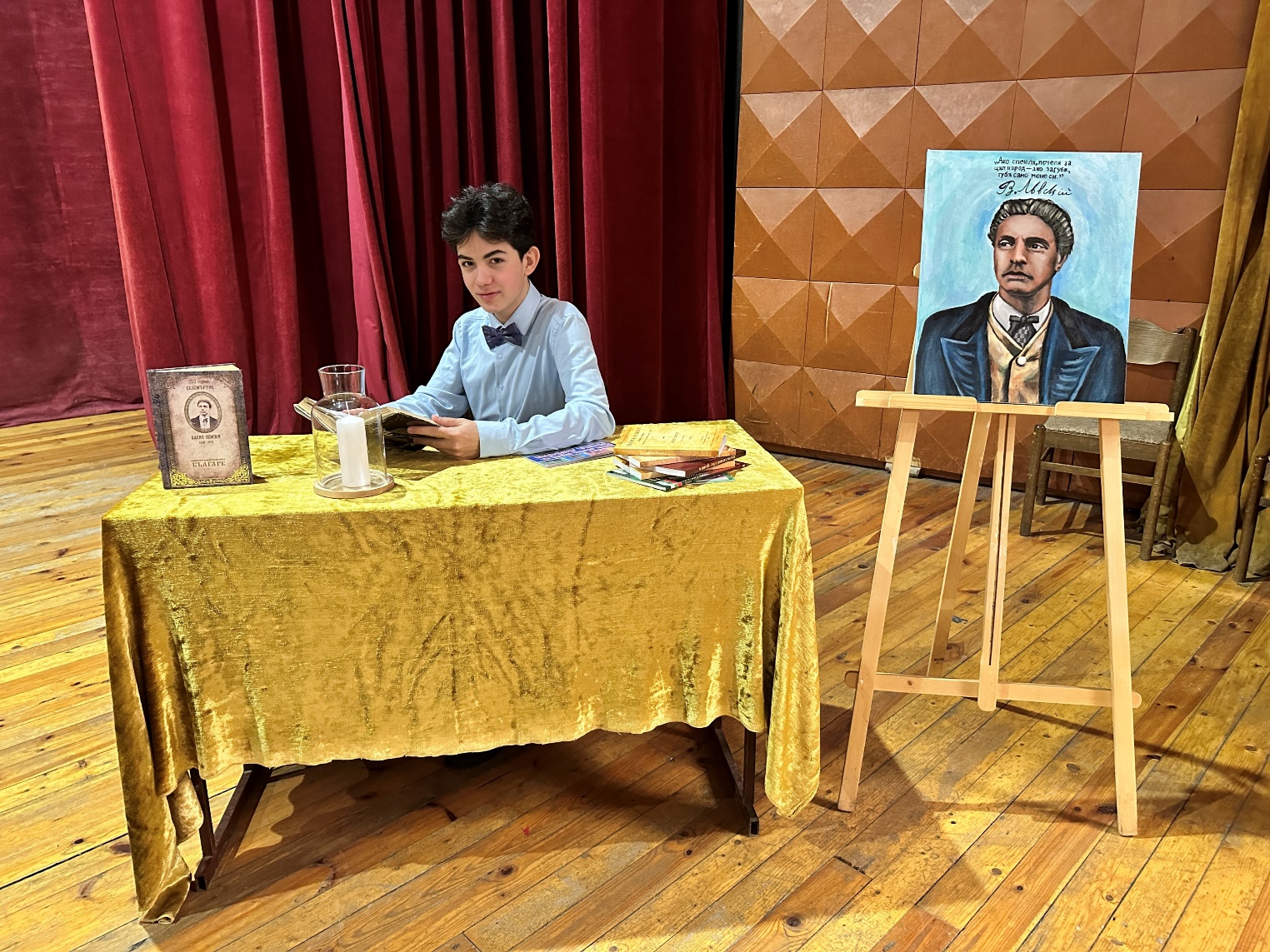 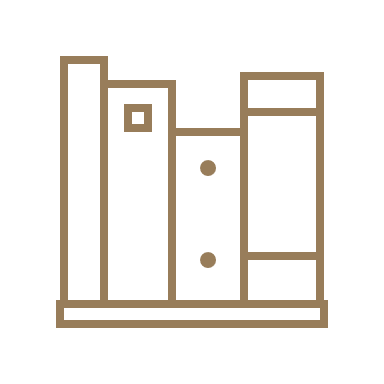 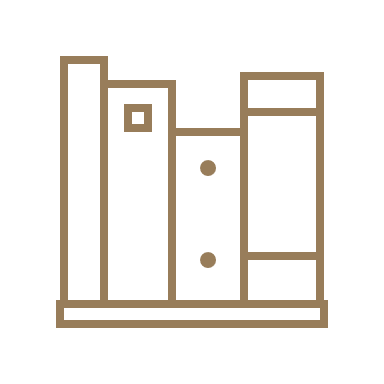 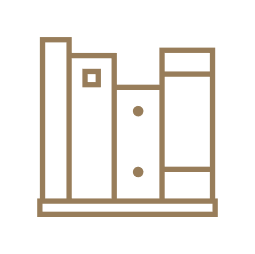 Дейности, клубове
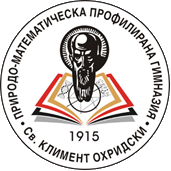 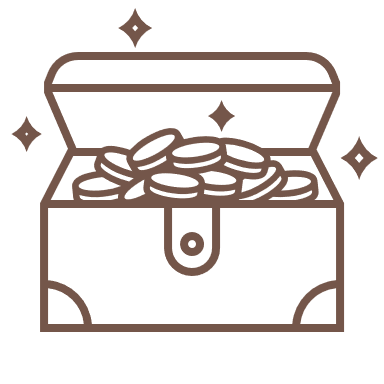 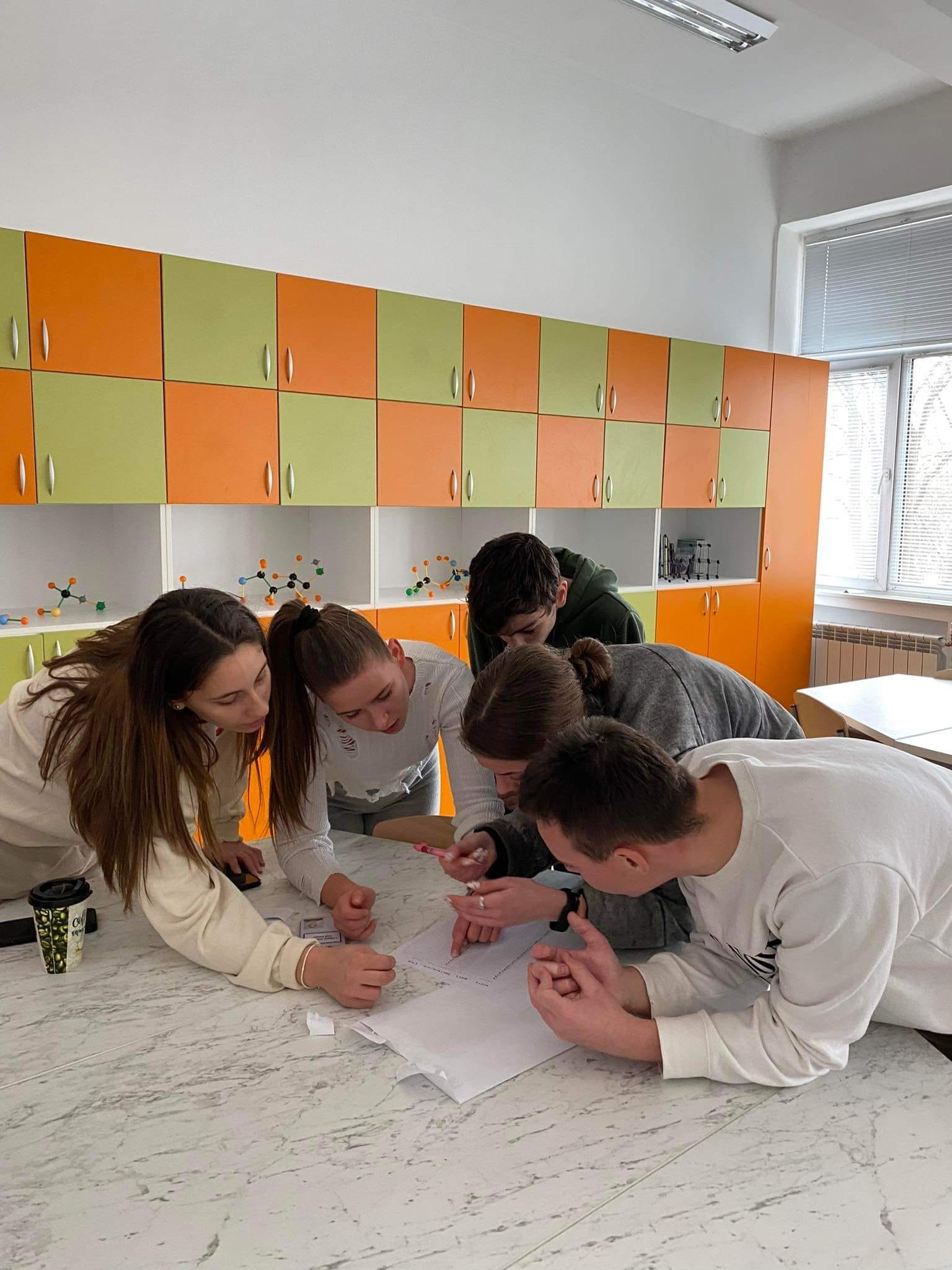 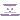 Лов на съкровища и обучения, организирани от Ученичекия съвет в седмицата против тормоза.
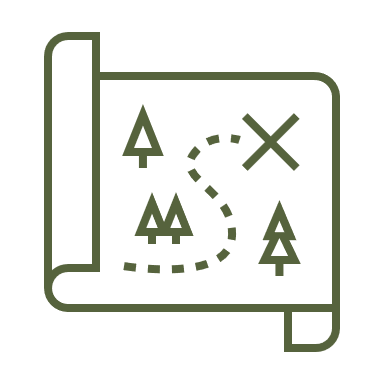 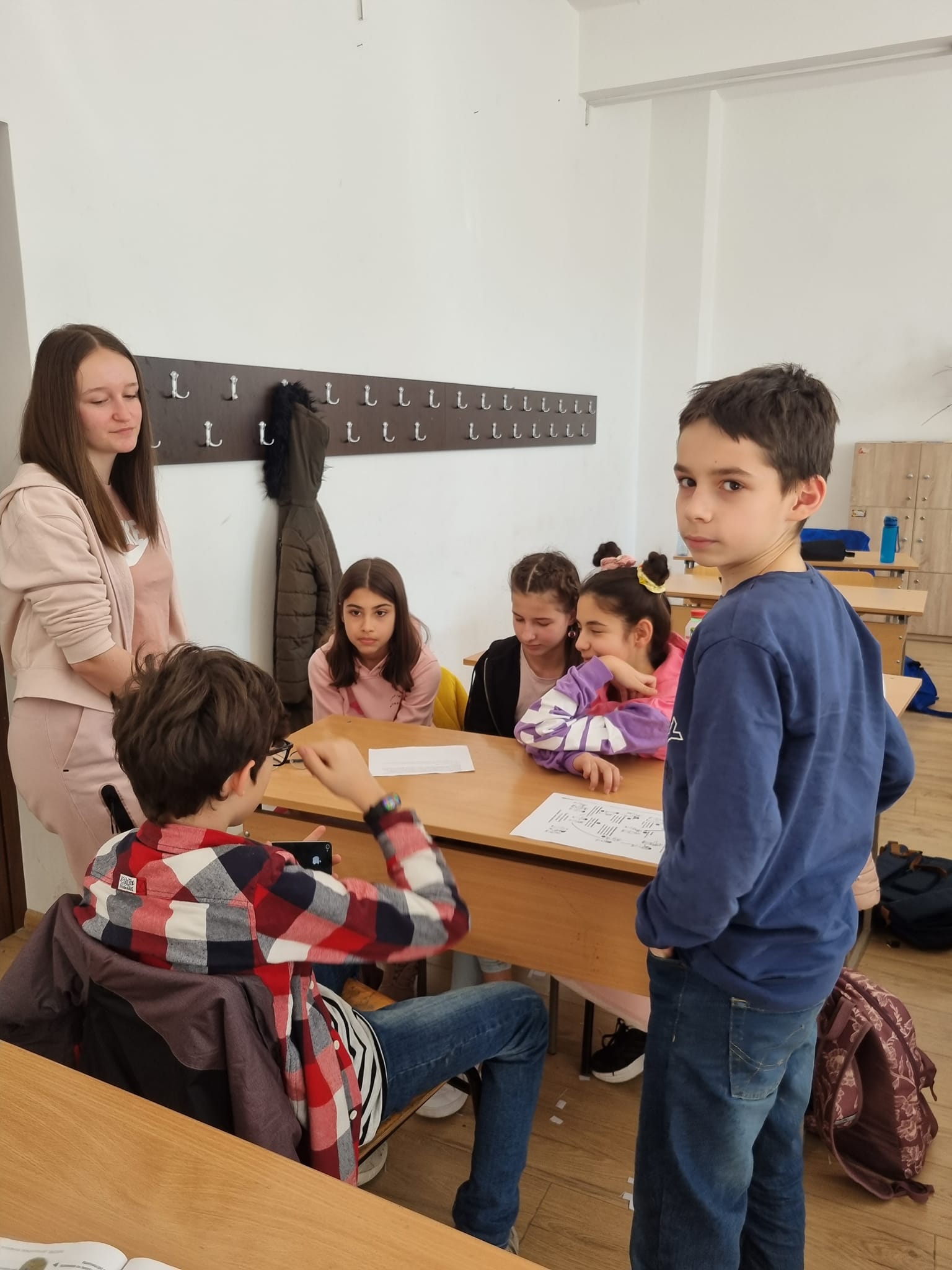 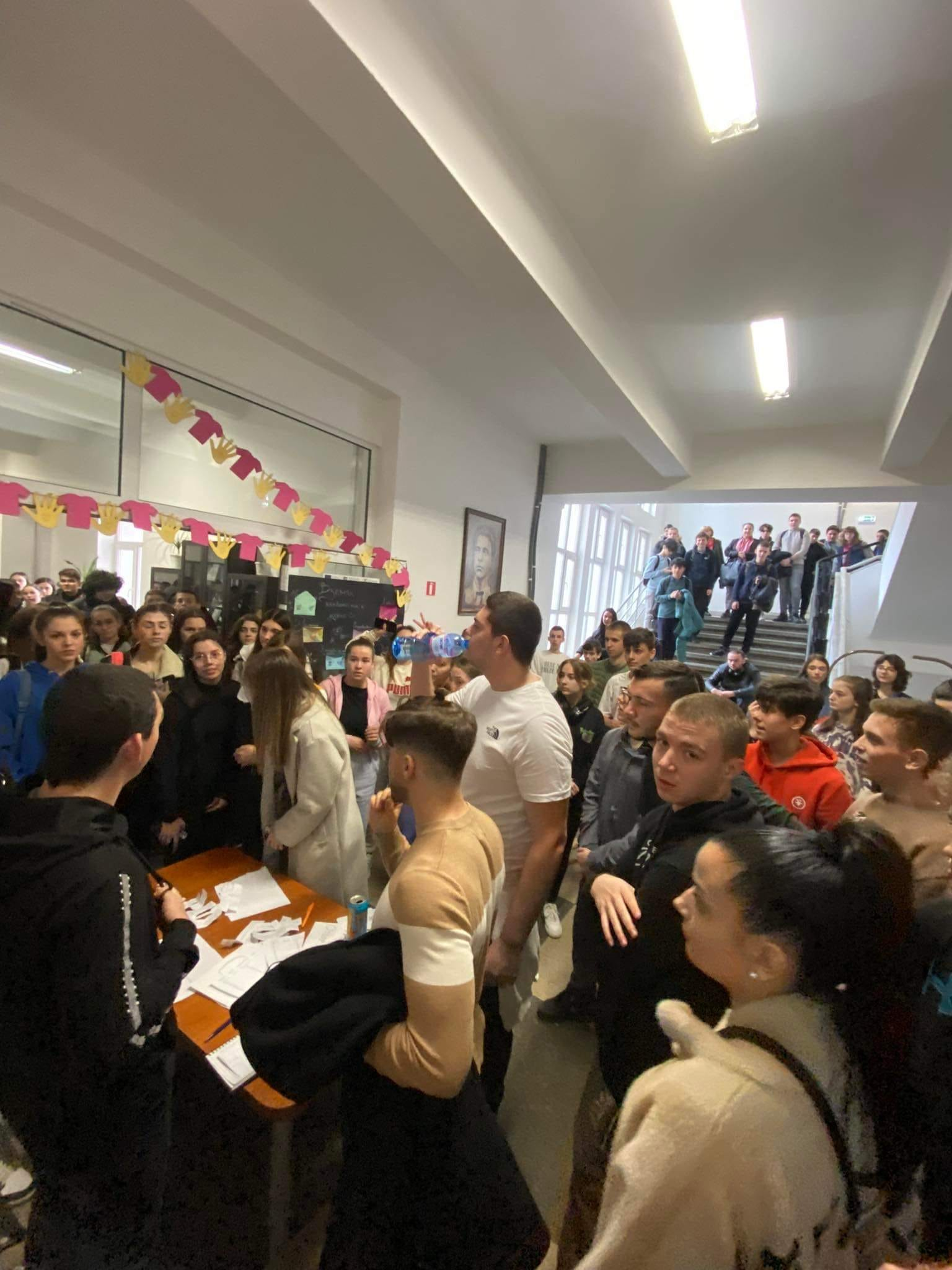 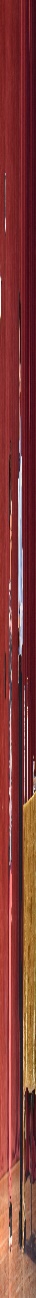 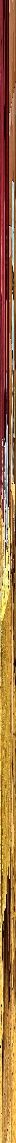 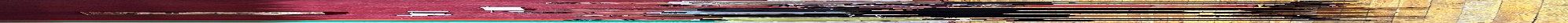 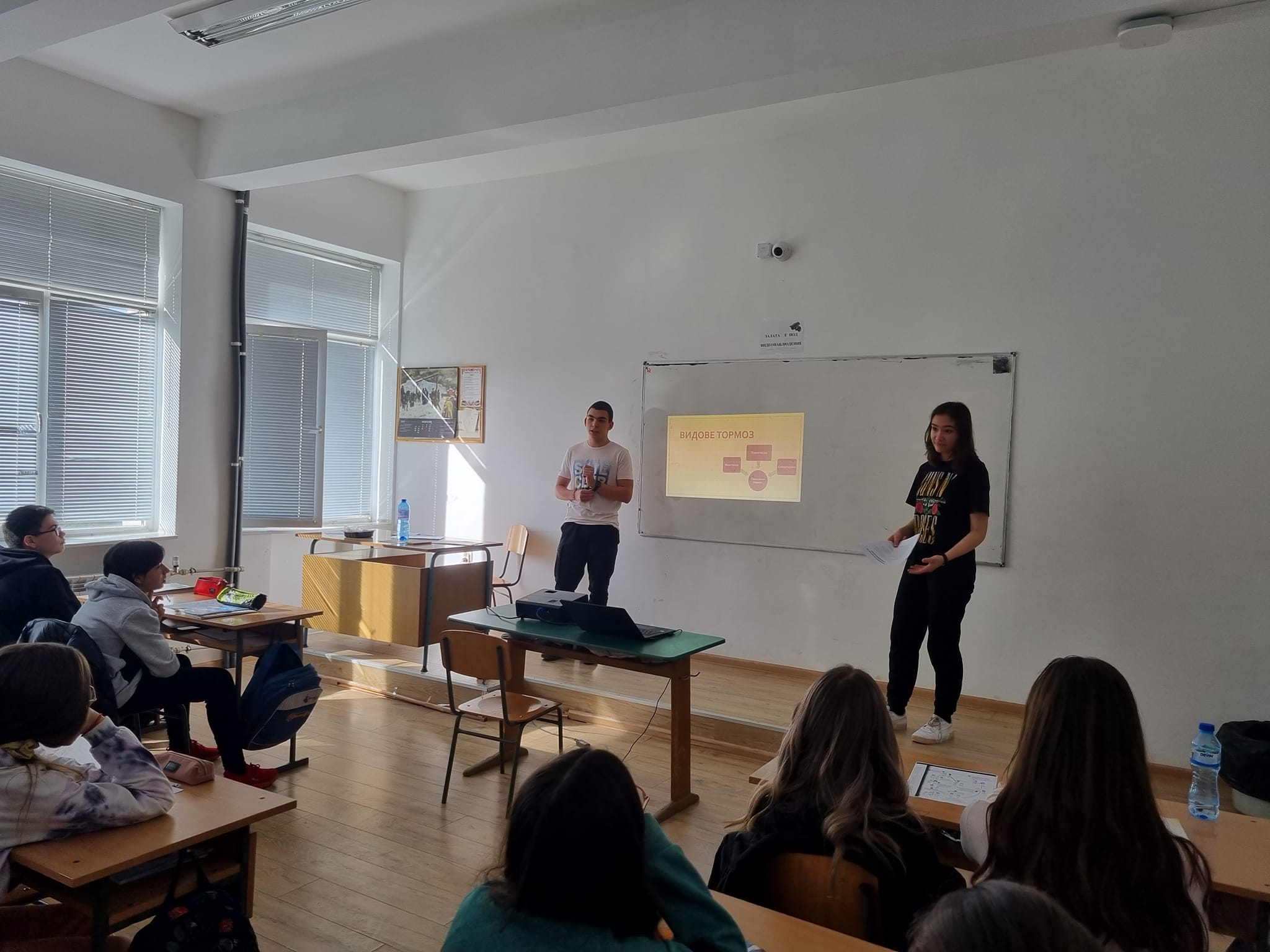 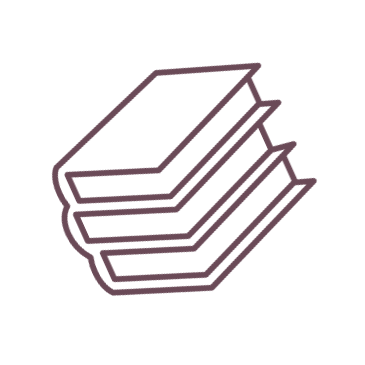 Спорт
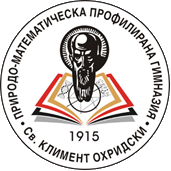 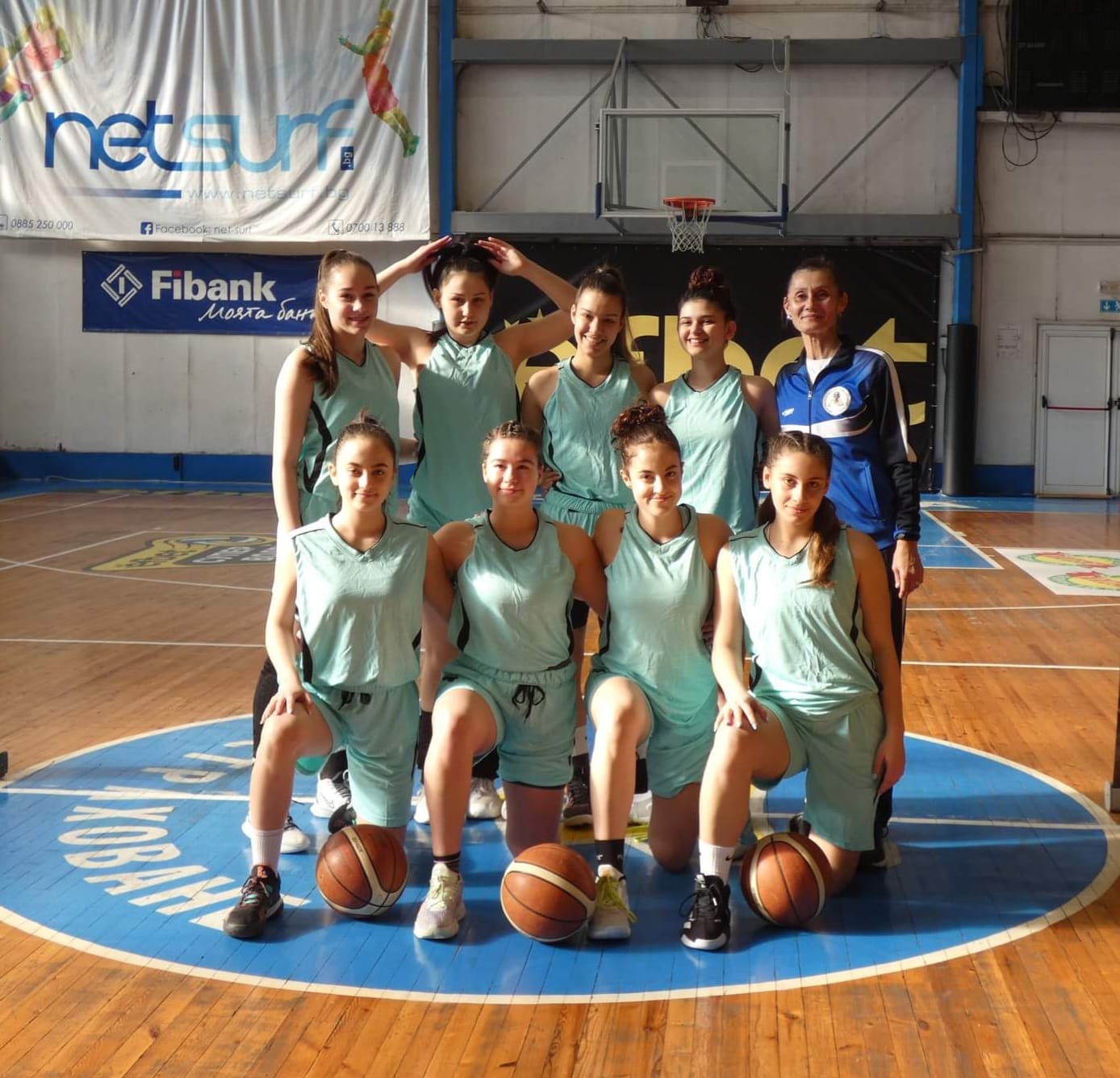 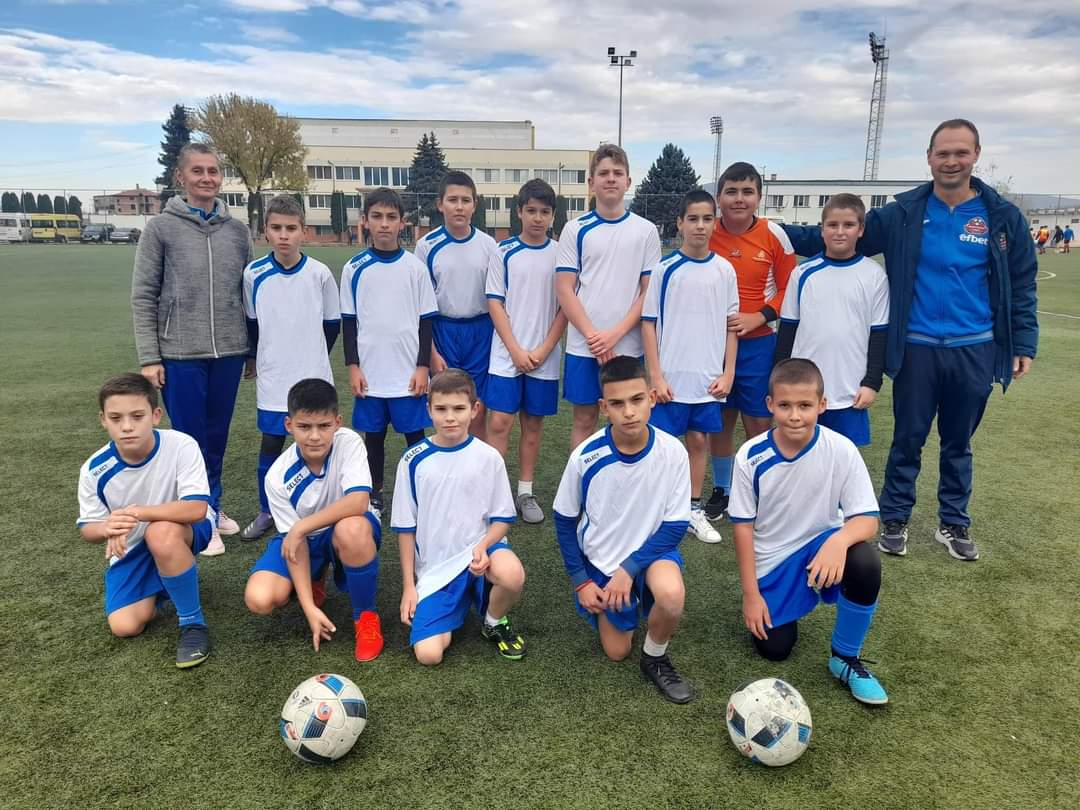 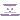 Отборите по волейбол и  баскетбол младежи и девойки се класираха на финалните кръгове и ще се съзтезават с най-добрите спортисти от цяла България!
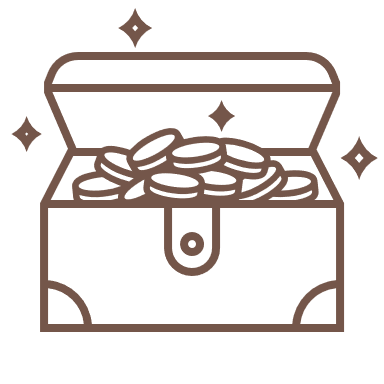 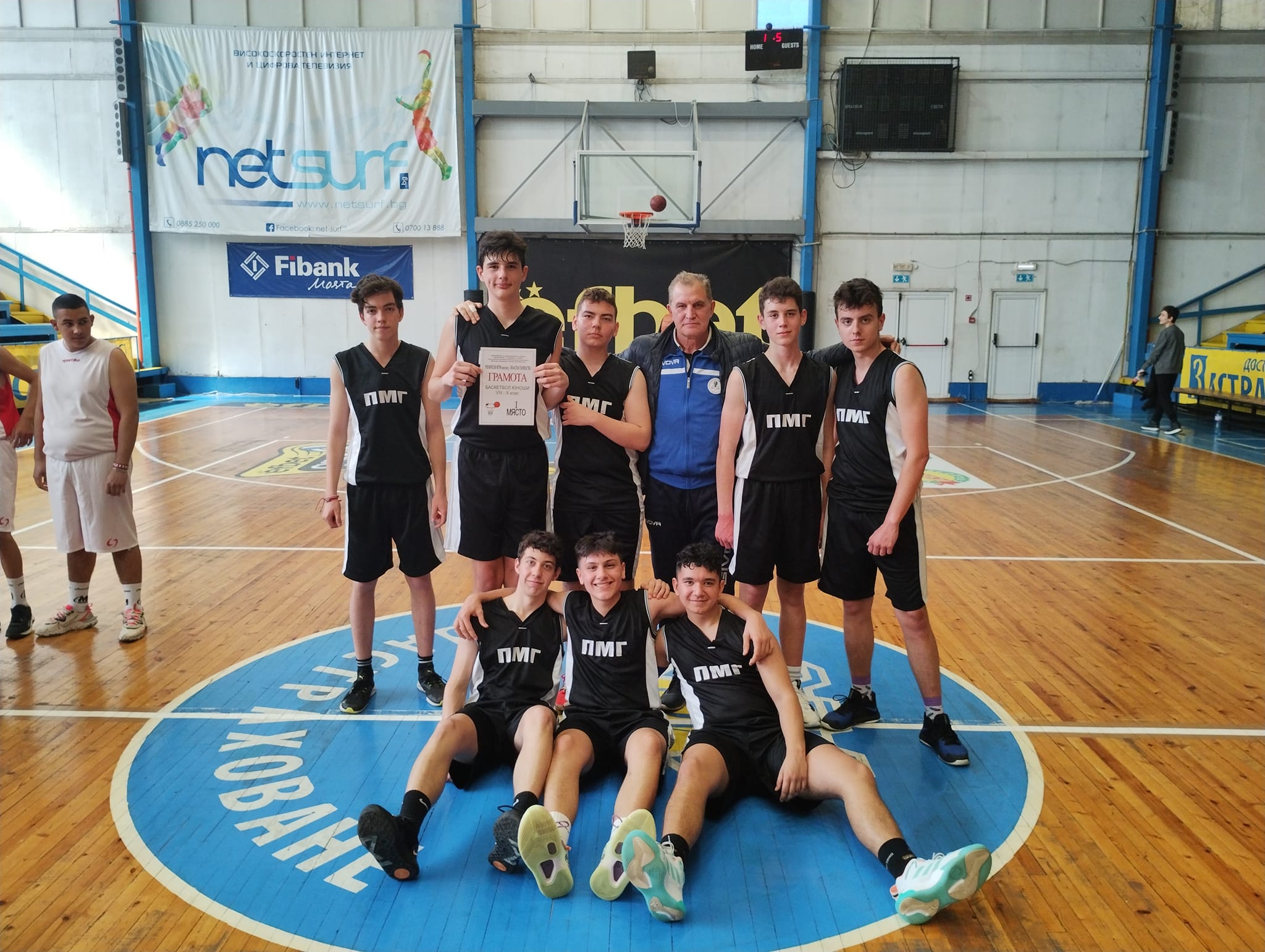 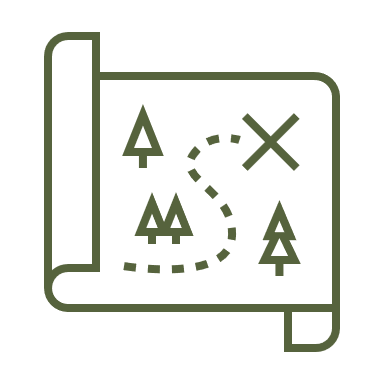 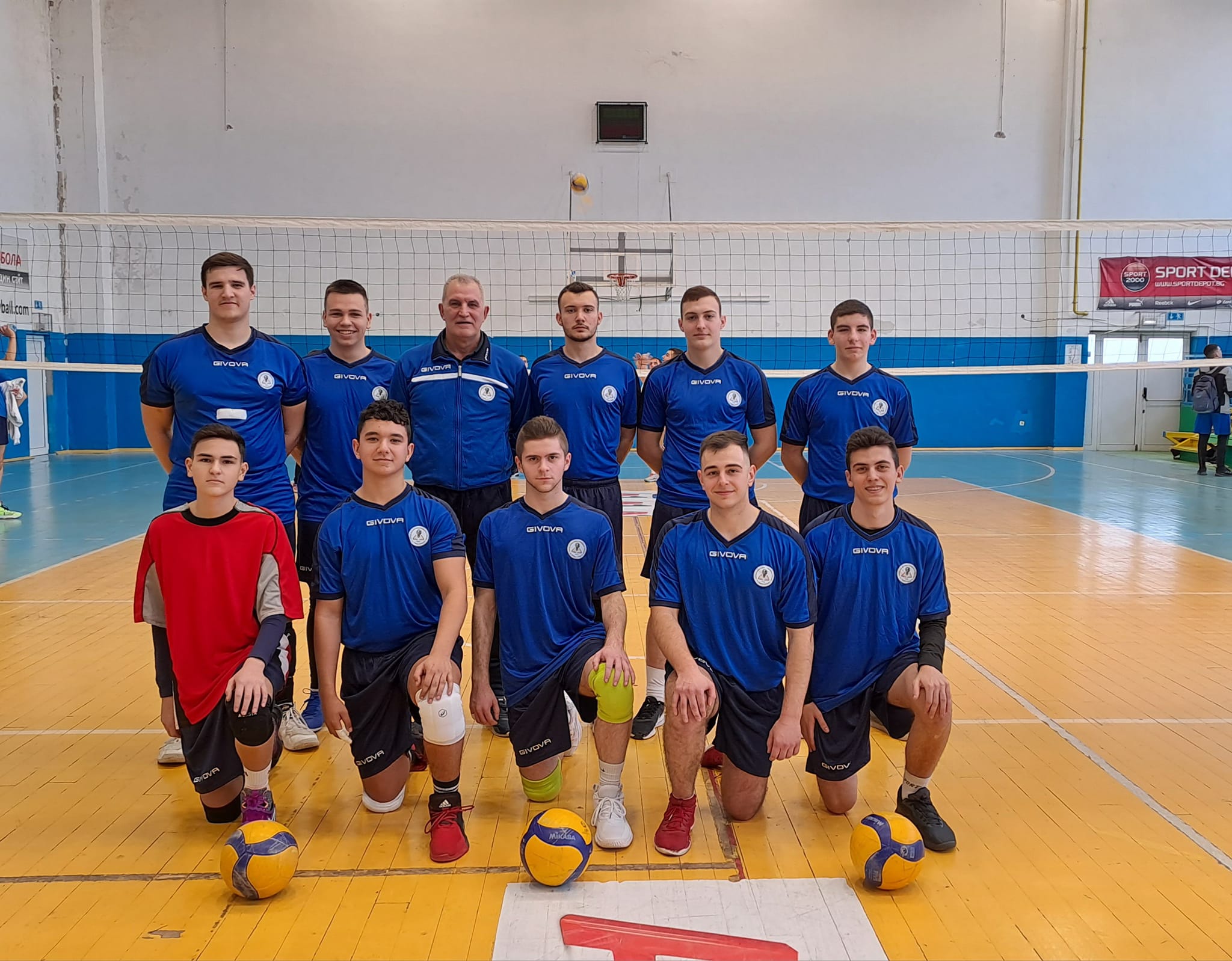 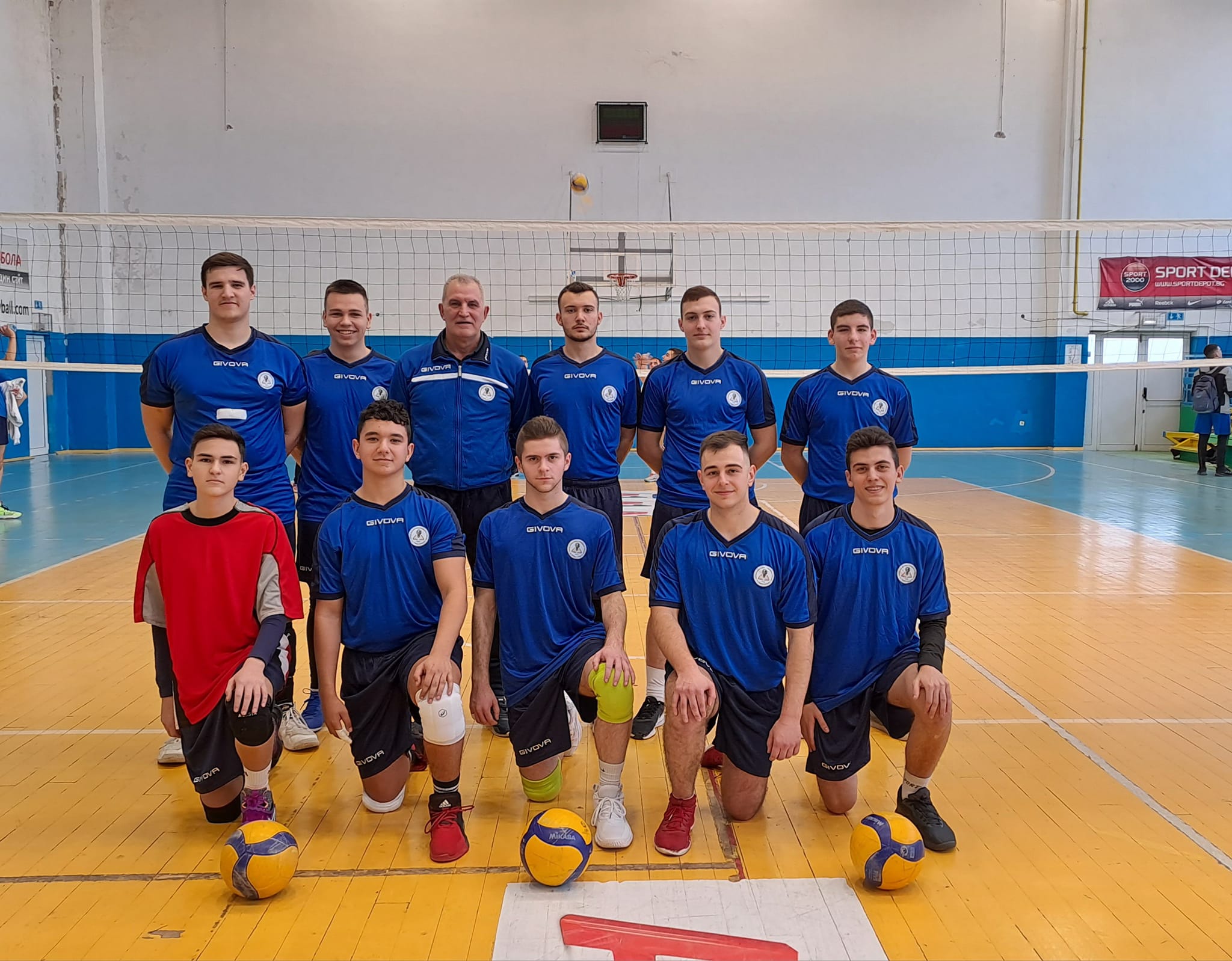 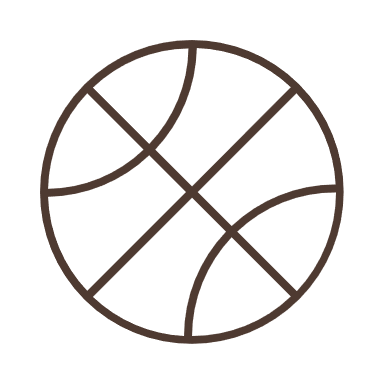 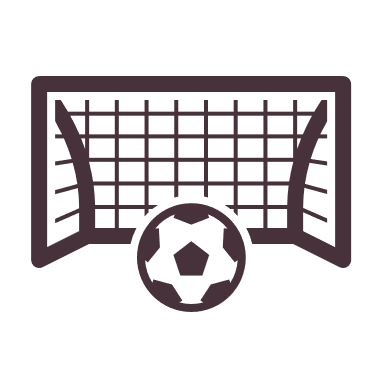 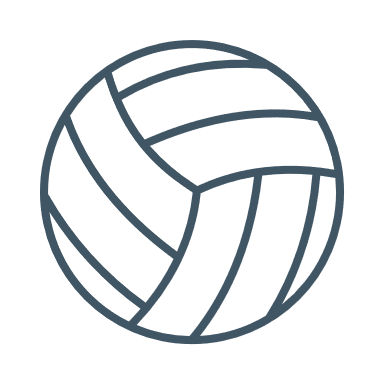 План прием
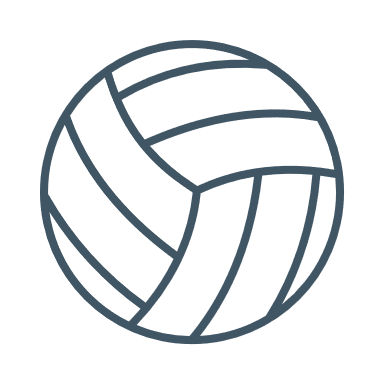 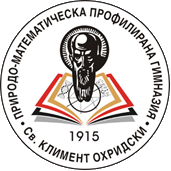 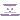 График на дейностите по приема
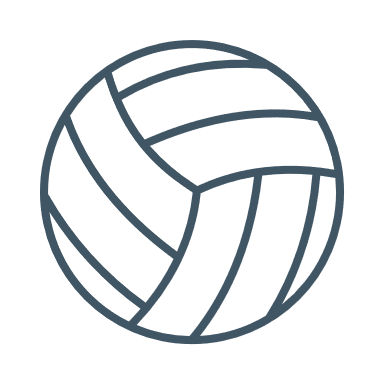 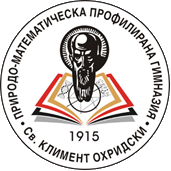 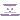 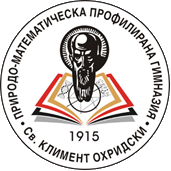 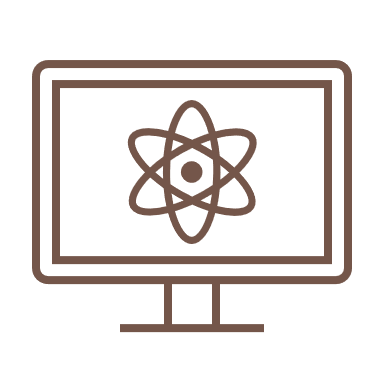 Време е да направиш следващата крачка!
Избери ПМПГ „Св. Климент Охридски“ – път, който води към успеха!
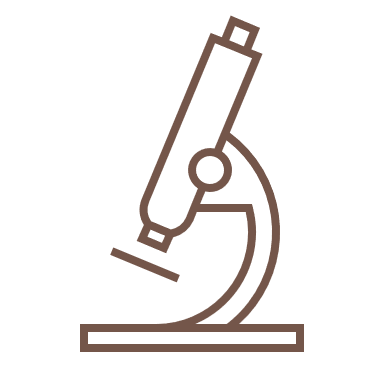 www.pmgmontana.com